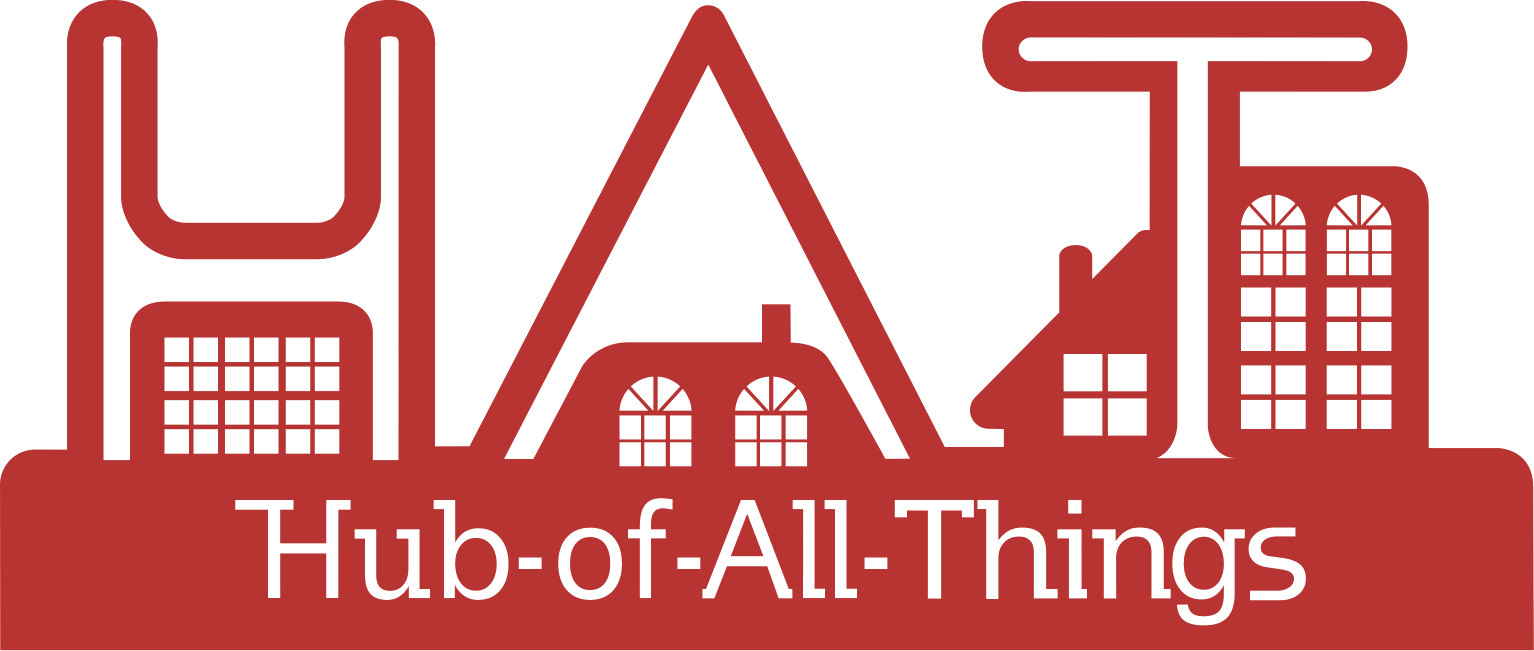 The HAT ecosystem
To evolve and emerge a digital service ecosystem of organisations and people where individuals are able to acquire, use, control and exchange their own data for their own good and the good of society
HAT Platform providers
The HAT ecosystem
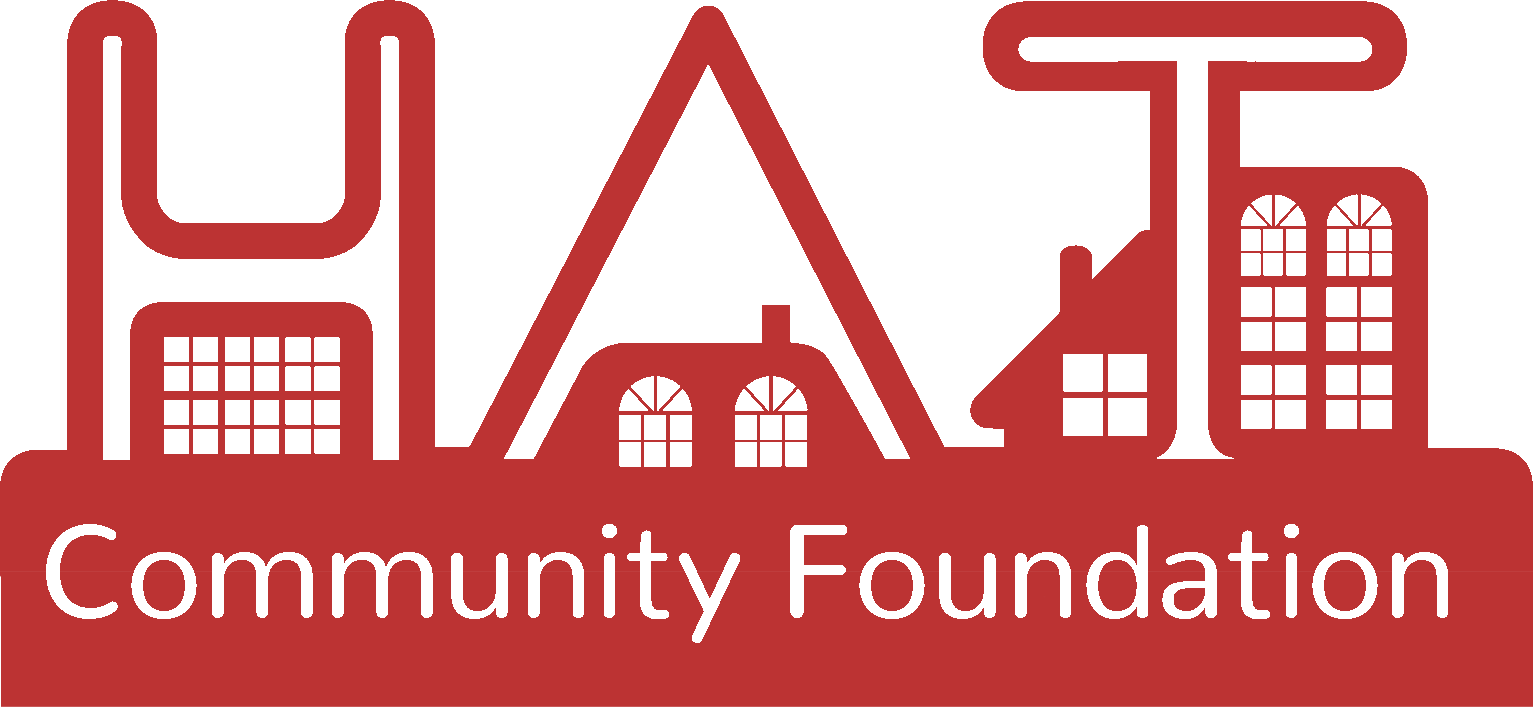 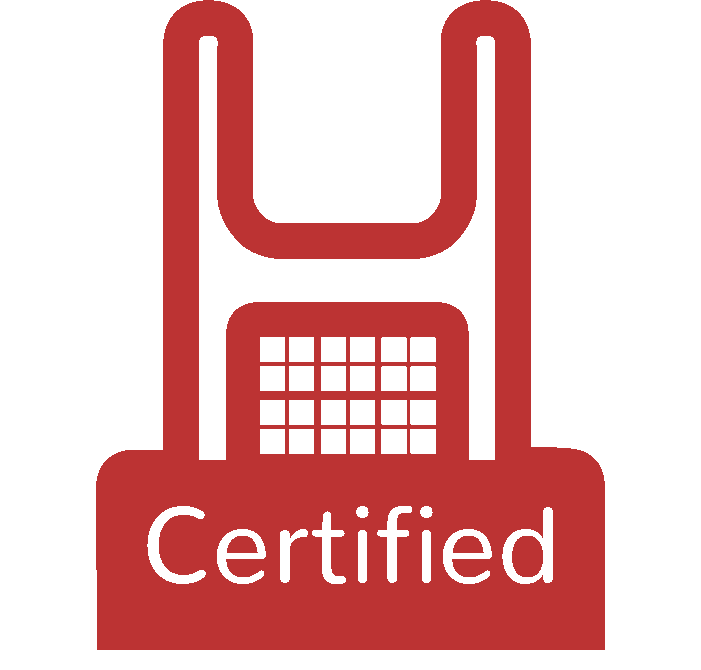 Retail Channel: direct provisioning of HATs
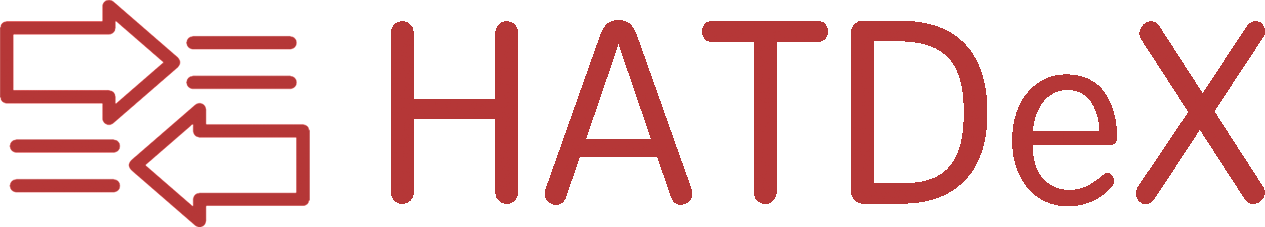 HAT users with their HAT data in their own microservice containers
Regulate
Innovate
Grow
Represent
http://hatcommunity.org/
http://hatdex.org
HAT service providers
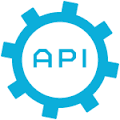 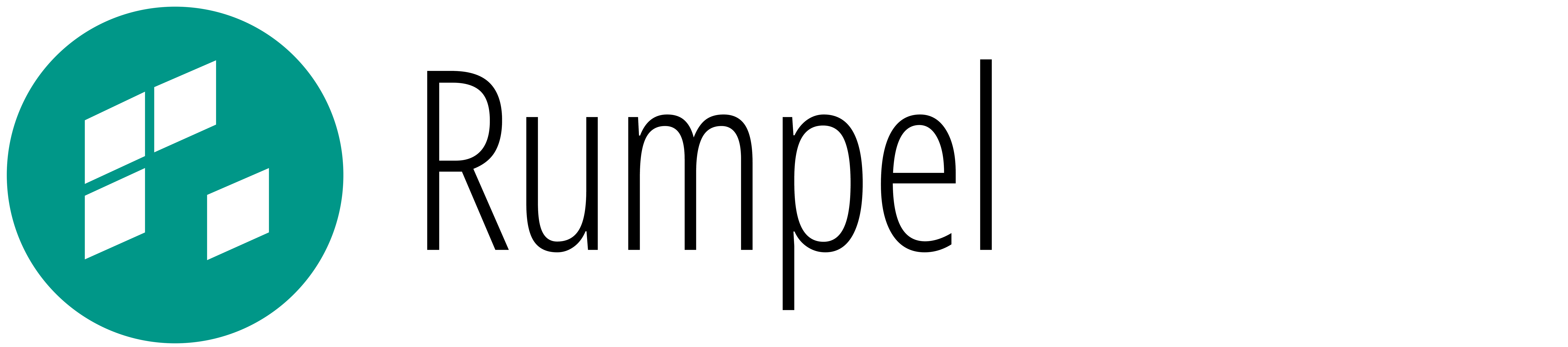 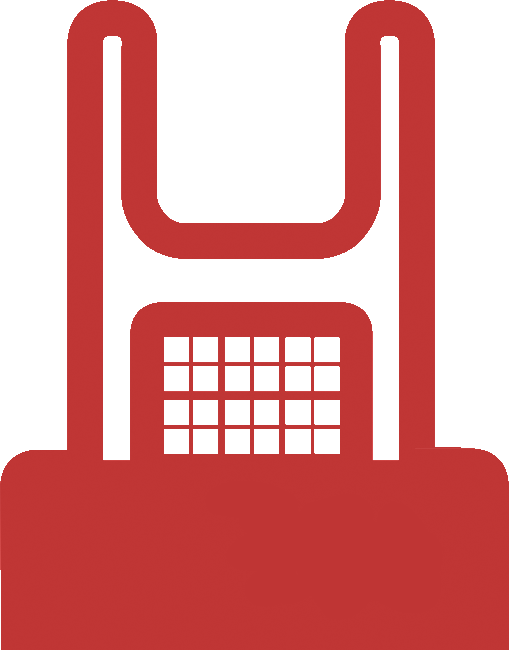 Wholesale channel
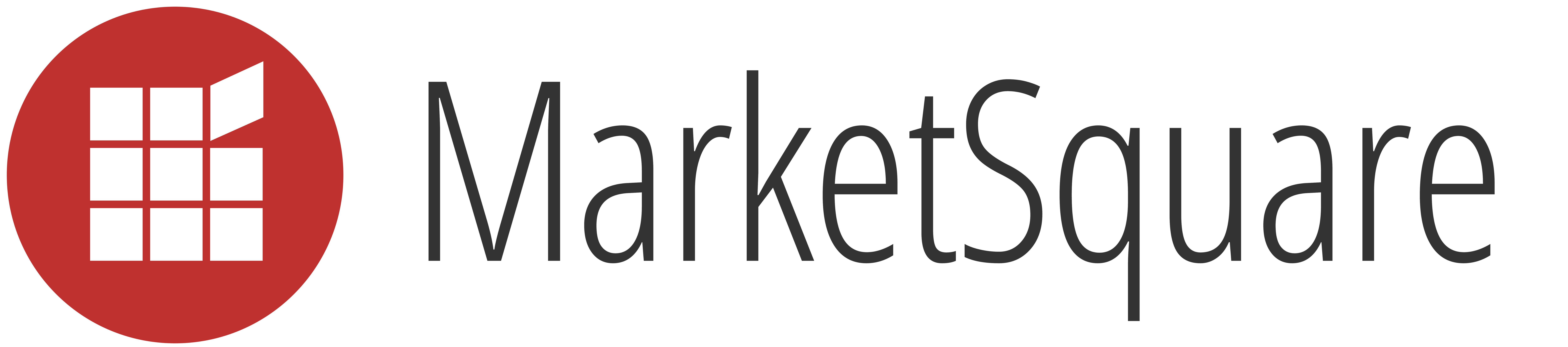 Personal hyper data browser (to see & act on HAT data & content)
http://rumpel.hubofallthings.net
Brand owners. IoT companies, SMEs, outsourcing personal data management & exchange
http://www.hatdex.org/hatdex-for-business/
Community space to browse data & content offers, interact & chat, ‘catalogue/store’, exchange data
http://marketsquare.hubfoallthings.net
Open source code repository
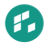 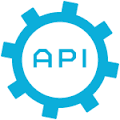 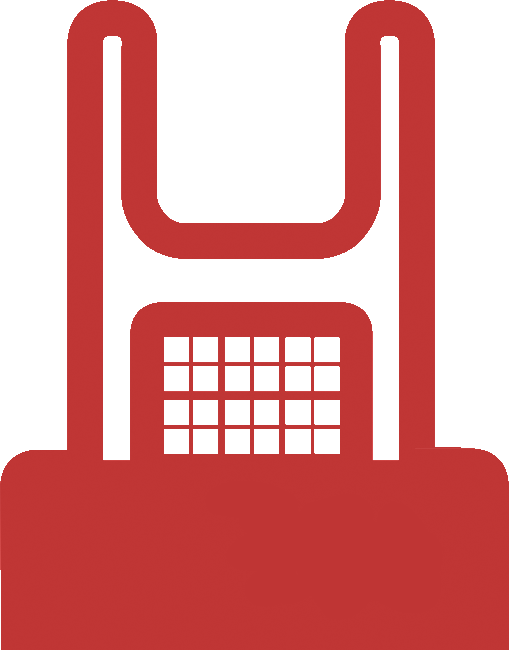 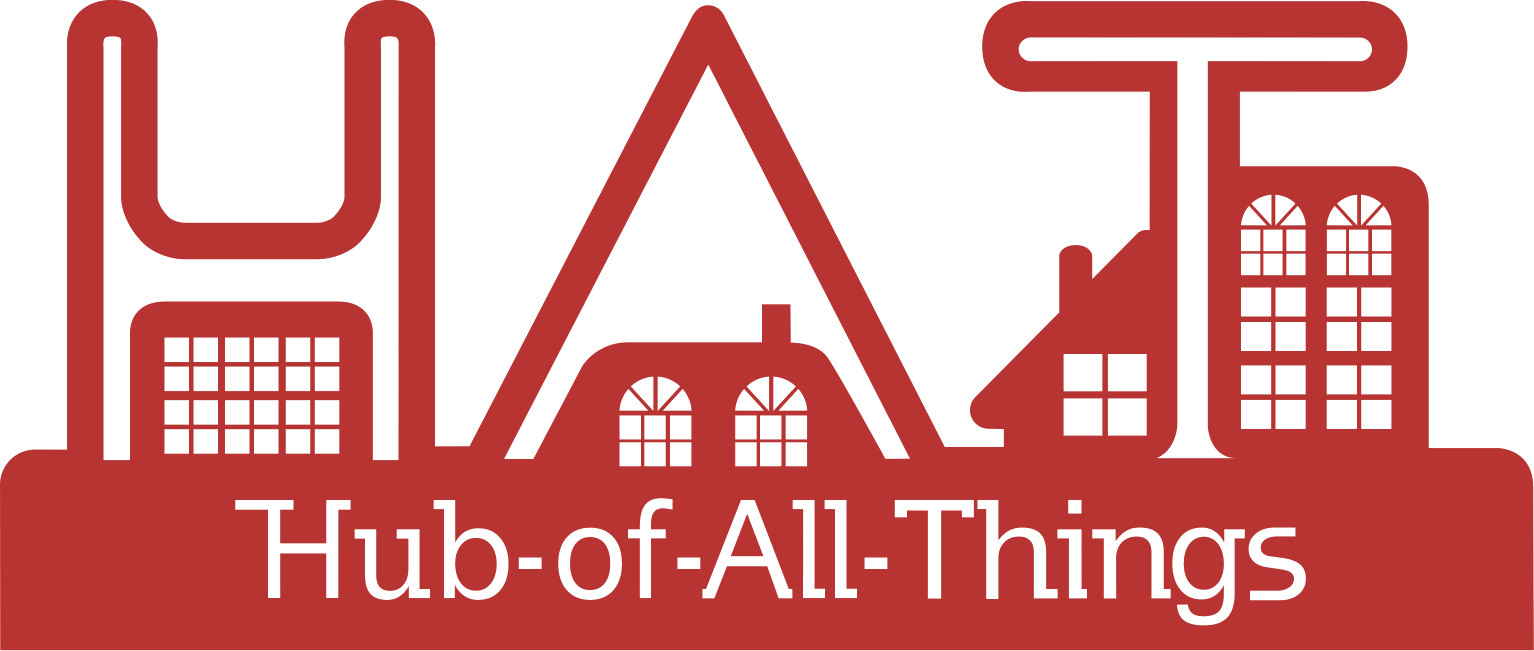 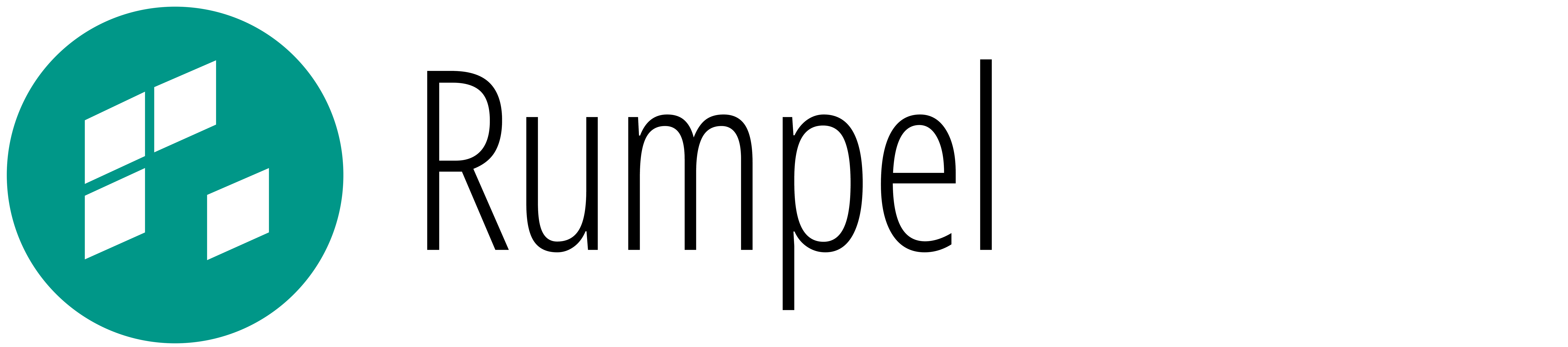 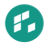 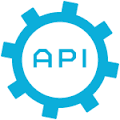 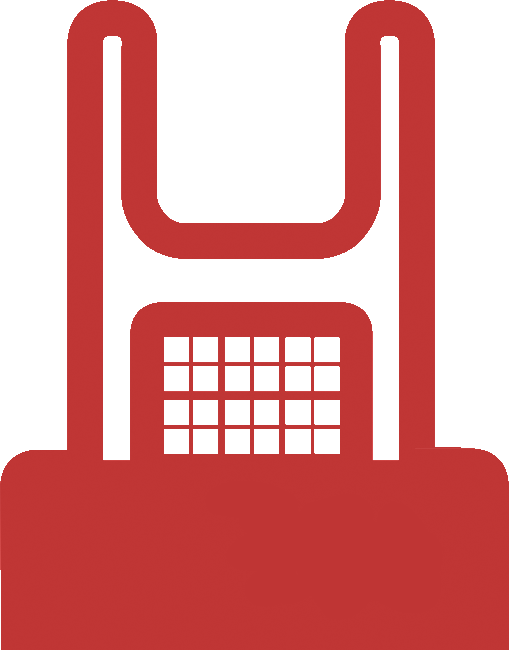 Community development
Other HAT Platform providers globally that host HATs on their own infrastructure
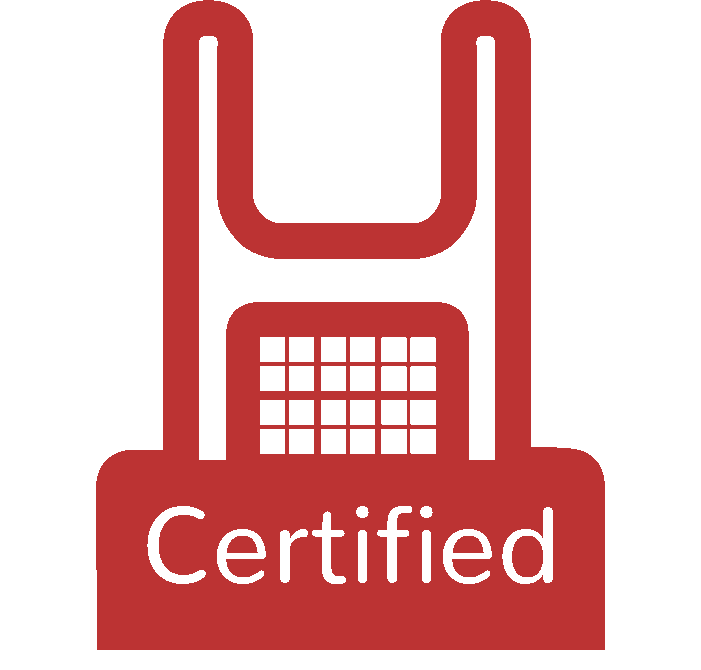 HAT Global Festival
Hackathons
Funding for startups
Personal HAT address
yourname.hubfoallthings.net
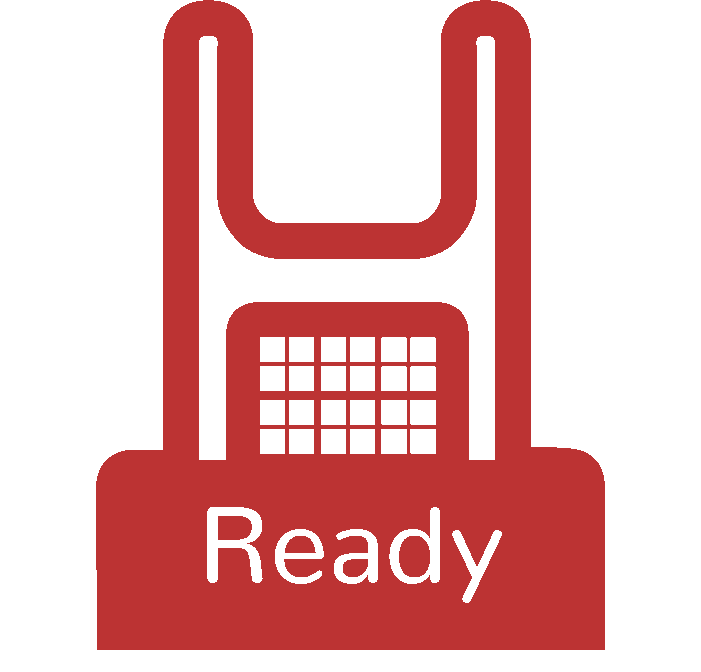 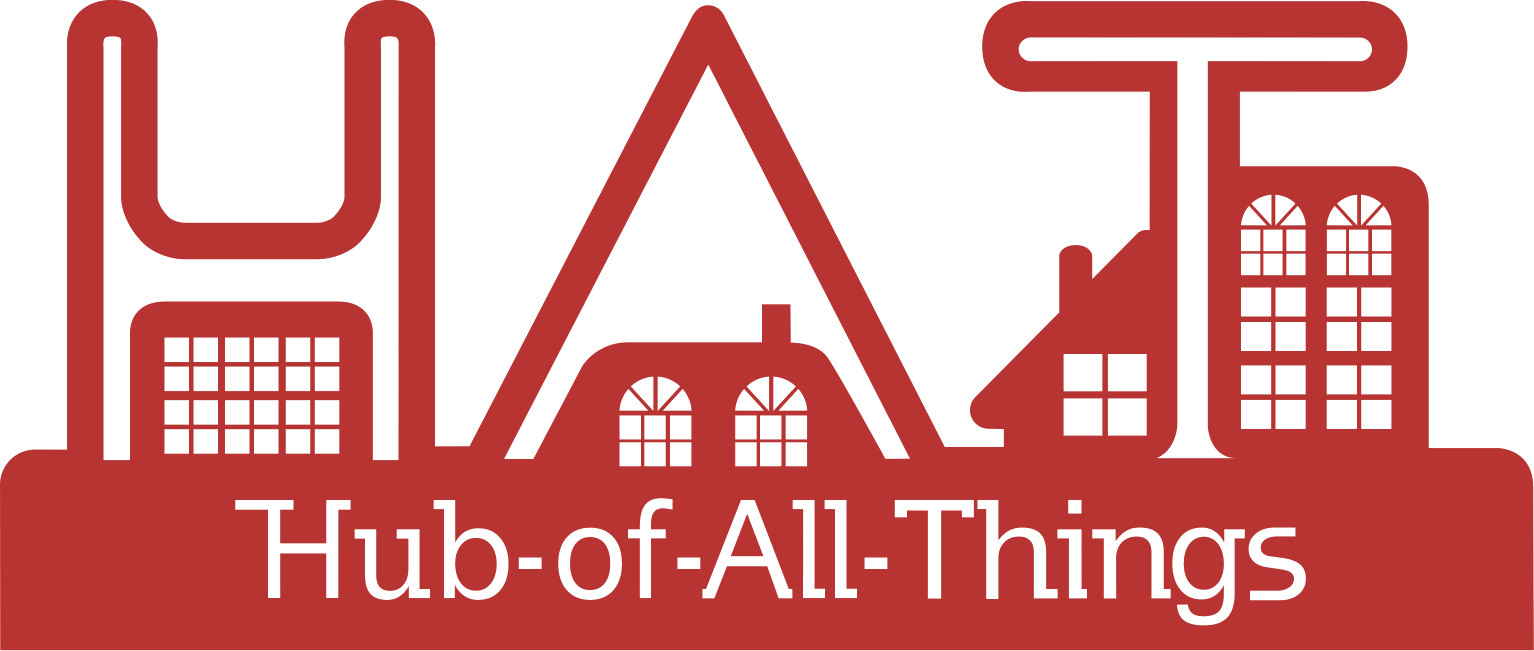 HAT-ready services contributing to and requesting HAT data & content
Dataplugs
Marketsquare add-ons
Rumpel add-ons
Continuing research on HAT ecosystem
Managed by WMG, University of Warwick
http://hubofallthings.com/hat-rd/
Native applications (data does not leave the HAT/Rumpel space)
New views
Bundles/Contexts
Email, website, file service, messaging
Add new data into HATs
Social media, finance, Health, government data, supermarket purchases
Sign on services
Direct HAT applications
Meta & aggregate level services
Data shoppers
Content shoppers
Social data sharing
Analytics, comparisons
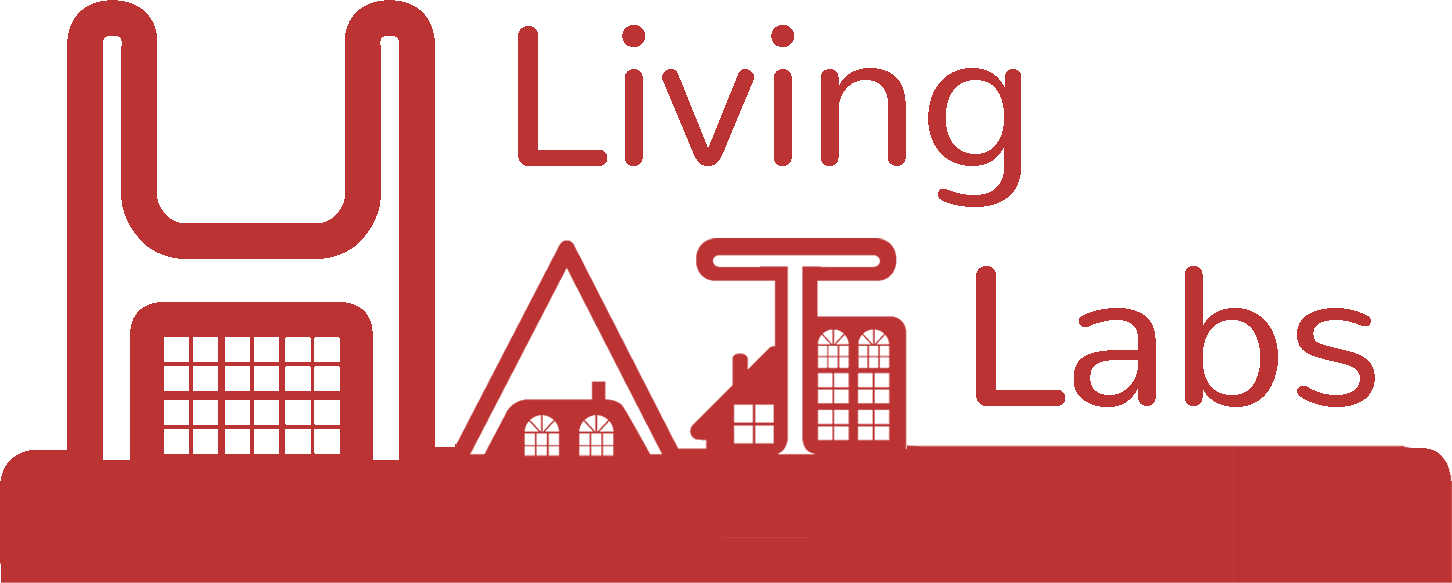 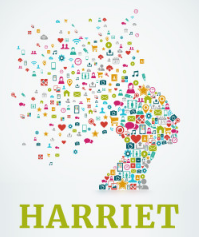 Applications that use HAT schema, logic and APIs directly
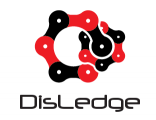 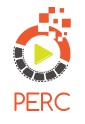 wellbeing * blockchains * content * others
HAT Community Foundation
A members organisation (charity) startup for the Regulation, Innovation, Growth & Representation in the HAT personal data ecosystem
HAT Platform providers
The HAT ecosystem
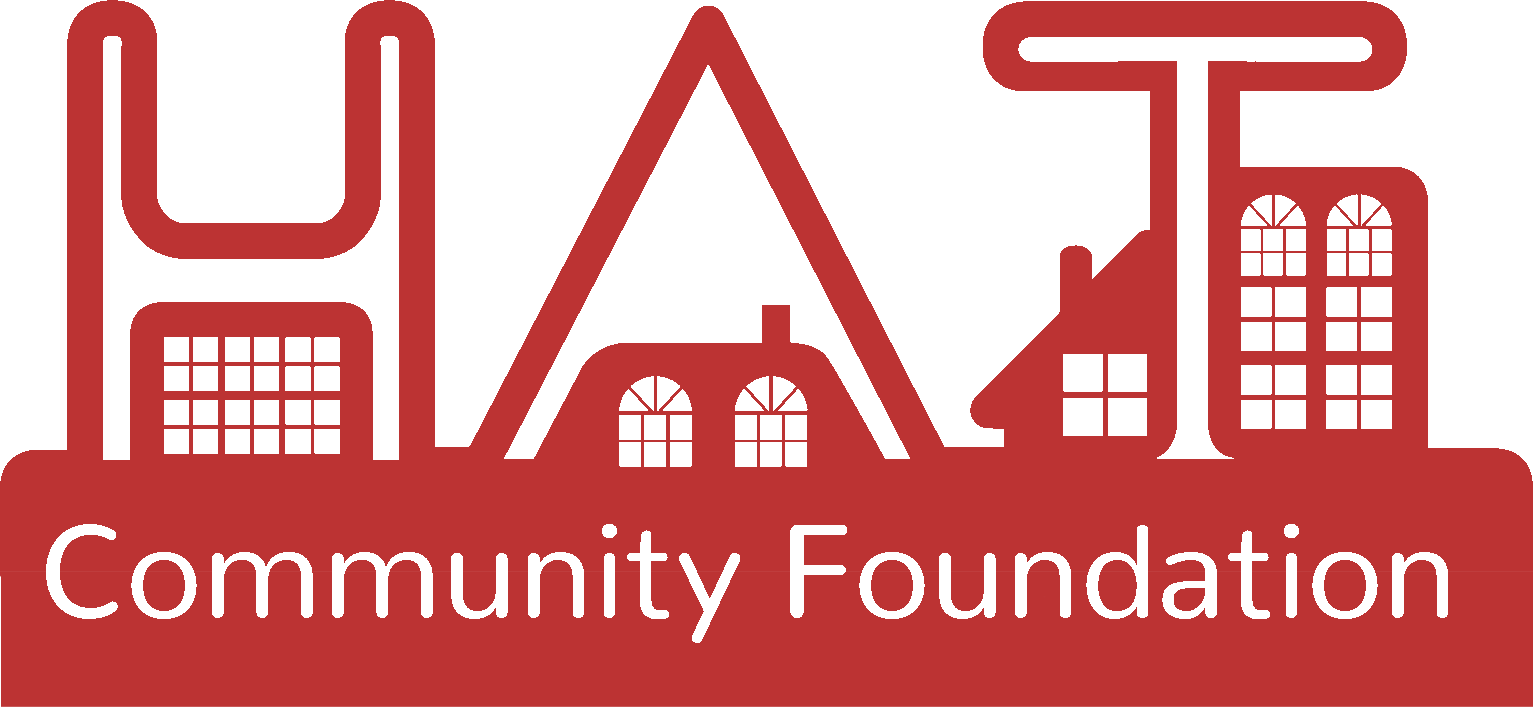 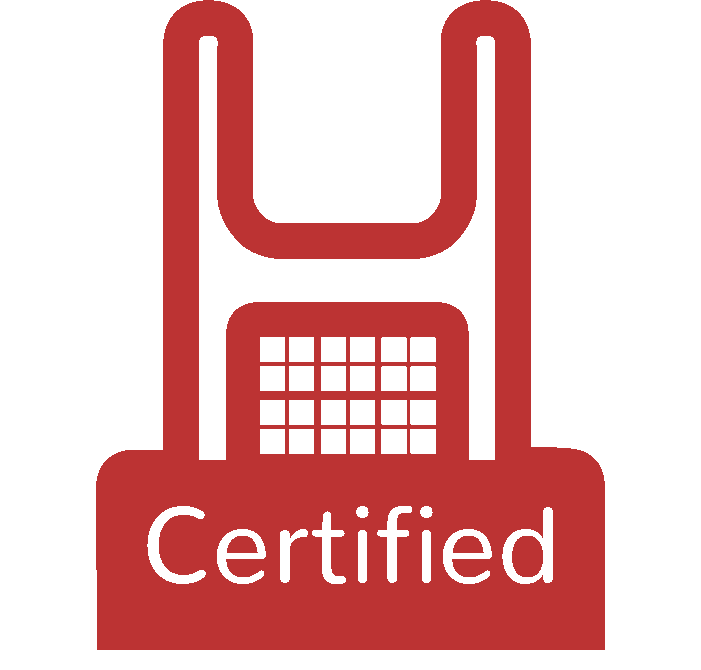 Retail Channel: direct provisioning of HATs
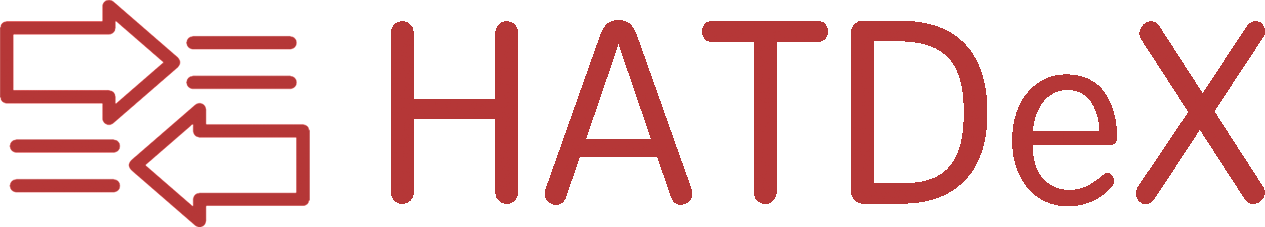 HAT users with their HAT data in their own microservice containers
Regulate
http://hatcommunity.org/
http://hatdex.org
HAT service providers
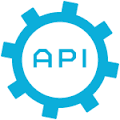 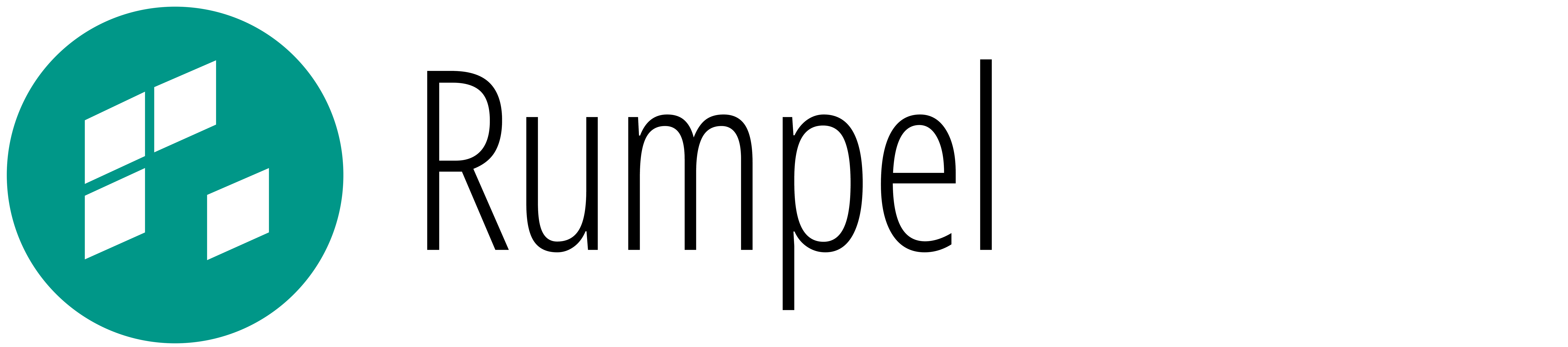 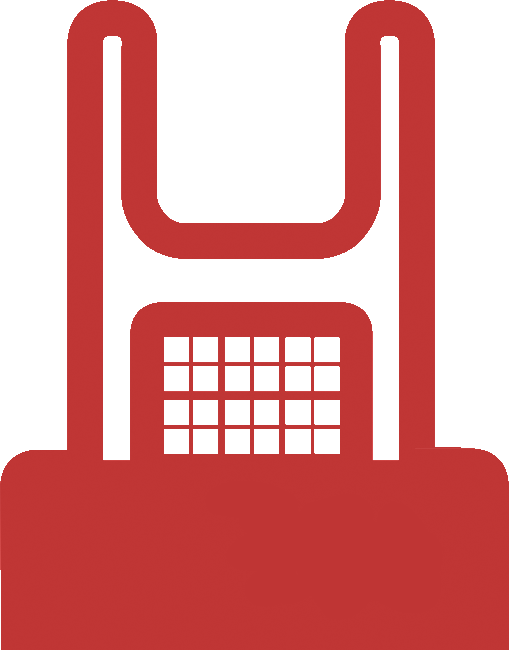 Wholesale channel
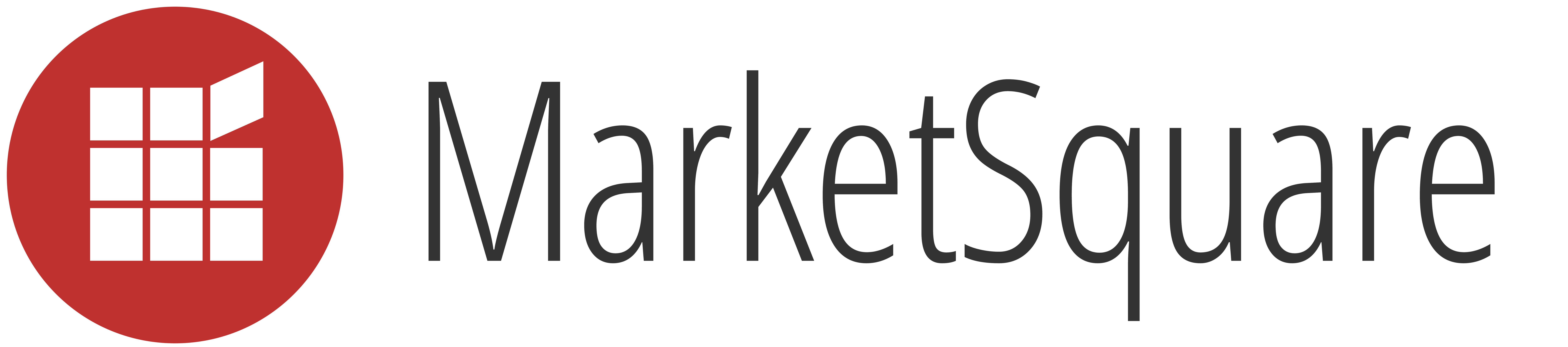 Personal hyper data browser (to see & act on HAT data & content)
http://rumpel.hubofallthings.net
Brand owners. IoT companies, SMEs, outsourcing personal data management & exchange
http://www.hatdex.org/hatdex-for-business/
Community space to browse data & content offers, interact & chat, ‘catalogue/store’, exchange data
http://marketsquare.hubfoallthings.net
Certification
Ratings
on
Privacy
Security
Confidentiality
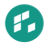 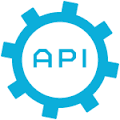 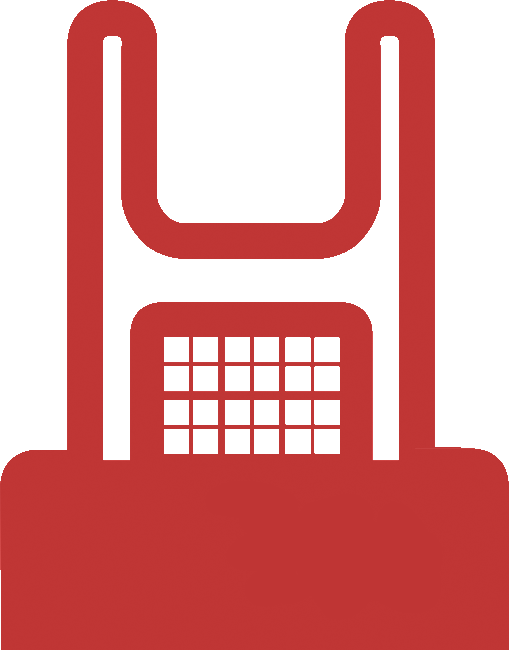 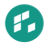 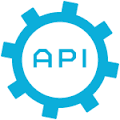 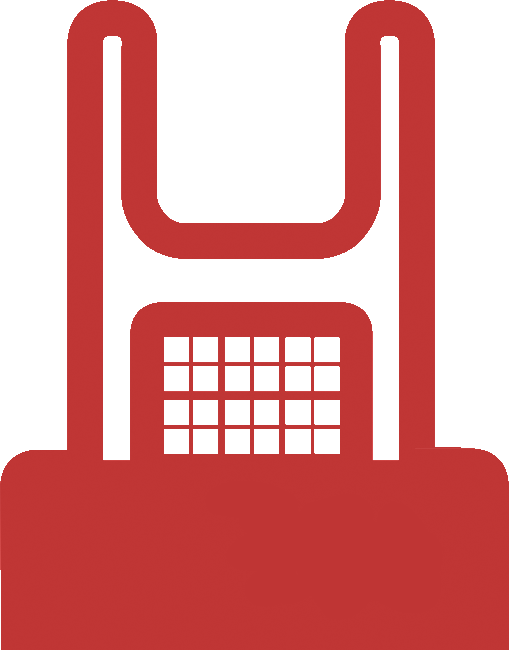 Other HAT Platform providers globally that host HATs on their own infrastructure
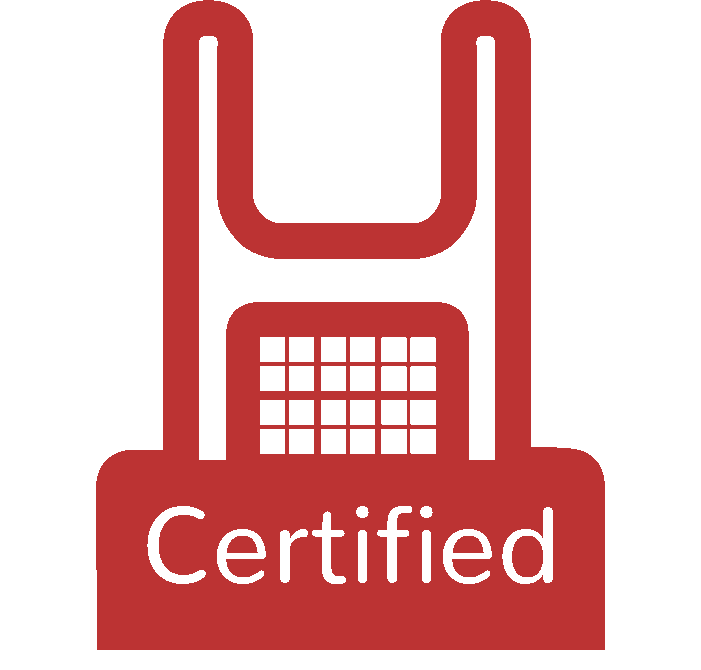 Personal HAT address
yourname.hubfoallthings.net
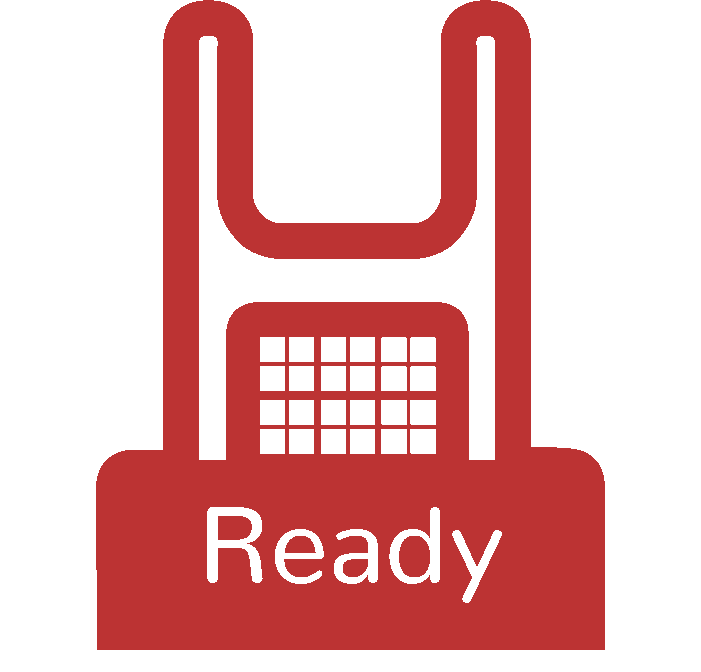 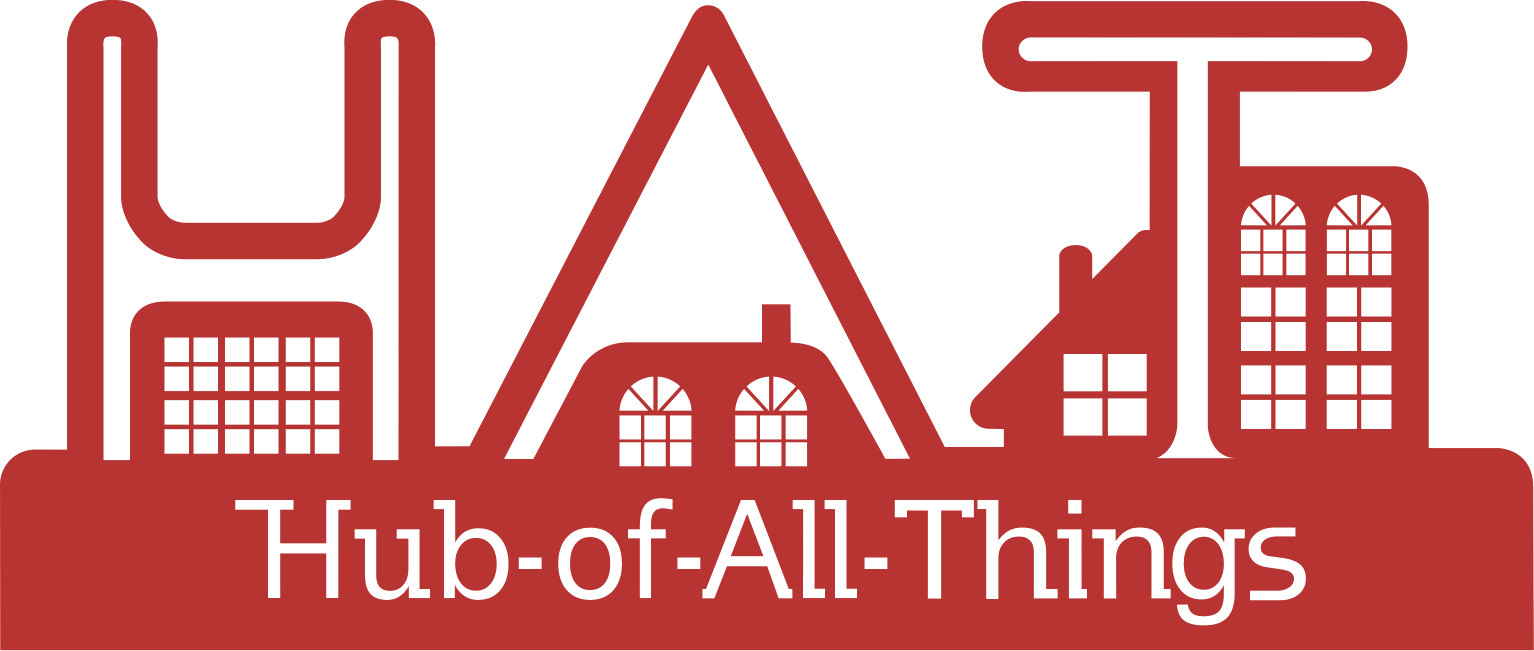 HAT-ready services contributing to and requesting HAT data & content
Dataplugs
Marketsquare add-ons
Rumpel add-ons
Continuing Research on HAT ecosystem
Managed by WMG, University of Warwick
http://hubofallthings.com/hat-rd/
Native applications (data does not leave the HAT/Rumpel space)
New views
Bundles/Contexts
Email, website, file service, messaging
Add new data into HATs
Social media, finance, Health, government data, supermarket purchases
Sign on services
Direct HAT applications
Meta & aggregate level services
Data shoppers
Content shoppers
Social data sharing
Analytics, comparisons
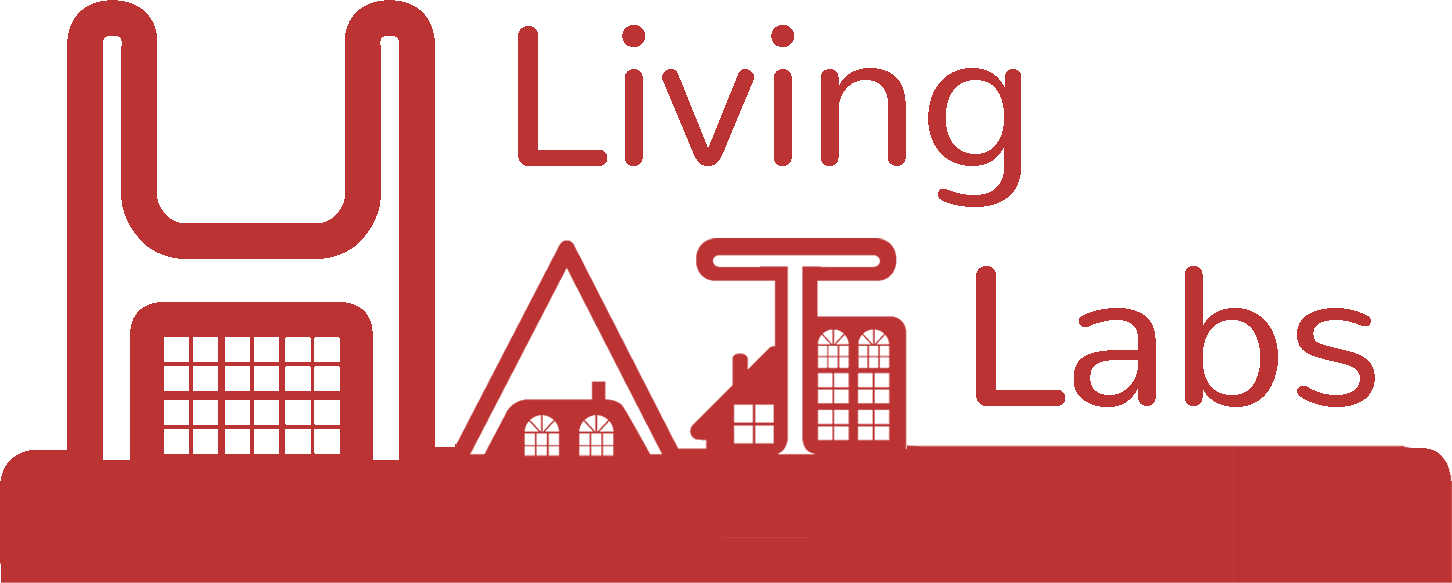 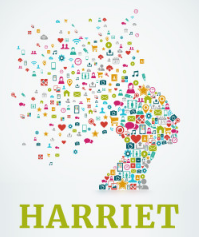 Applications that use HAT schema, logic and APIs directly
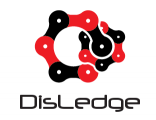 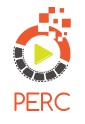 wellbeing * blockchains * content * others
HAT Platform providers
The HAT ecosystem
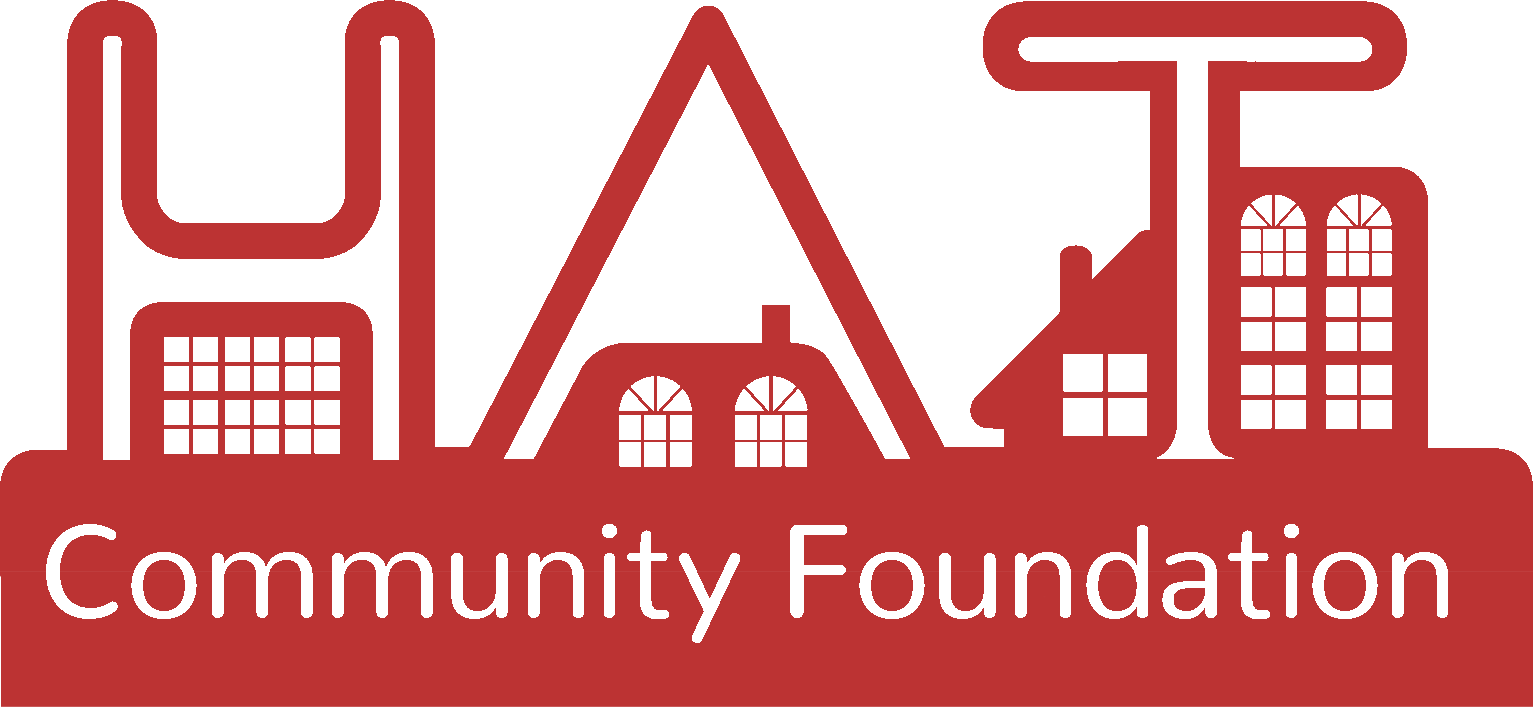 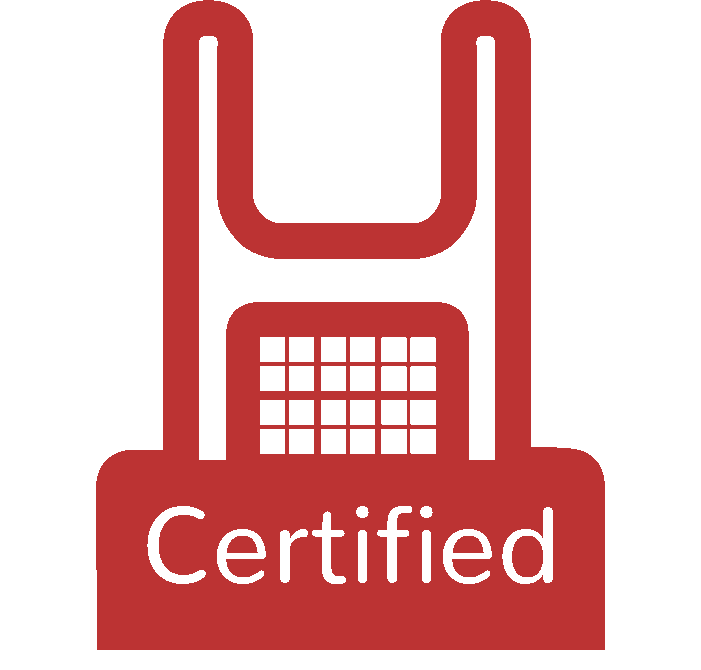 Retail Channel: direct provisioning of HATs
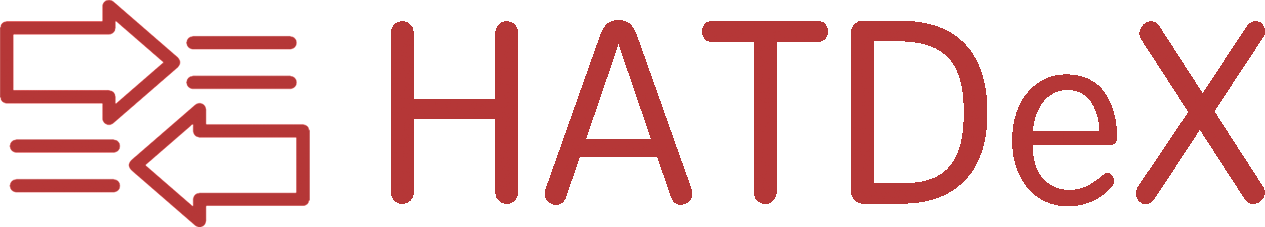 HAT users with their HAT data in their own microservice containers
Innovate
http://hatcommunity.org/
http://hatdex.org
HAT service providers
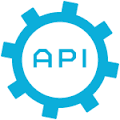 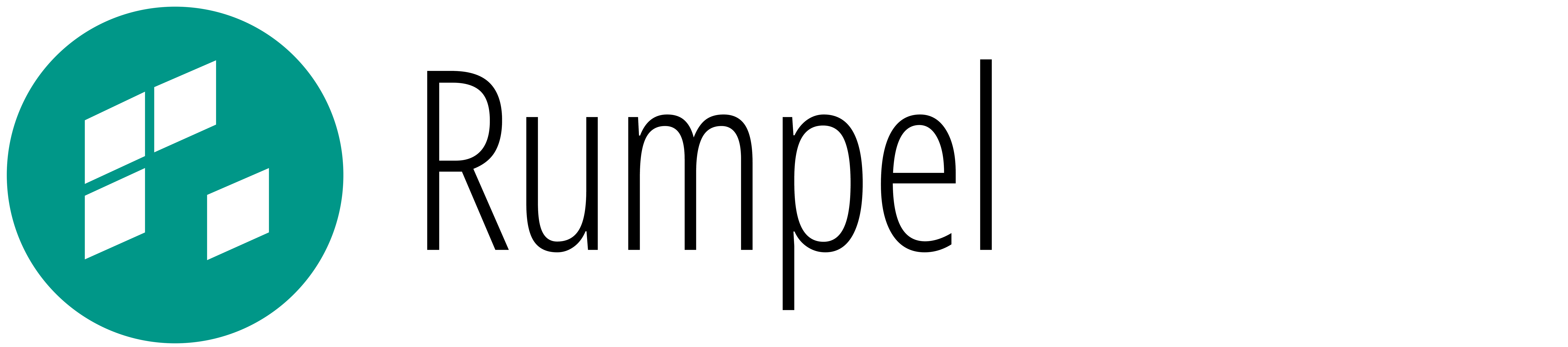 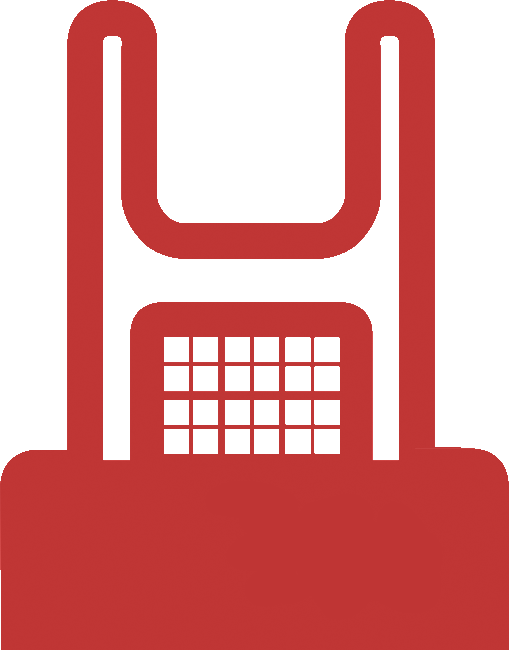 Wholesale channel
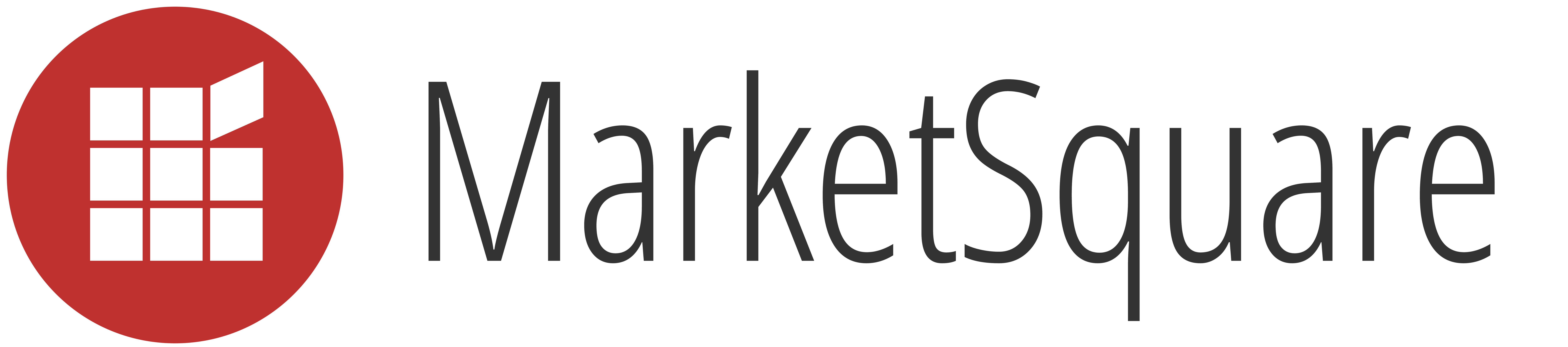 Open source code repository
Personal hyper data browser (to see & act on HAT data & content)
http://rumpel.hubofallthings.net
Brand owners. IoT companies, SMEs, outsourcing personal data management & exchange
http://www.hatdex.org/hatdex-for-business/
Community space to browse data & content offers, interact & chat, ‘catalogue/store’, exchange data
http://marketsquare.hubfoallthings.net
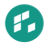 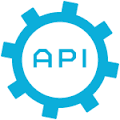 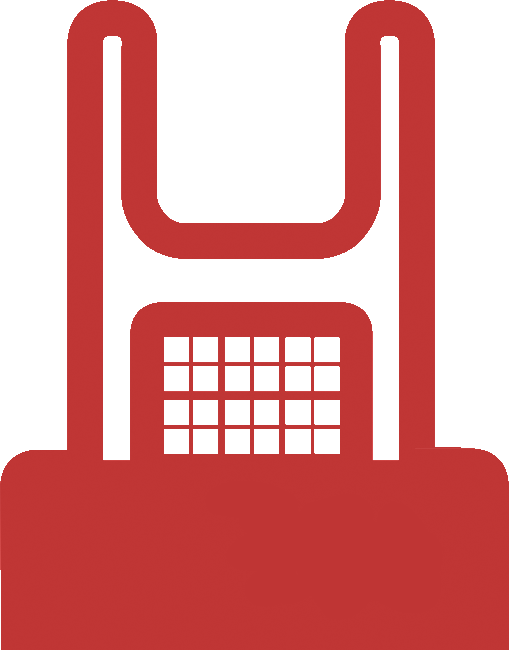 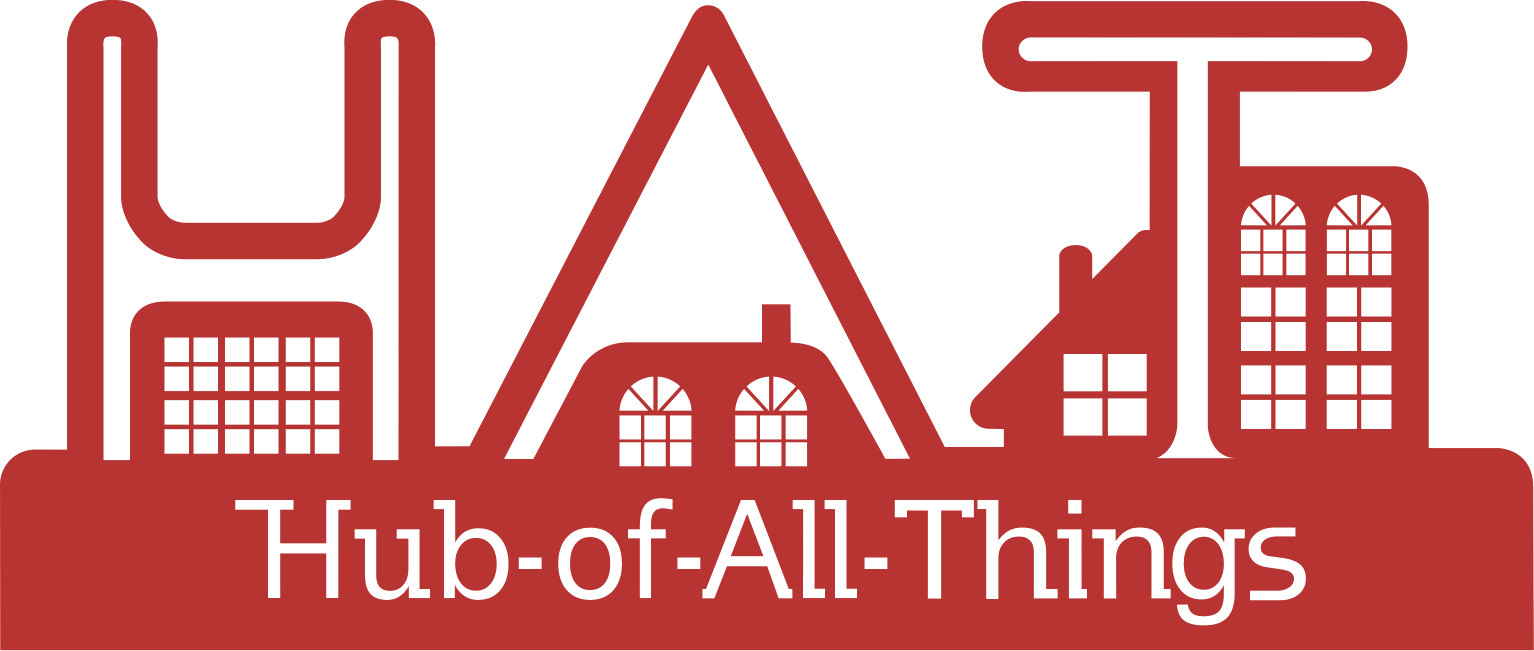 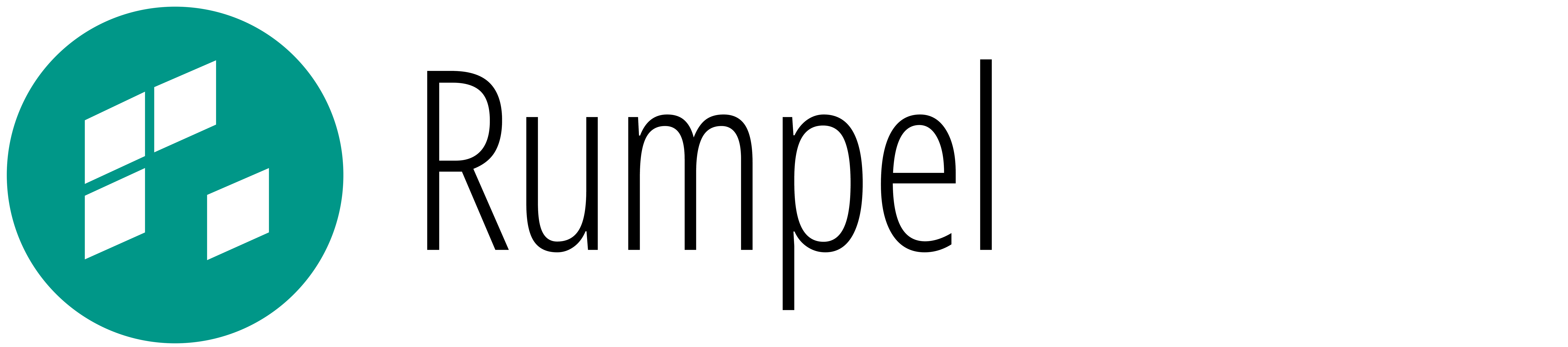 Community development
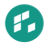 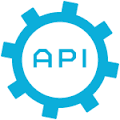 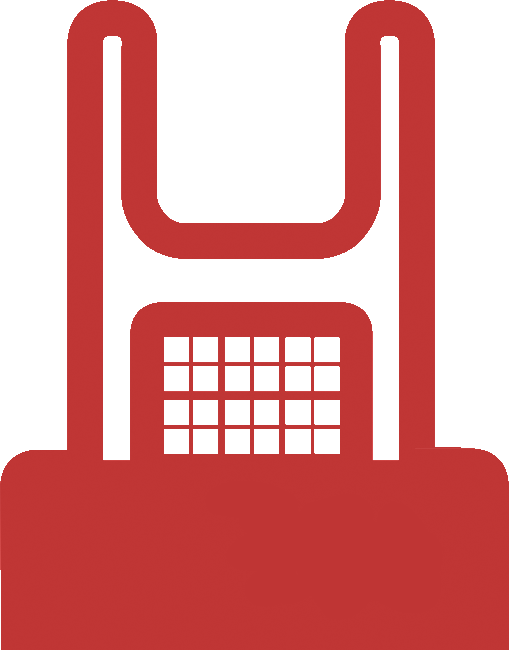 HAT Global Festival
Hackathons
Funding for startups
Other HAT Platform providers globally that host HATs on their own infrastructure
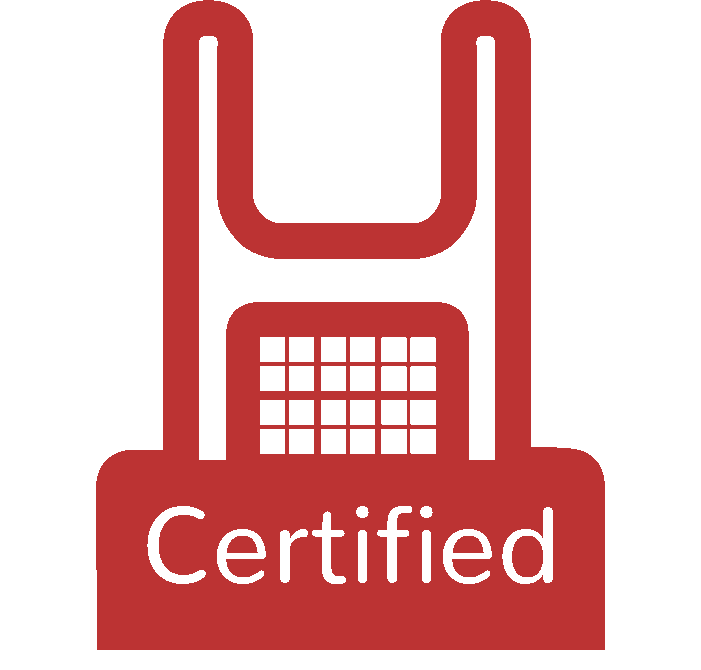 Personal HAT address
yourname.hubfoallthings.net
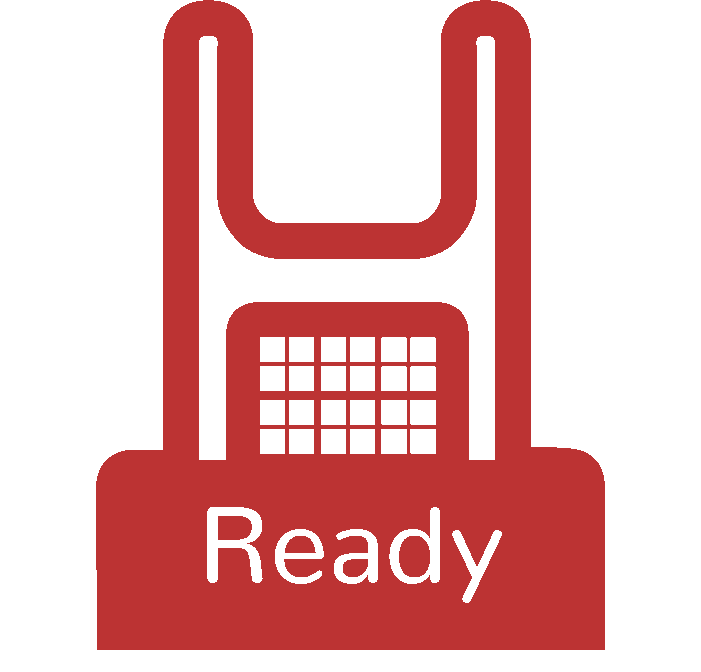 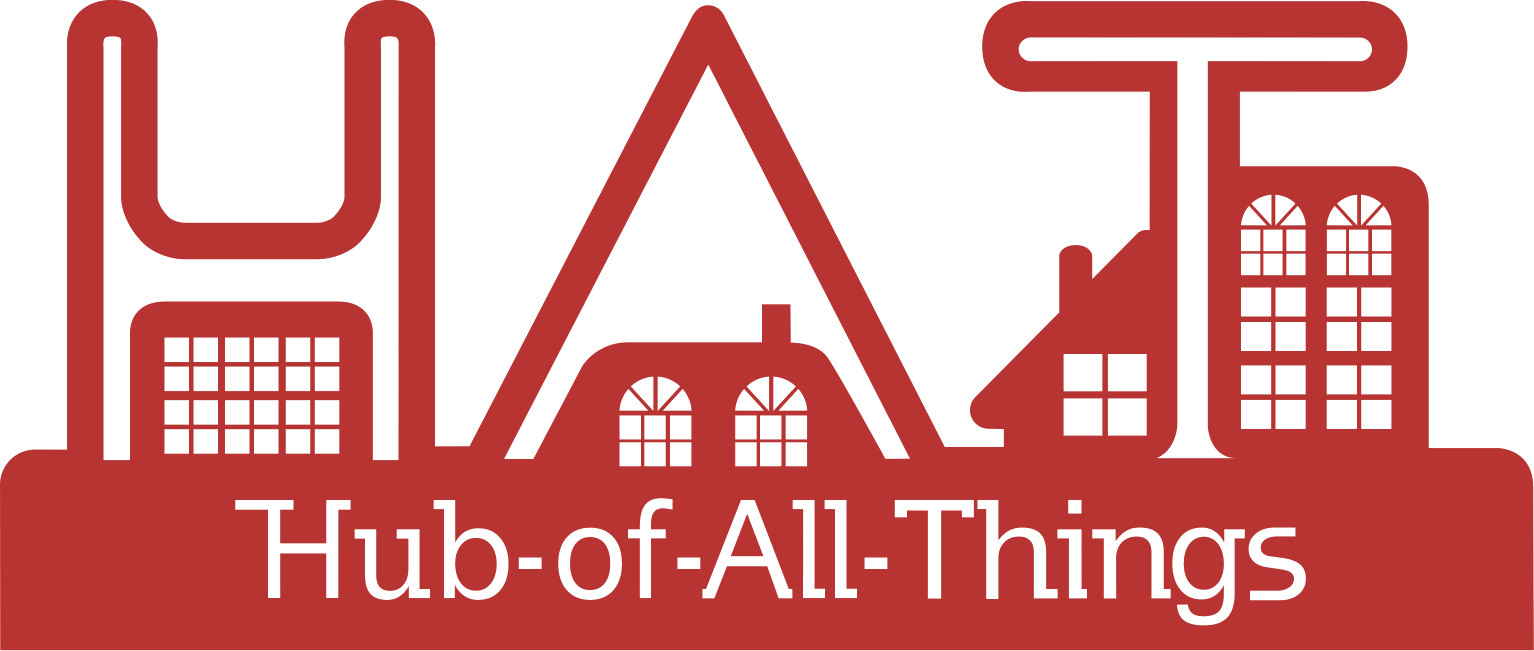 HAT-ready services contributing to and requesting HAT data & content
Dataplugs
Marketsquare add-ons
Rumpel add-ons
Continuing Research on HAT ecosystem
Managed by WMG, University of Warwick
http://hubofallthings.com/hat-rd/
Native applications (data does not leave the HAT/Rumpel space)
New views
Bundles/Contexts
Email, website, file service, messaging
Add new data into HATs
Social media, finance, Health, government data, supermarket purchases
Sign on services
Direct HAT applications
Meta & aggregate level services
Data shoppers
Content shoppers
Social data sharing
Analytics, comparisons
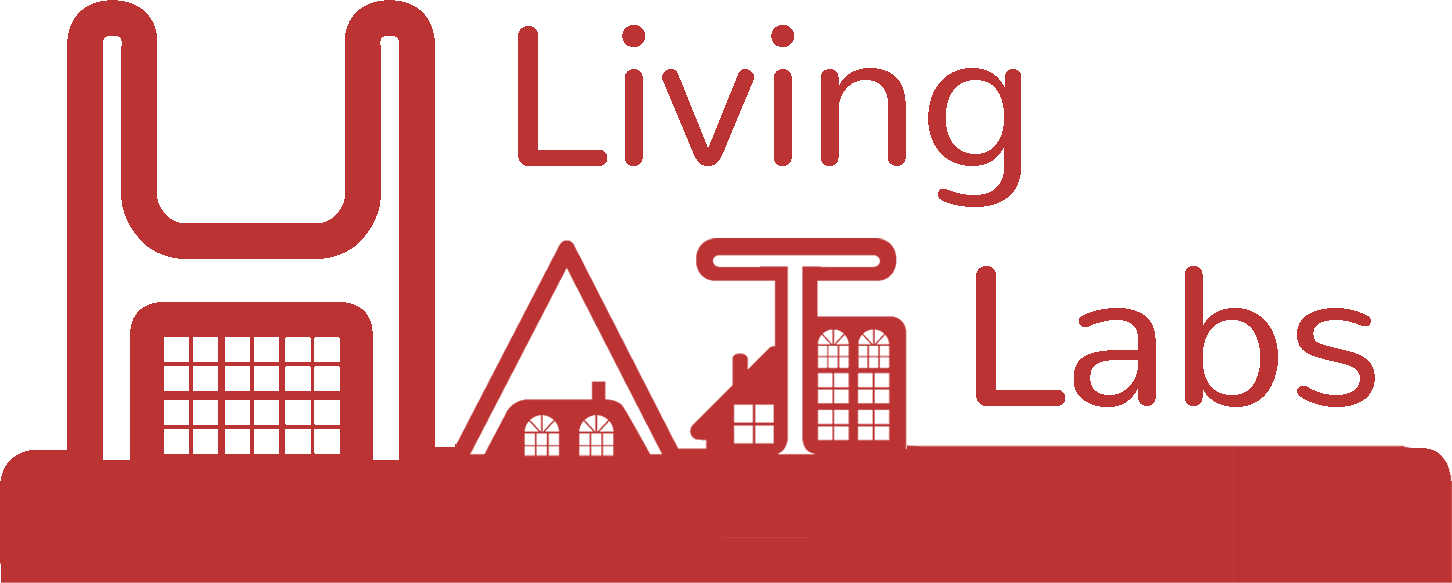 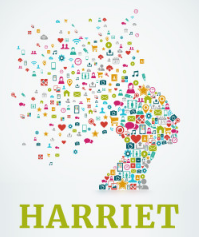 Applications that use HAT schema, logic and APIs directly
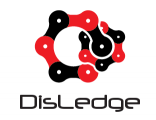 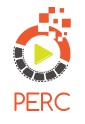 wellbeing * blockchains * content * others
HAT Platform providers
The HAT ecosystem
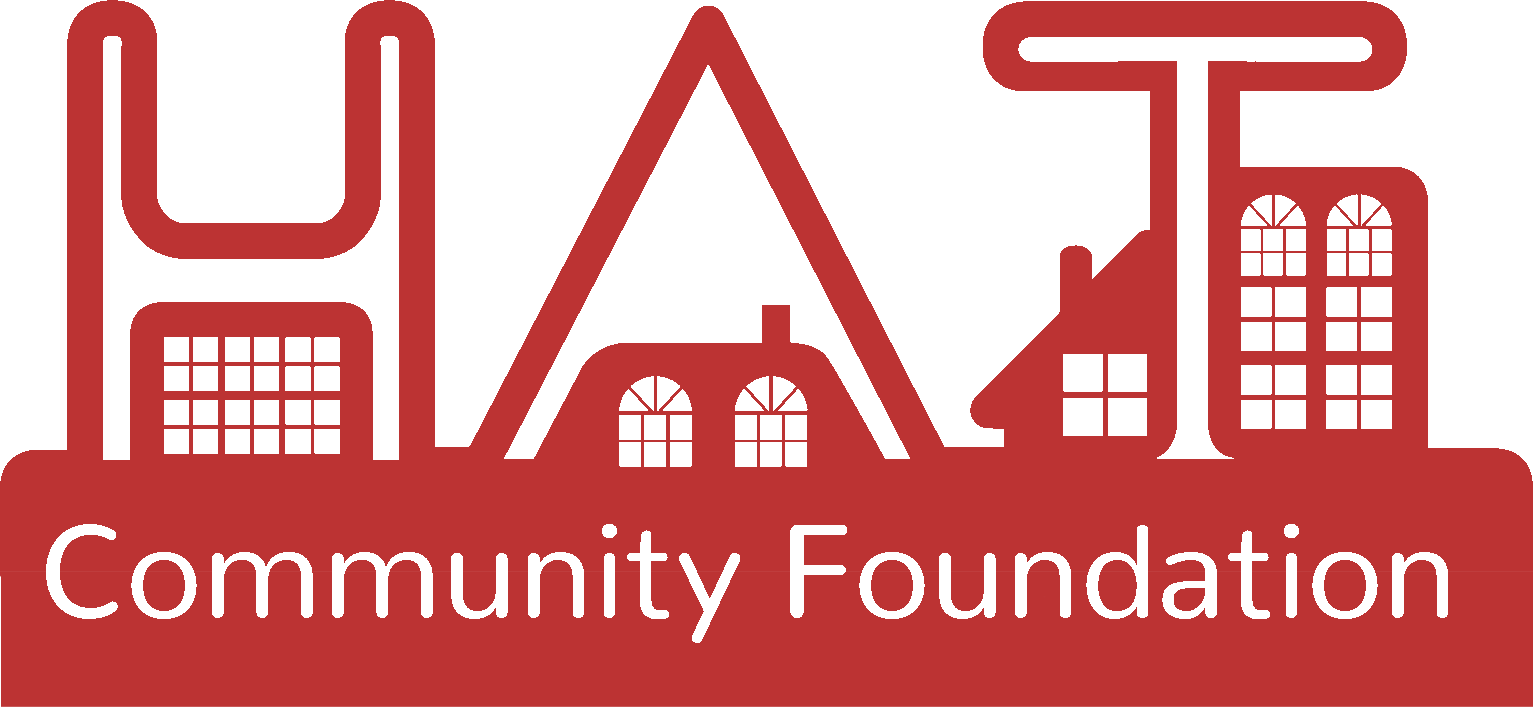 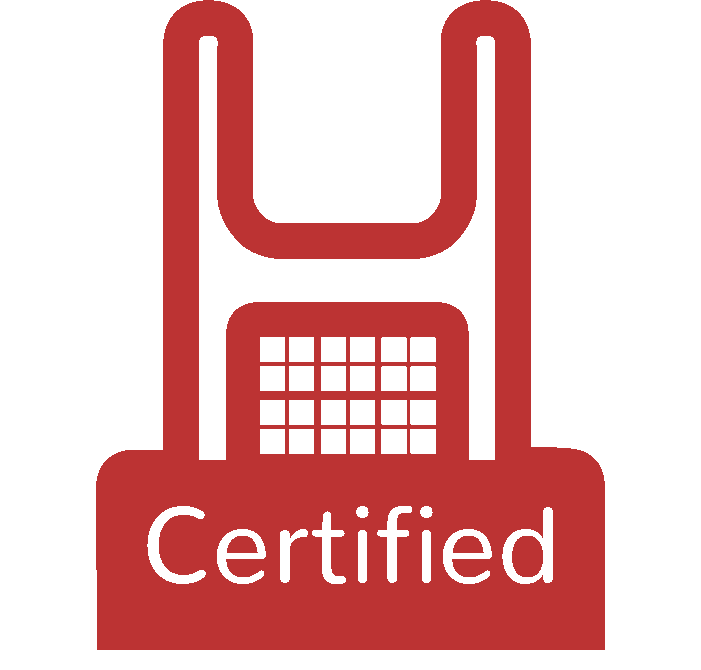 Retail Channel: direct provisioning of HATs
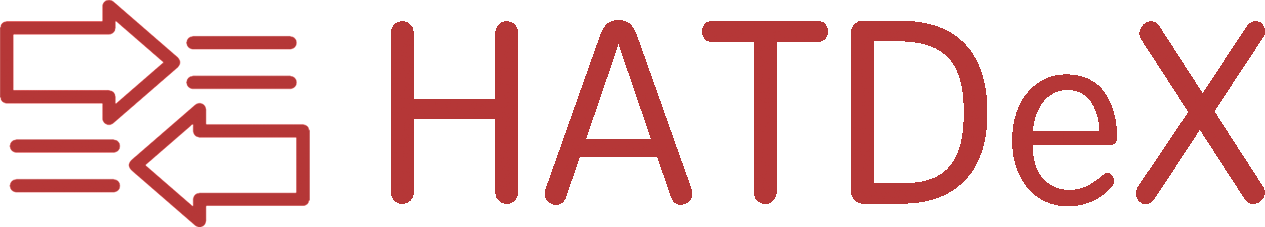 HAT users with their HAT data in their own microservice containers
http://hatdex.org
Grow
http://hatcommunity.org/
HAT service providers
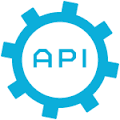 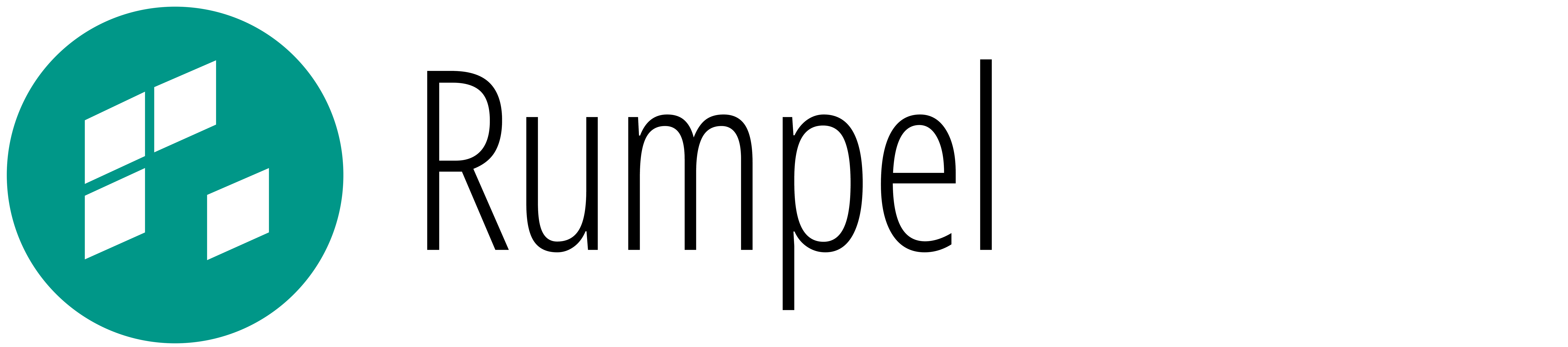 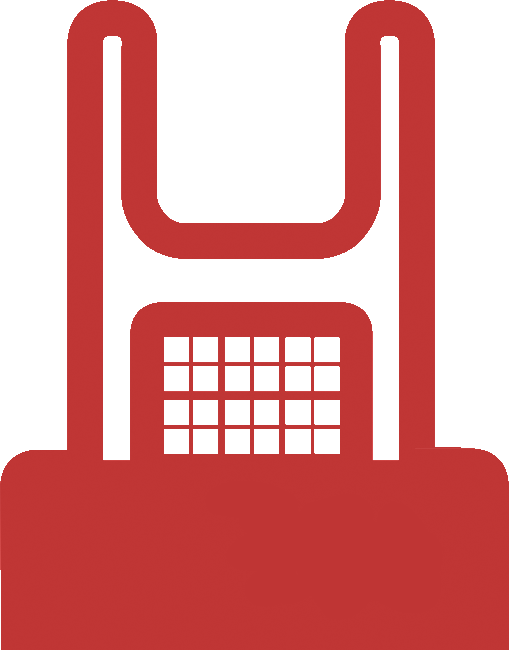 Wholesale channel
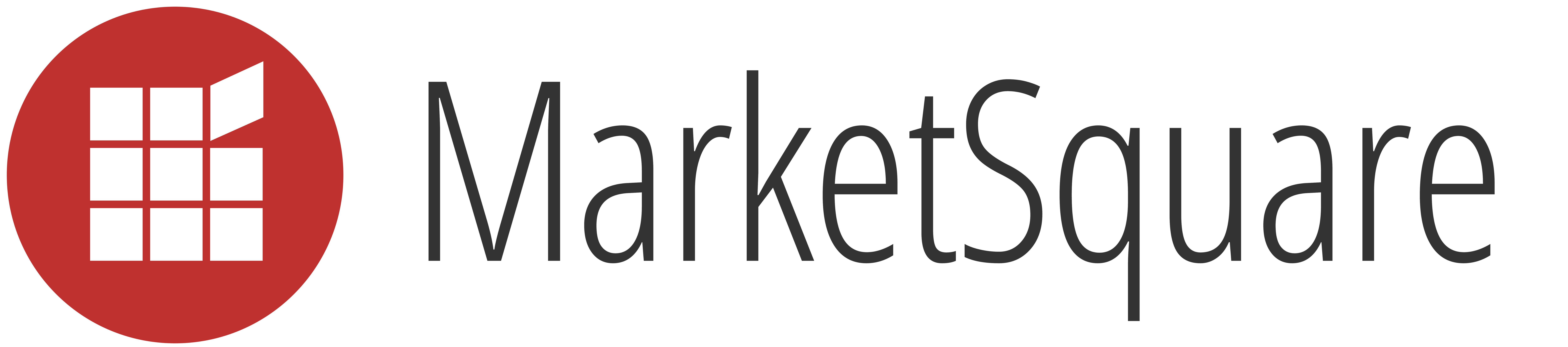 Personal hyper data browser (to see & act on HAT data & content)
http://rumpel.hubofallthings.net
Brand owners. IoT companies, SMEs, outsourcing personal data management & exchange
http://www.hatdex.org/hatdex-for-business/
Community space to browse data & content offers, interact & chat, ‘catalogue/store’, exchange data
http://marketsquare.hubfoallthings.net
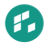 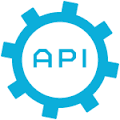 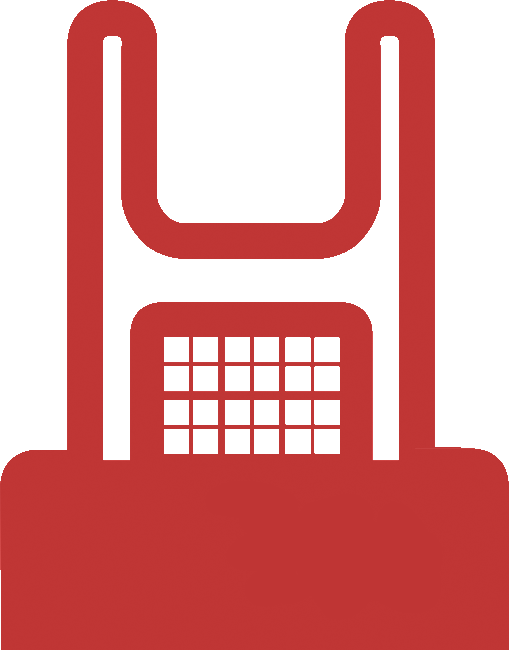 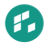 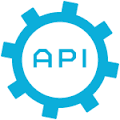 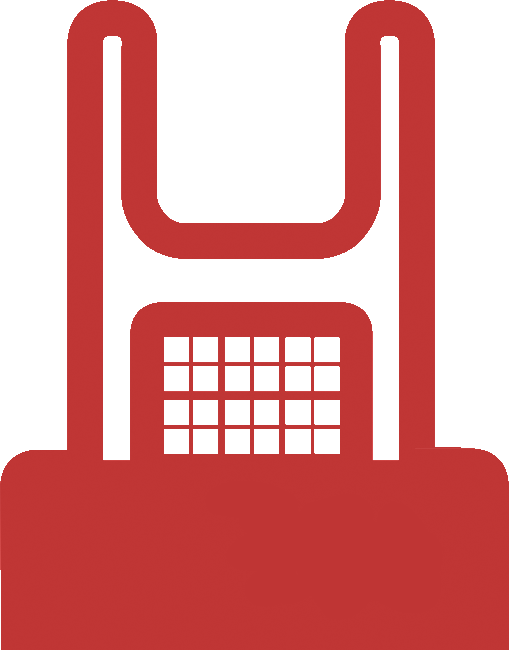 Other HAT Platform providers globally that host HATs on their own infrastructure
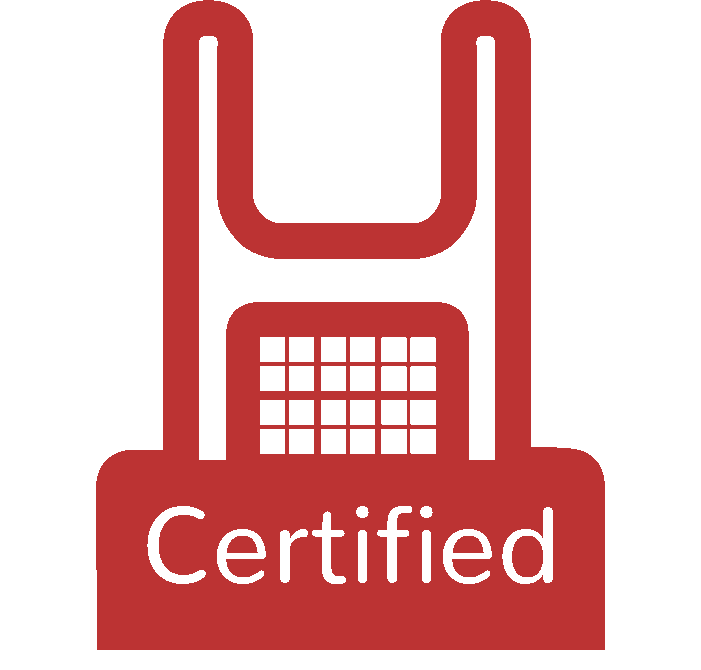 Personal HAT address
yourname.hubfoallthings.net
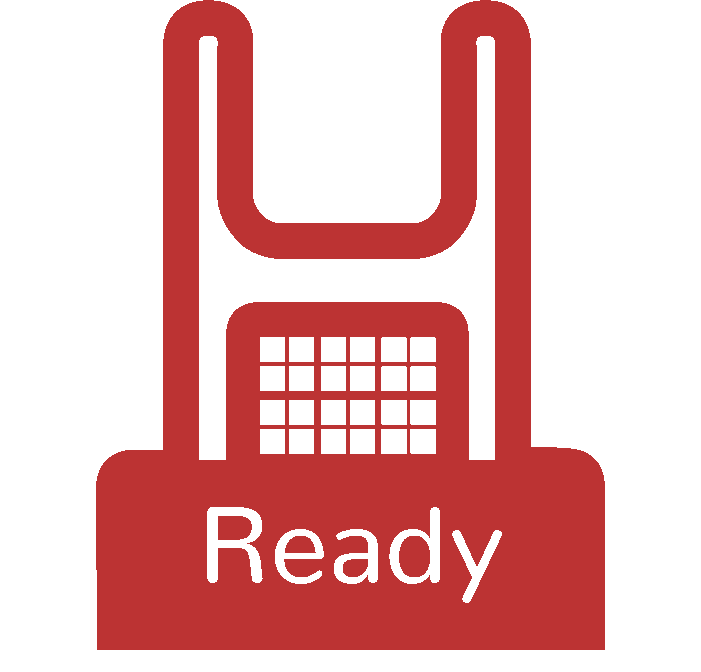 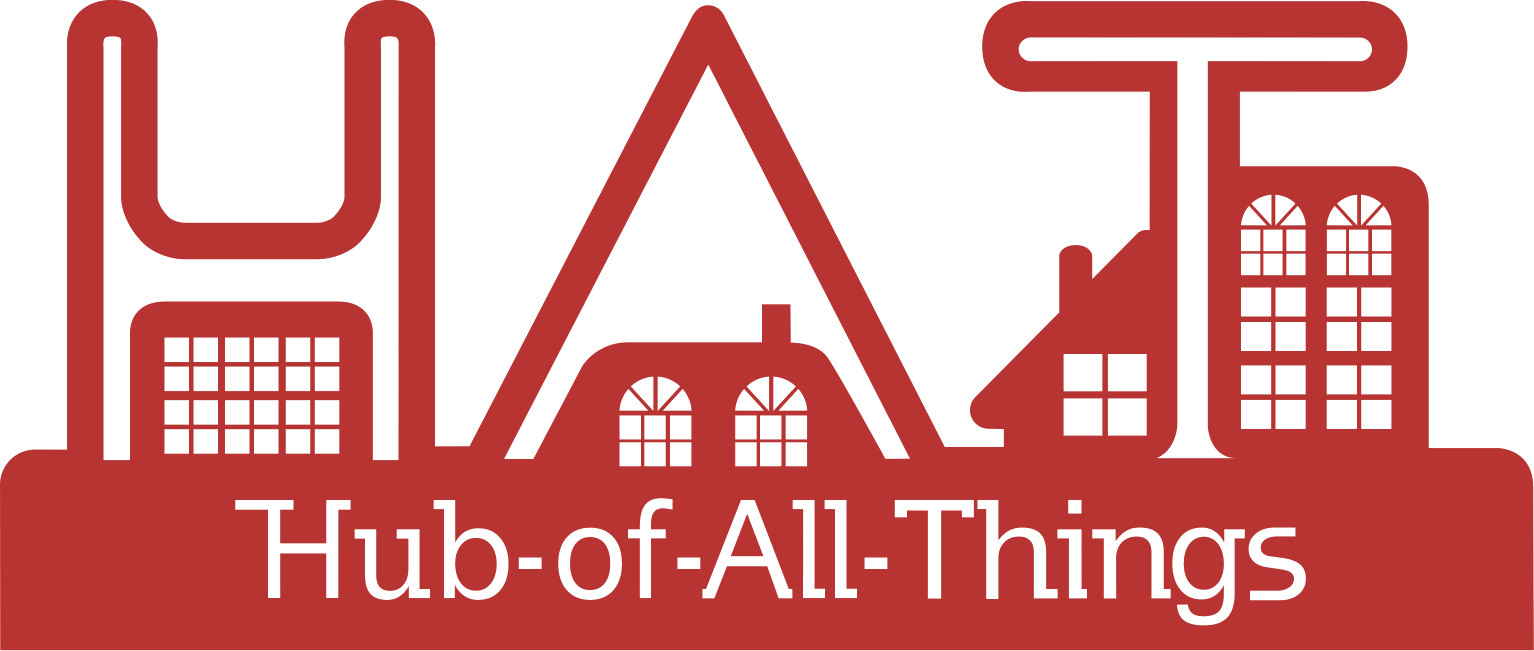 HAT-ready services contributing to and requesting HAT data & content
Dataplugs
Marketsquare add-ons
Rumpel add-ons
Continuing Research on HAT ecosystem
Managed by WMG, University of Warwick
http://hubofallthings.com/hat-rd/
Native applications (data does not leave the HAT/Rumpel space)
New views
Bundles/Contexts
Email, website, file service, messaging
Add new data into HATs
Social media, finance, Health, government data, supermarket purchases
Sign on services
Direct HAT applications
Meta & aggregate level services
Data shoppers
Content shoppers
Social data sharing
Analytics, comparisons
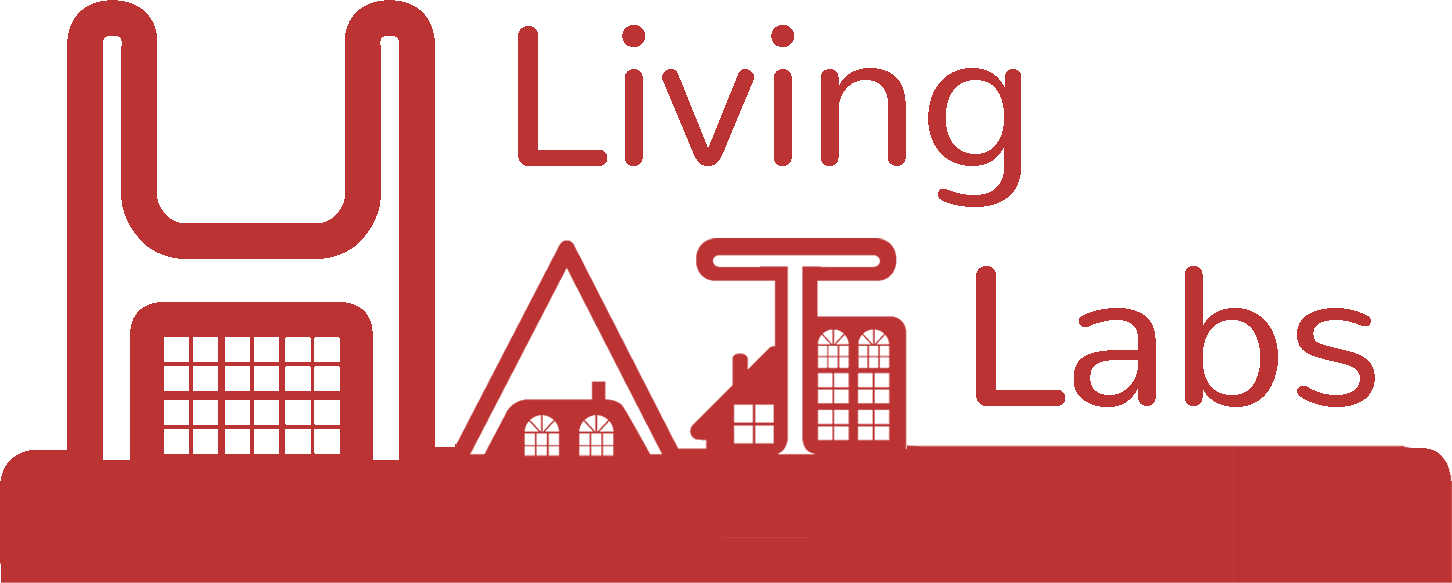 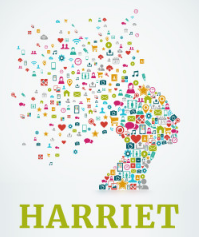 Applications that use HAT schema, logic and APIs directly
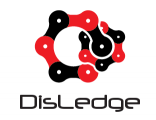 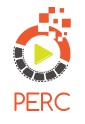 wellbeing * blockchains * content * others
HAT Platform providers
The HAT ecosystem
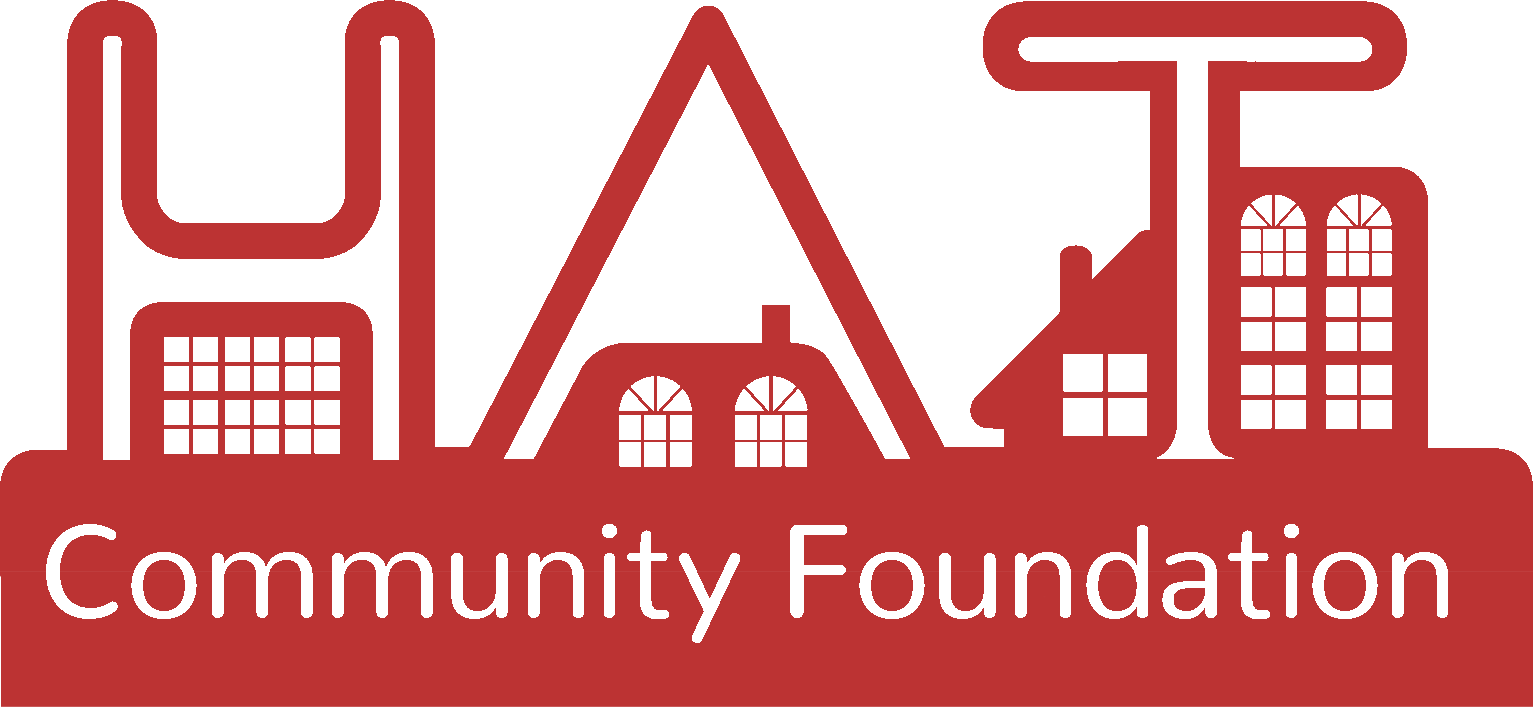 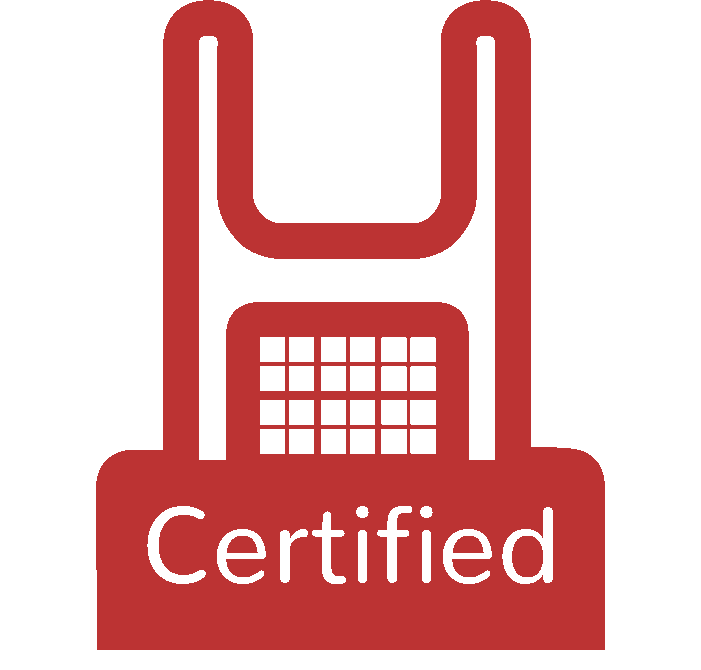 Retail Channel: direct provisioning of HATs
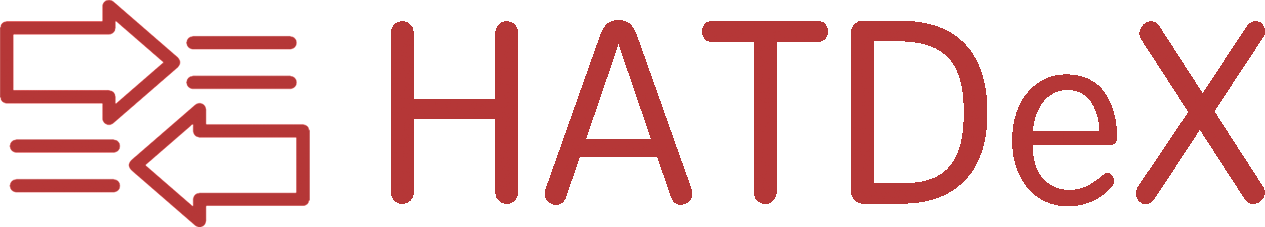 HAT users with their HAT data in their own microservice containers
http://hatdex.org
Represent
http://hatcommunity.org/
HAT service providers
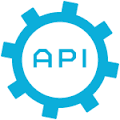 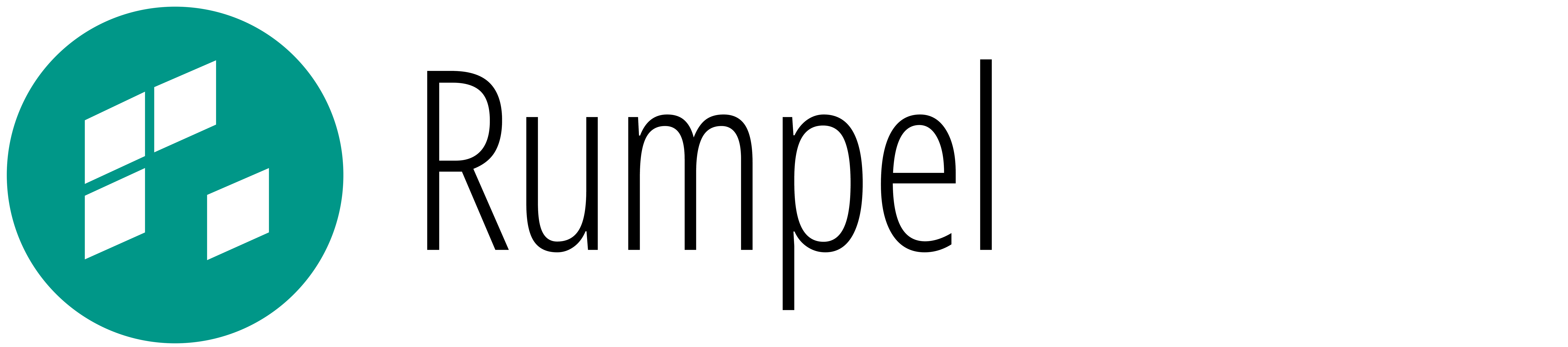 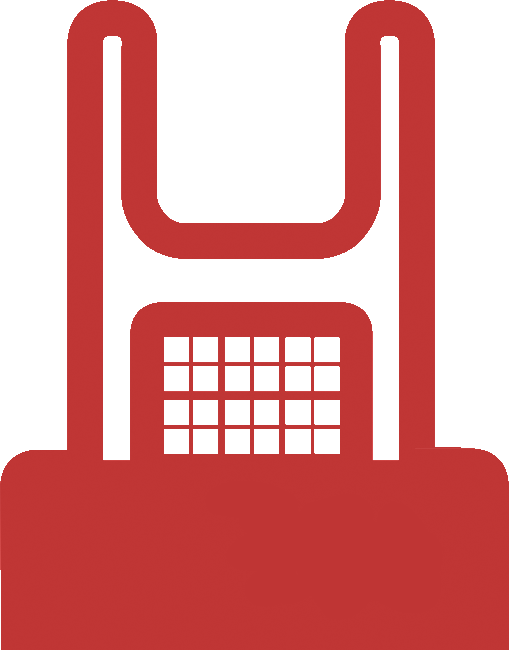 Wholesale channel
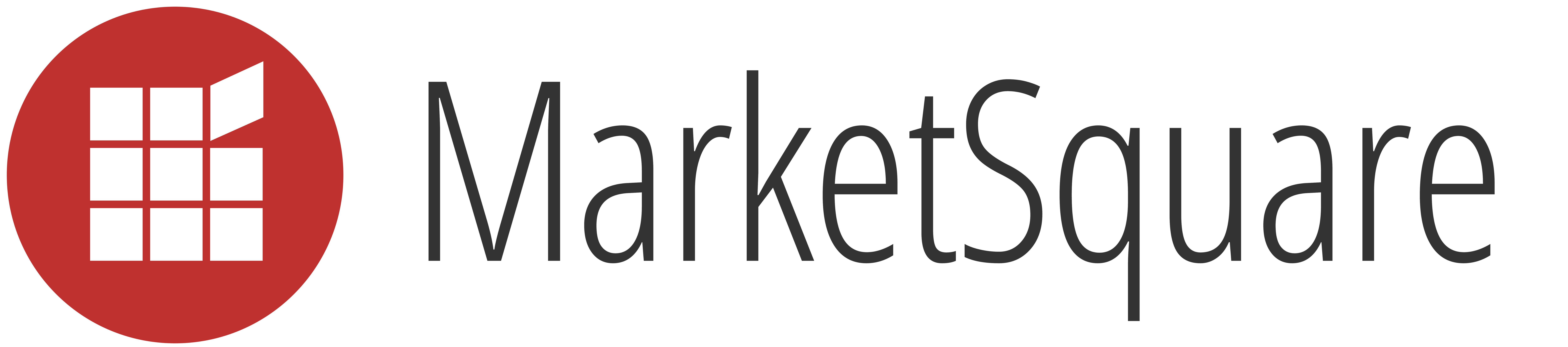 Personal hyper data browser (to see & act on HAT data & content)
http://rumpel.hubofallthings.net
Brand owners. IoT companies, SMEs, outsourcing personal data management & exchange
http://www.hatdex.org/hatdex-for-business/
Community space to browse data & content offers, interact & chat, ‘catalogue/store’, exchange data
http://marketsquare.hubfoallthings.net
HAT trademarks
Associate members
Corporate members
Members meetings
Events
White papers
Advisory roles
Fund raising
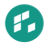 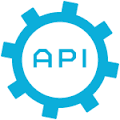 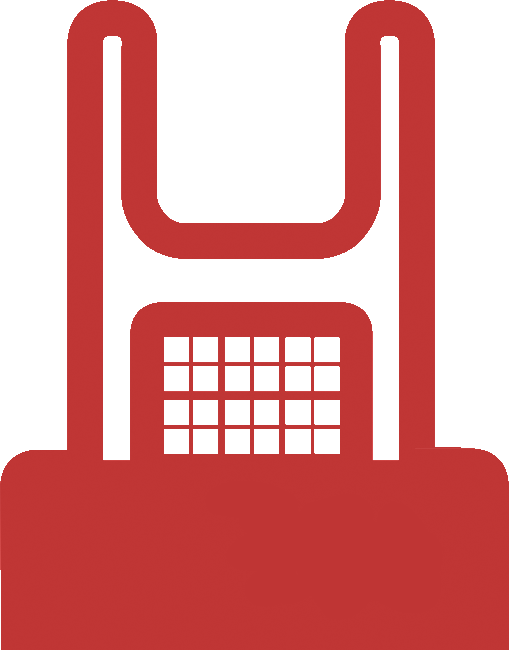 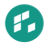 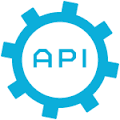 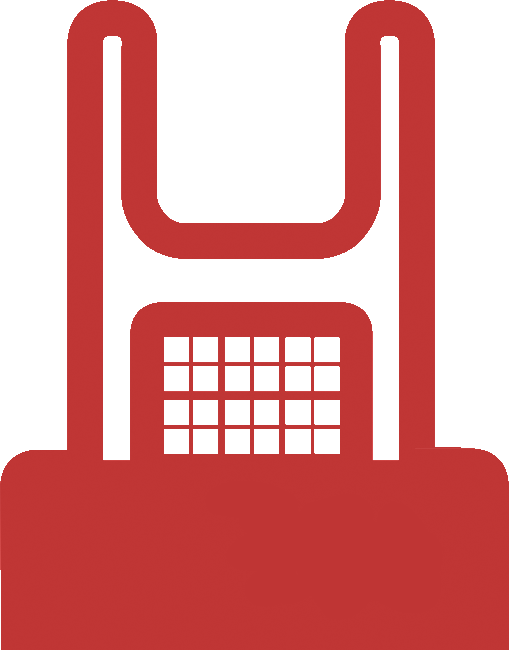 Other HAT Platform providers globally that host HATs on their own infrastructure
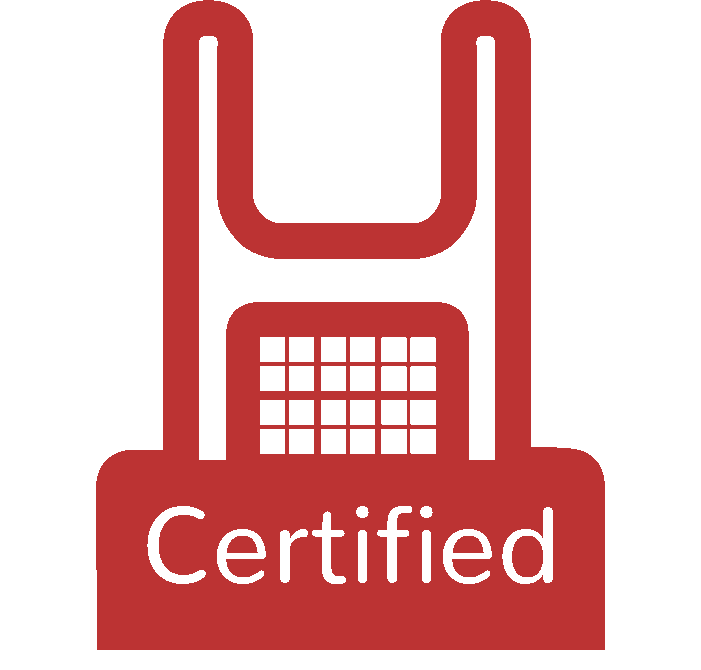 Personal HAT address
yourname.hubfoallthings.net
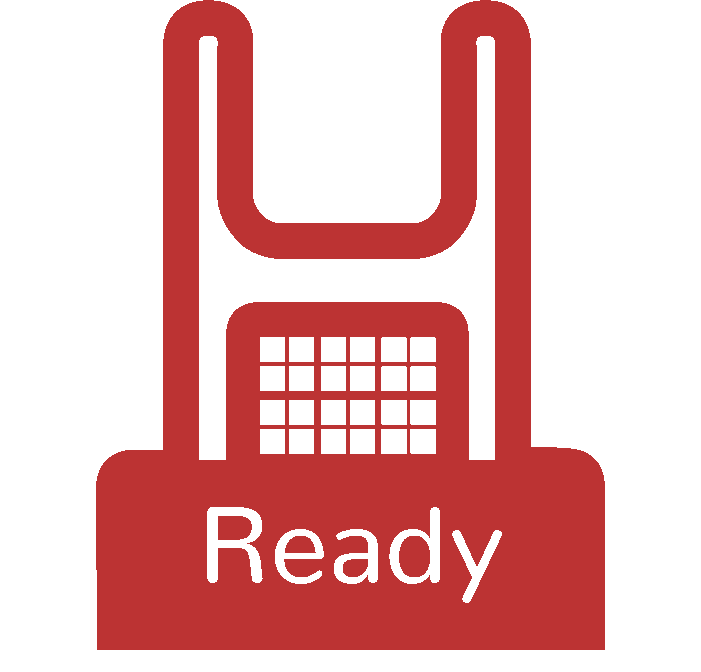 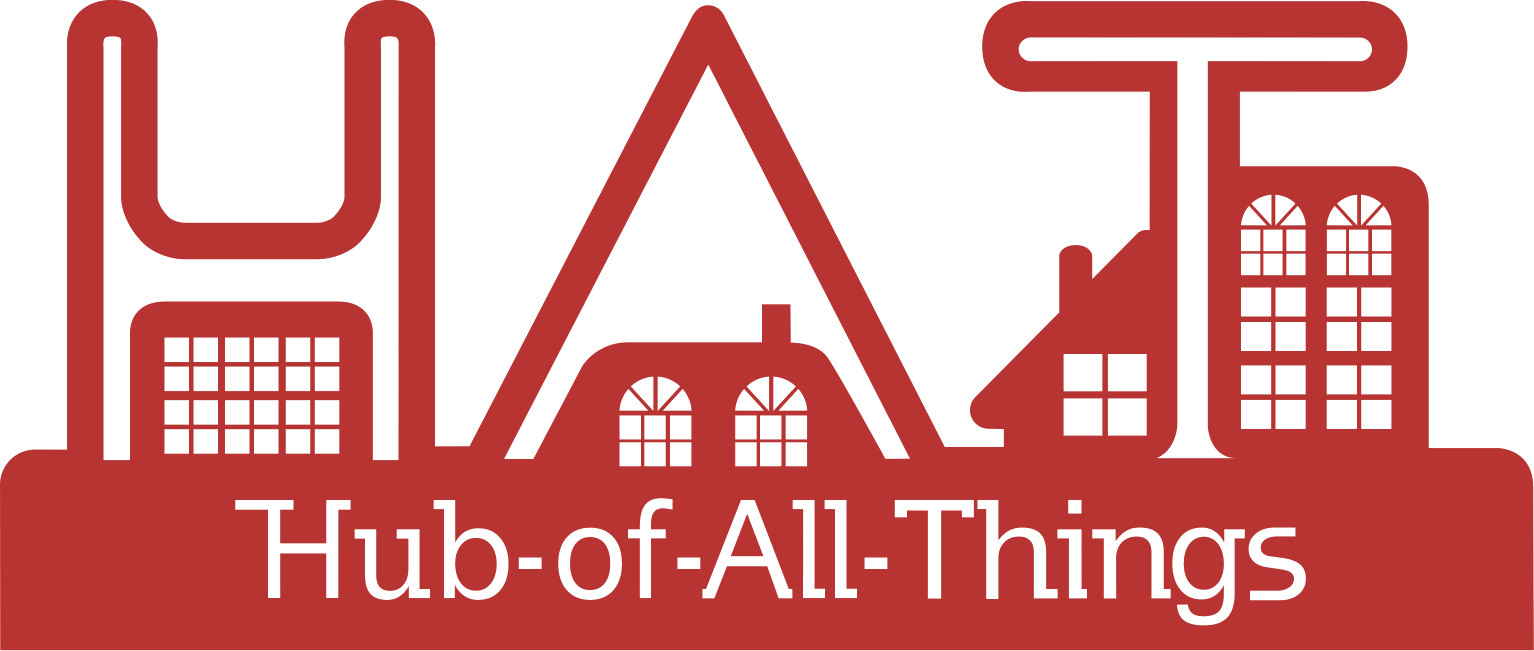 HAT-ready services contributing to and requesting HAT data & content
Dataplugs
Marketsquare add-ons
Rumpel add-ons
Continuing Research on HAT ecosystem
Managed by WMG, University of Warwick
http://hubofallthings.com/hat-rd/
Native applications (data does not leave the HAT/Rumpel space)
New views
Bundles/Contexts
Email, website, file service, messaging
Add new data into HATs
Social media, finance, Health, government data, supermarket purchases
Sign on services
Direct HAT applications
Meta & aggregate level services
Data shoppers
Content shoppers
Social data sharing
Analytics, comparisons
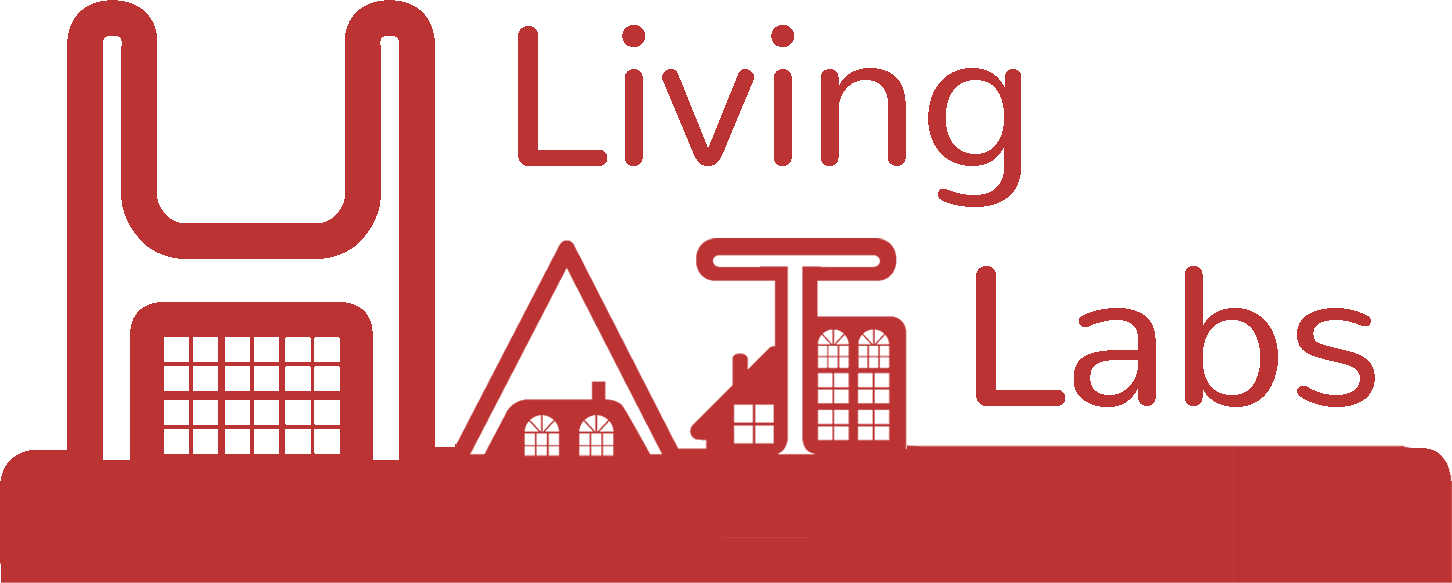 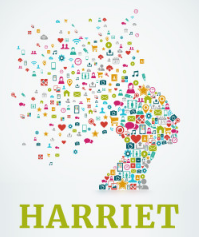 Applications that use HAT schema, logic and APIs directly
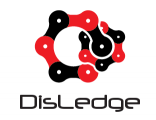 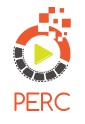 wellbeing * blockchains * content * others
HAT Research
Increasing knowledge in the HAT personal data ecosystem
HAT Platform providers
The HAT ecosystem
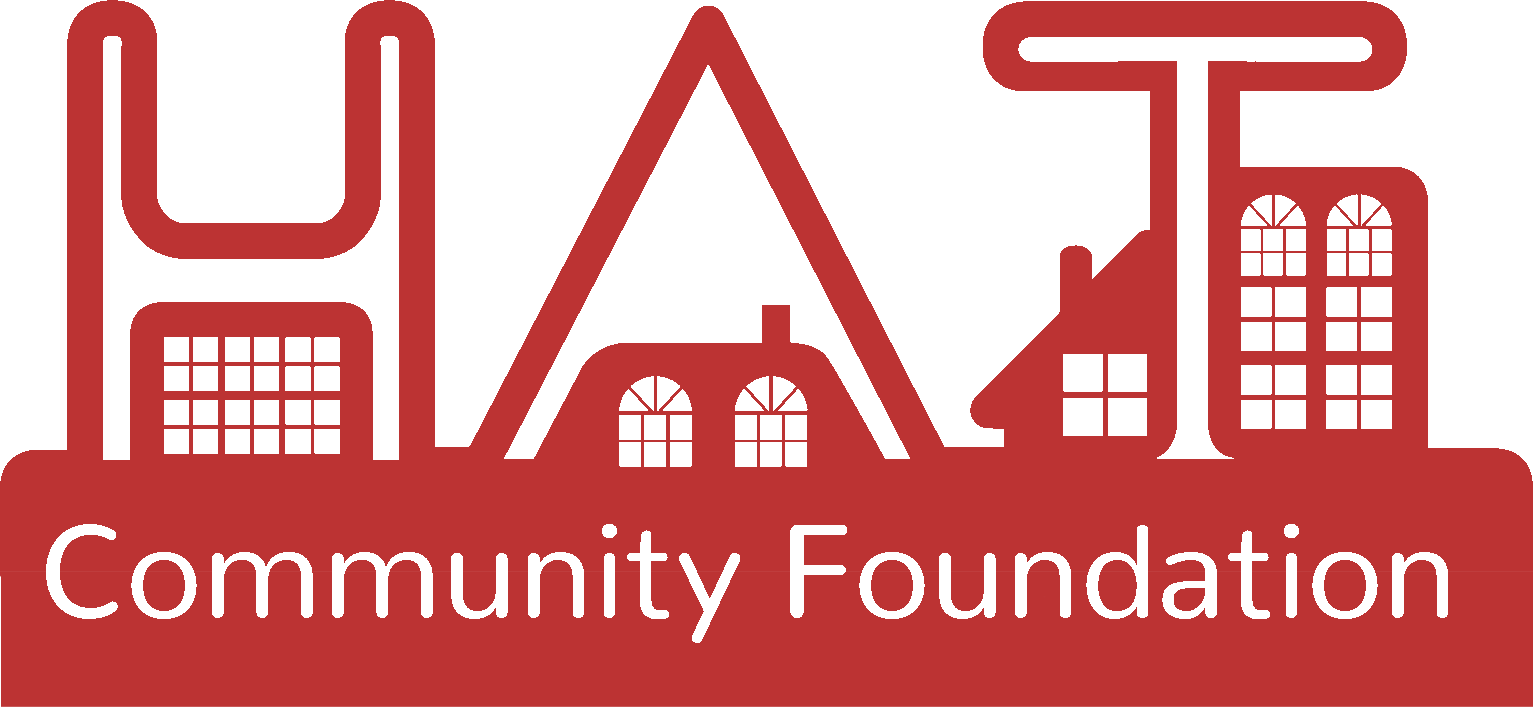 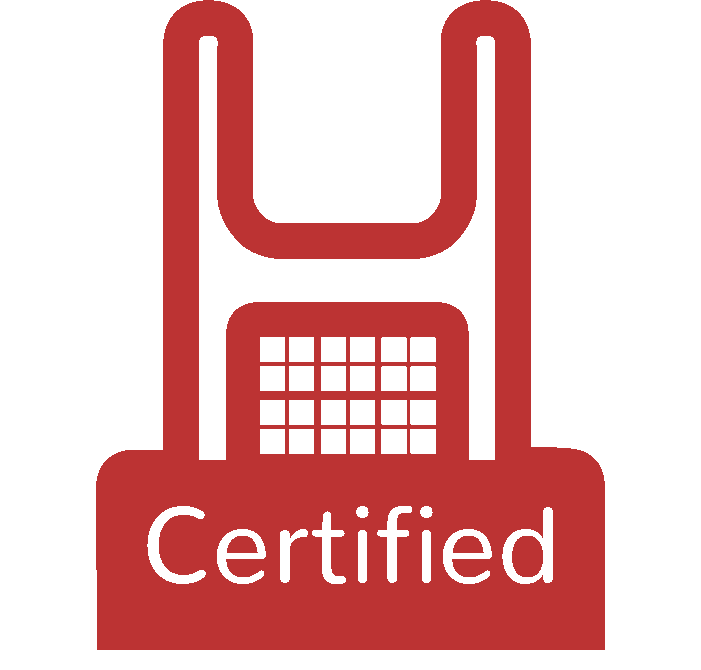 Retail Channel: direct provisioning of HATs
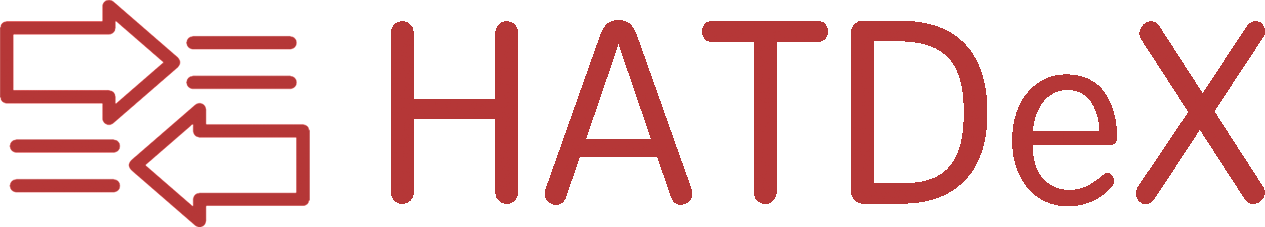 HAT users with their HAT data in their own microservice containers
Regulate
Innovate
Grow
Represent
http://hatcommunity.org/
http://hatdex.org
HAT service providers
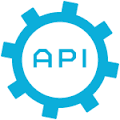 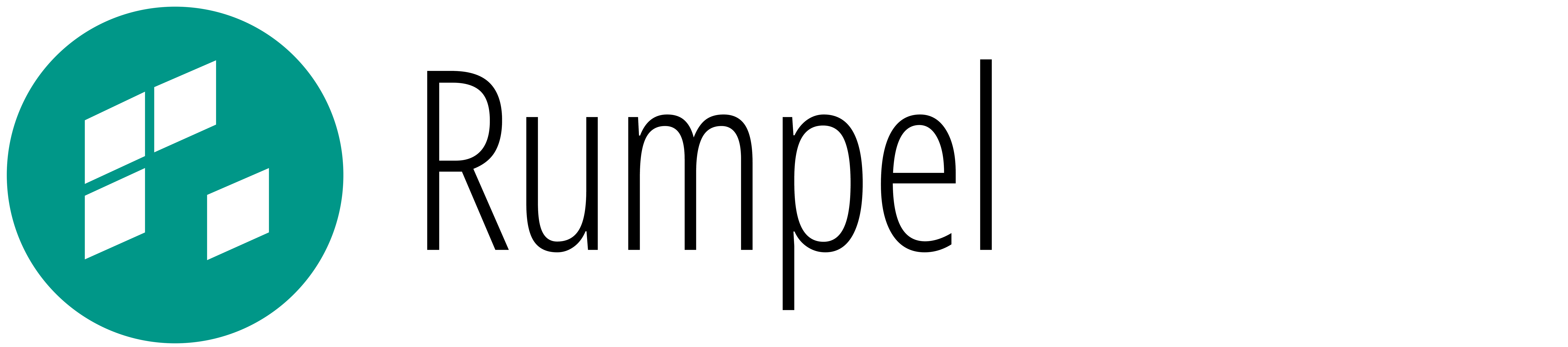 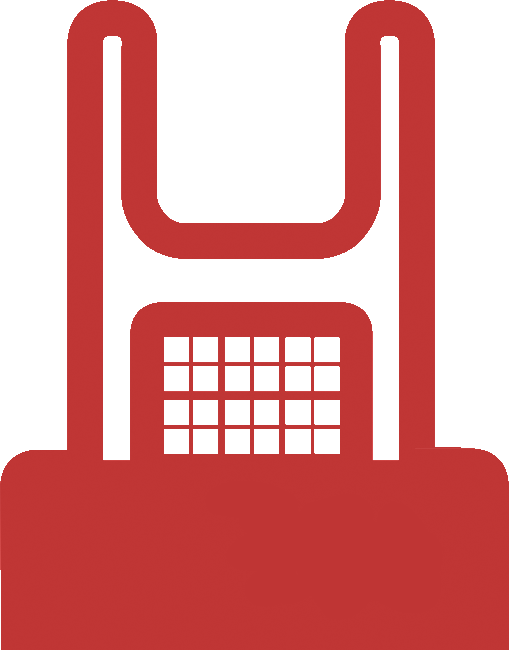 Wholesale channel
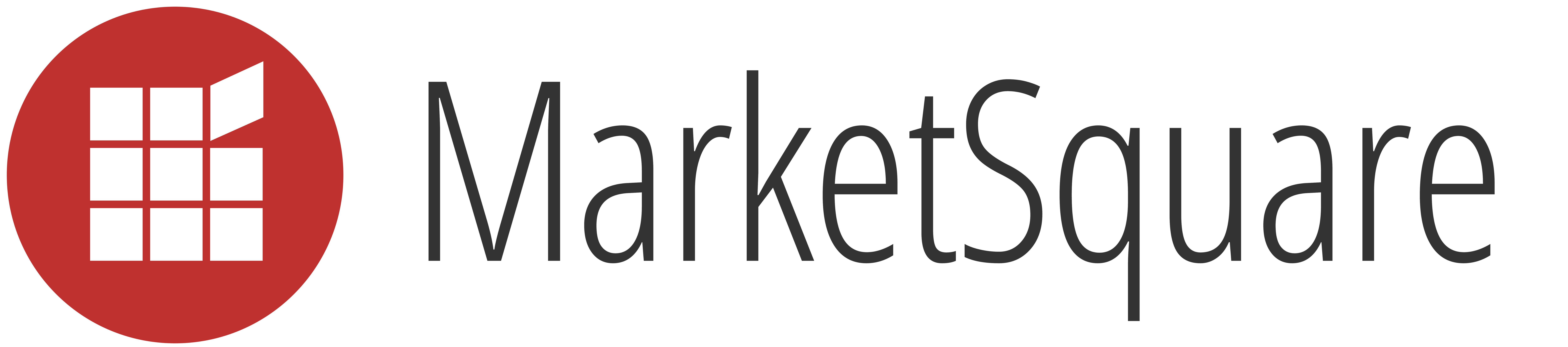 Personal hyper data browser (to see & act on HAT data & content)
http://rumpel.hubofallthings.net
Brand owners. IoT companies, SMEs, outsourcing personal data management & exchange
http://www.hatdex.org/hatdex-for-business/
Community space to browse data & content offers, interact & chat, ‘catalogue/store’, exchange data
http://marketsquare.hubfoallthings.net
Open source code repository
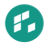 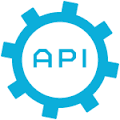 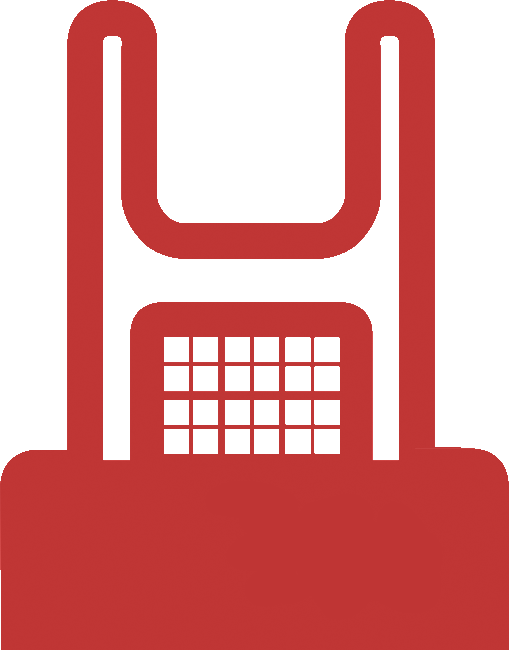 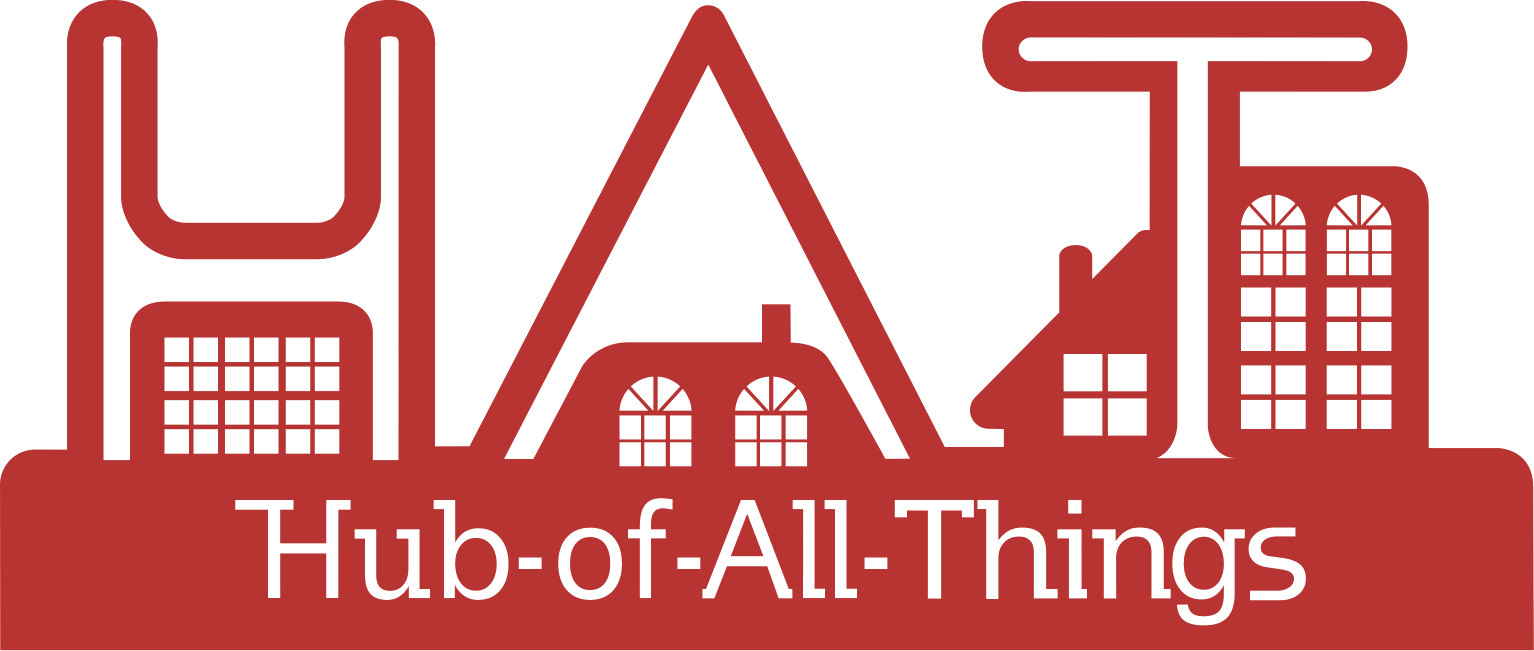 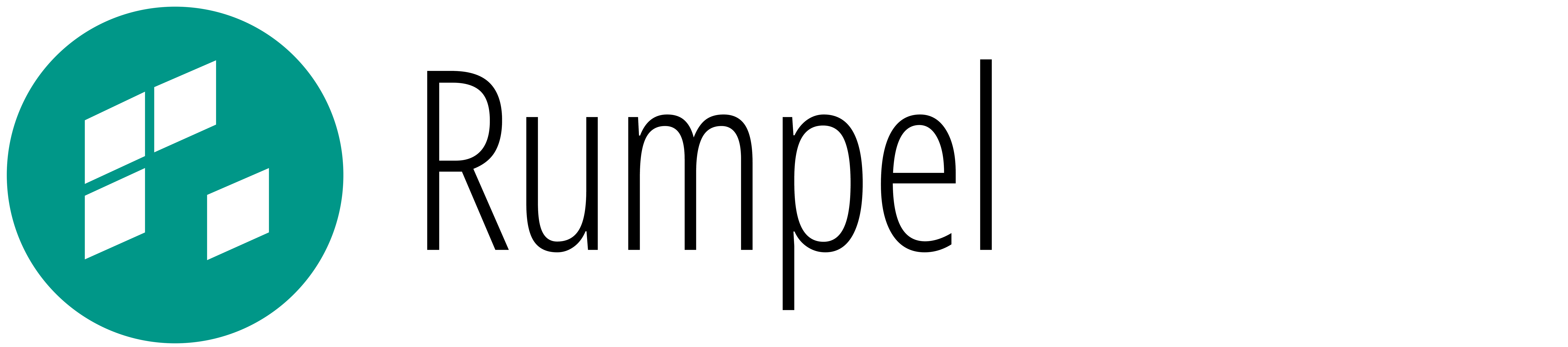 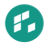 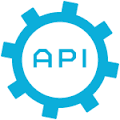 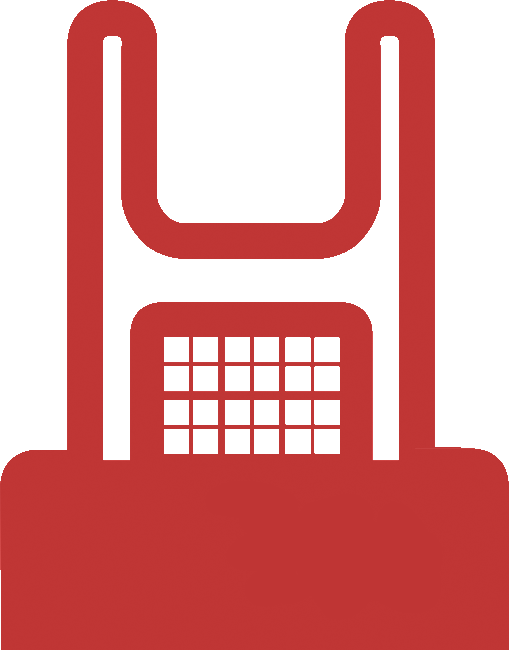 Community development
Other HAT Platform providers globally that host HATs on their own infrastructure
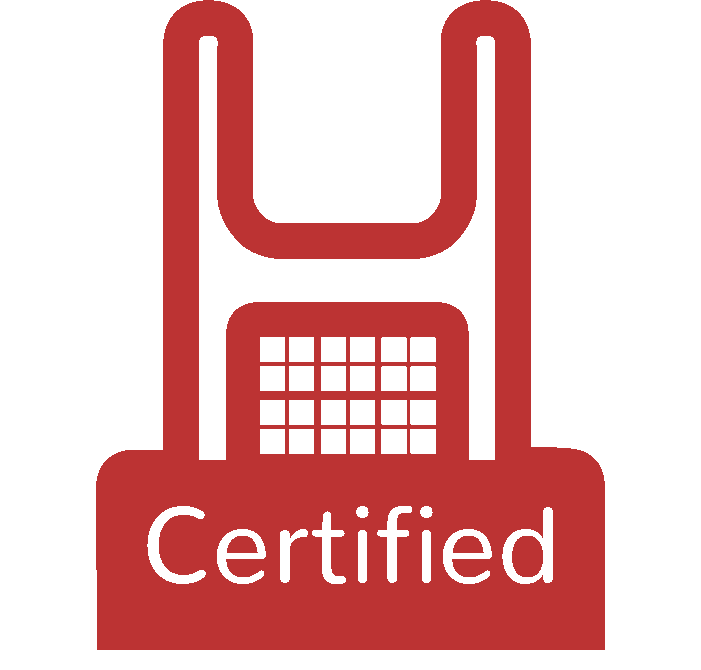 HAT Global Festival
Hackathons
Funding for startups
Personal HAT address
yourname.hubfoallthings.net
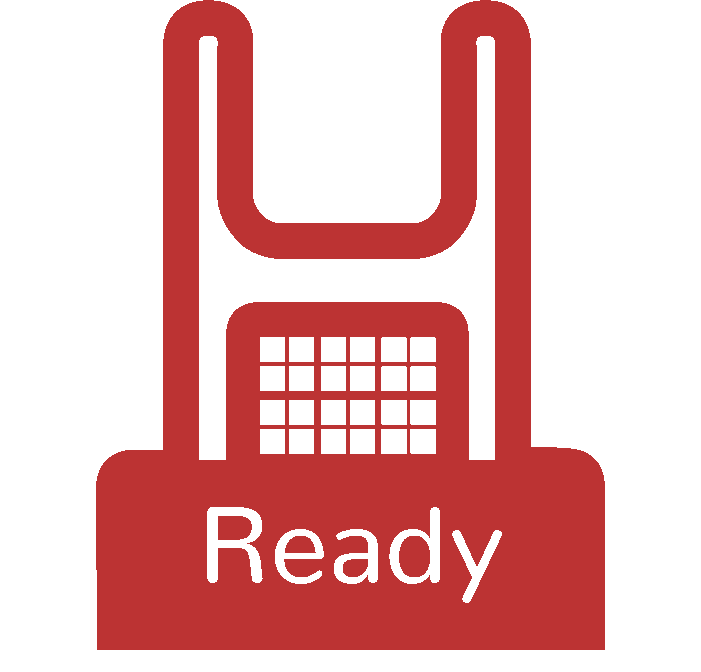 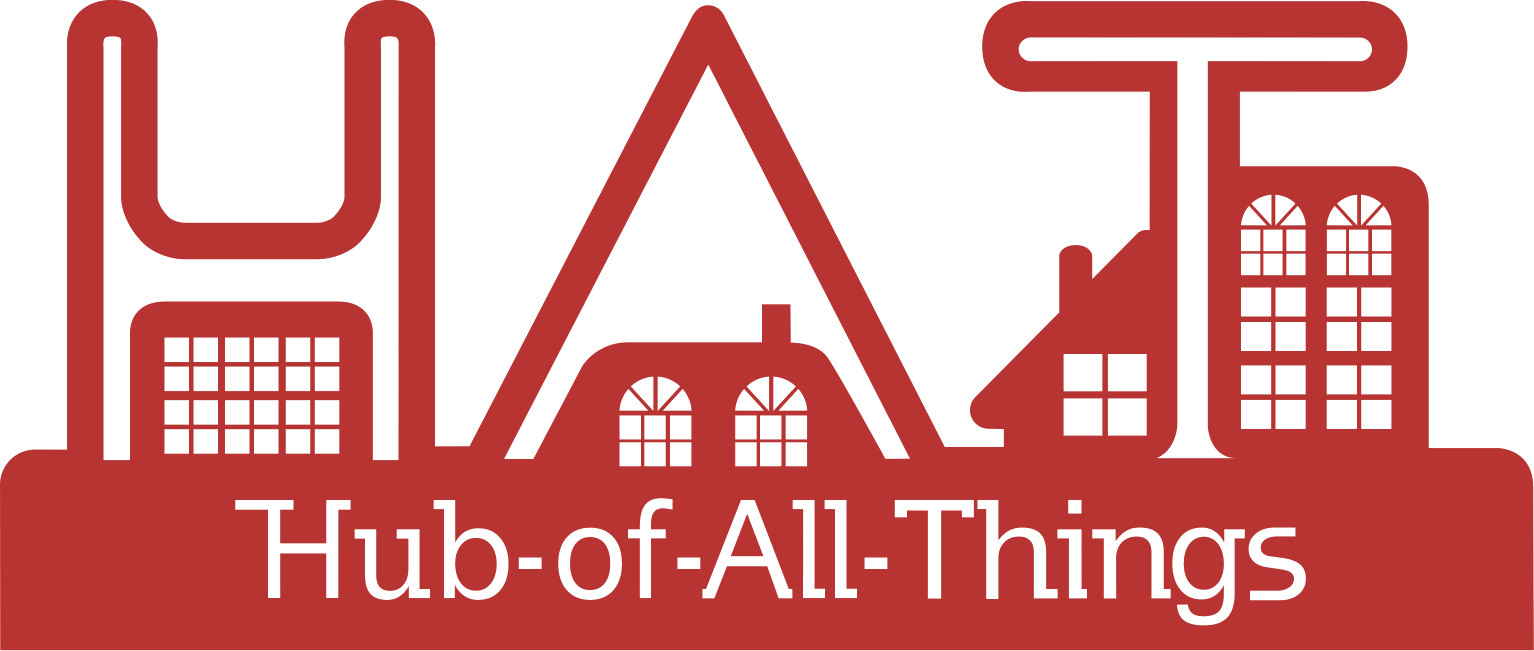 HAT-ready services contributing to and requesting HAT data & content
Dataplugs
Marketsquare add-ons
Rumpel add-ons
RCUK Digital Economy funded
£1.2m
Developed the HAT
Developed ecosystem guidelines
Developed regulatory guidelines
Developed economic & business model guidelines
Developed privacy guidelines
Open sourced HAT for community
6 Briefing papers for community
http://hubofallthings.com/home
Native applications (data does not leave the HAT/Rumpel space)
New views
Bundles/Contexts
Email, website, file service, messaging
Add new data into HATs
Social media, finance, Health, government data, supermarket purchases
Sign on services
Direct HAT applications
Meta & aggregate level services
Data shoppers
Content shoppers
Social data sharing
Analytics, comparisons
Applications that use HAT schema, logic and APIs directly
HAT Platform providers
The HAT ecosystem
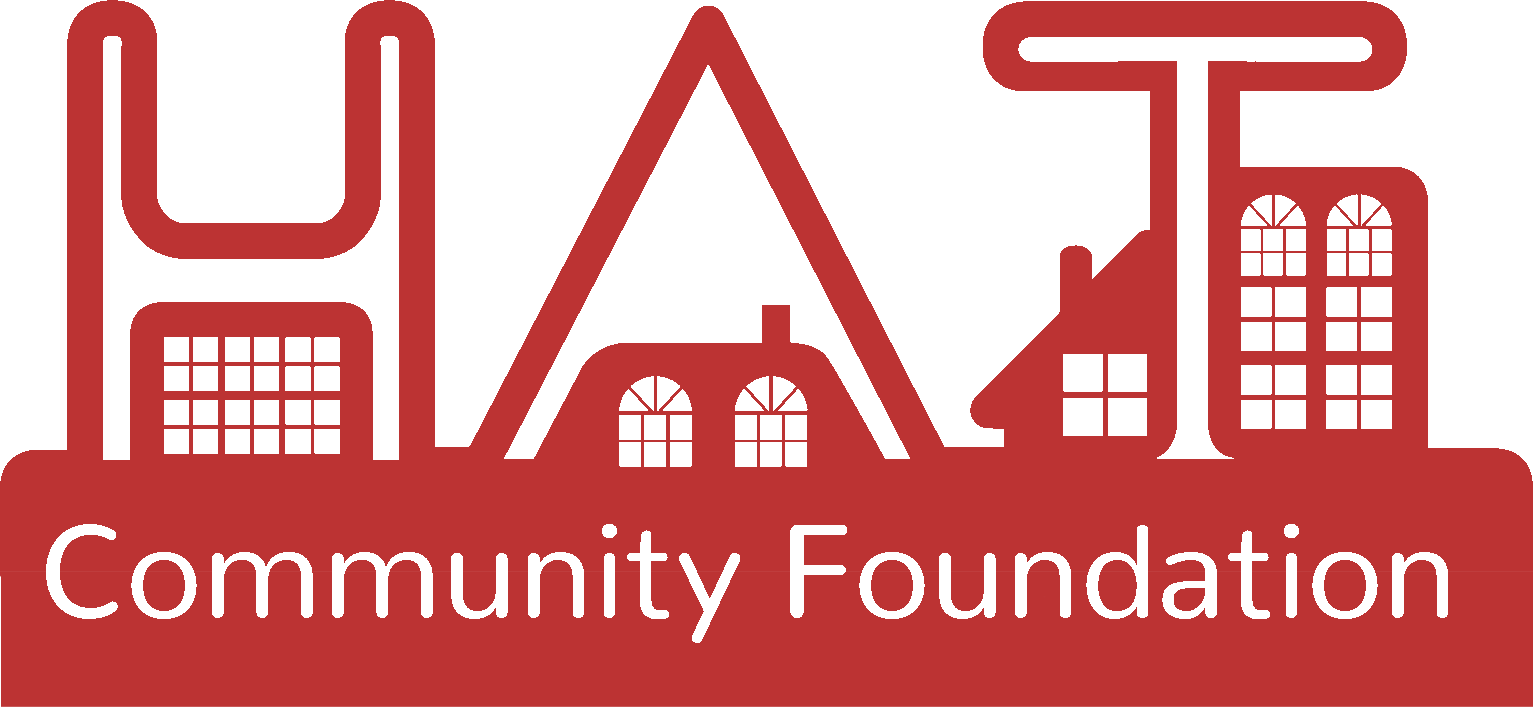 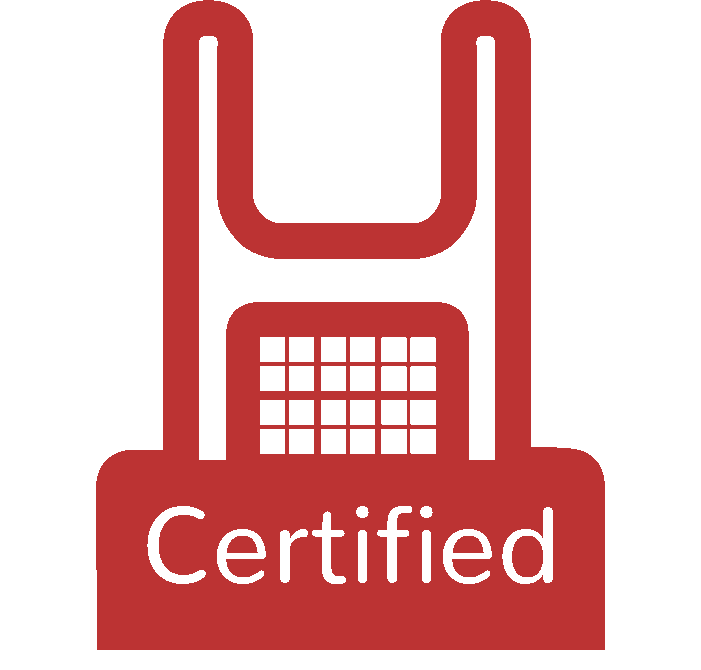 Retail Channel: direct provisioning of HATs
HAT users with their HAT data in their own microservice containers
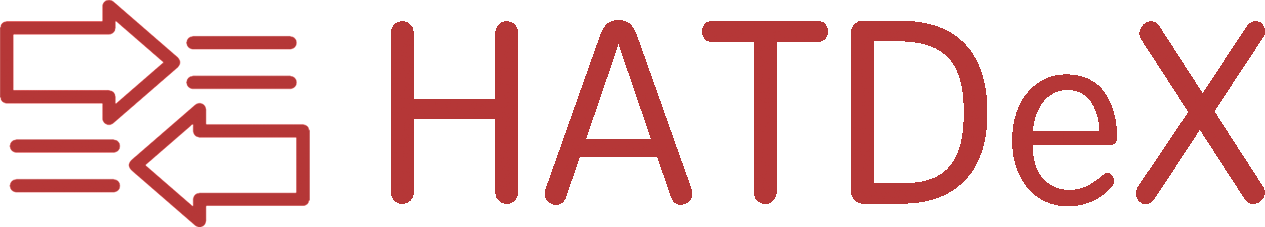 Regulate
Innovate
Grow
Represent
http://hatcommunity.org/
http://hatdex.org
HAT service providers
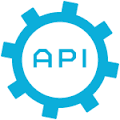 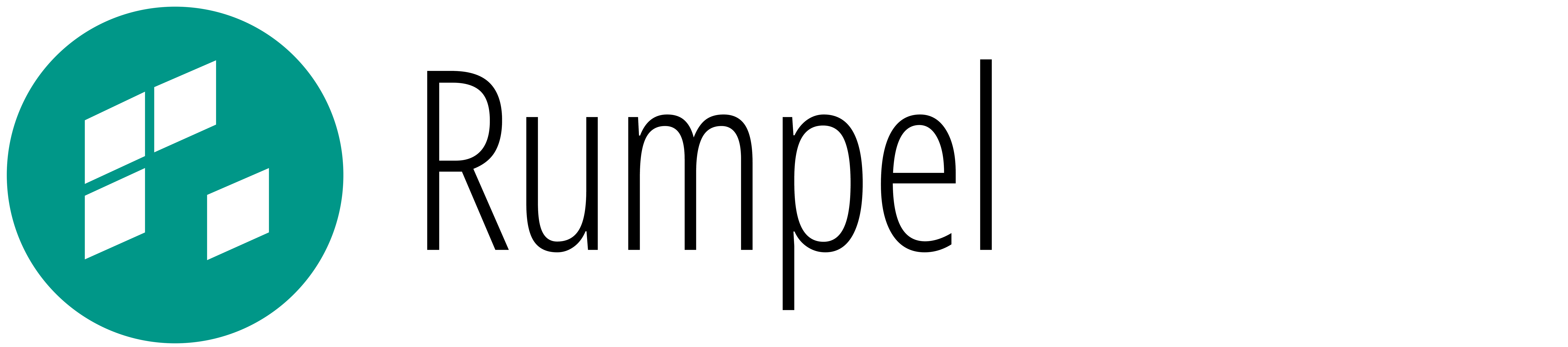 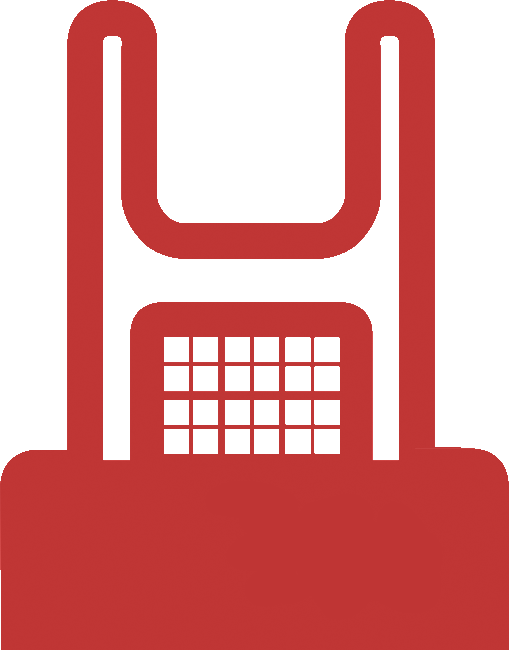 Wholesale channel
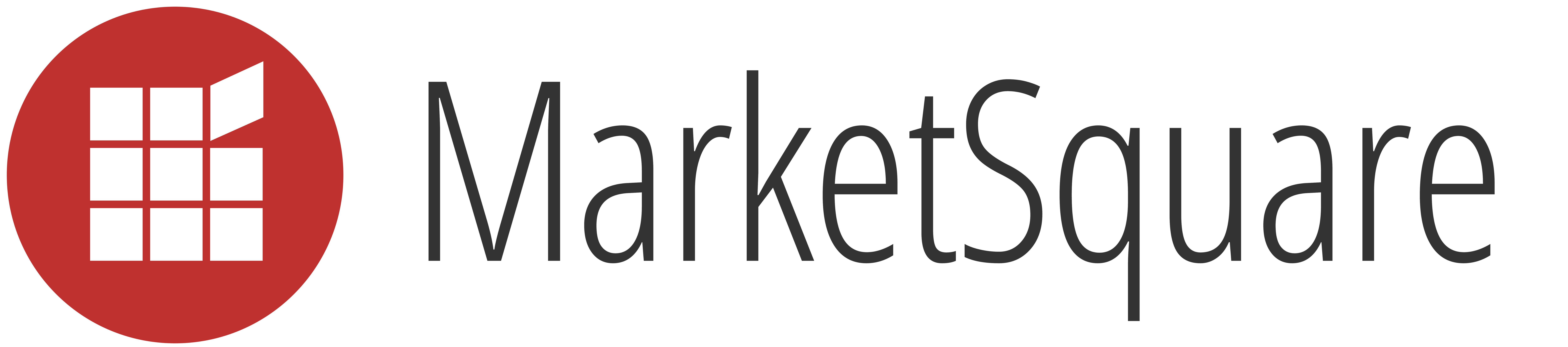 Personal hyper data browser (to see & act on HAT data & content)
http://rumpel.hubofallthings.net
Brand owners. IoT companies, SMEs, outsourcing personal data management & exchange
http://www.hatdex.org/hatdex-for-business/
Community space to browse data & content offers, interact & chat, ‘catalogue/store’, exchange data
http://marketsquare.hubfoallthings.net
Open source code repository
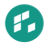 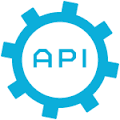 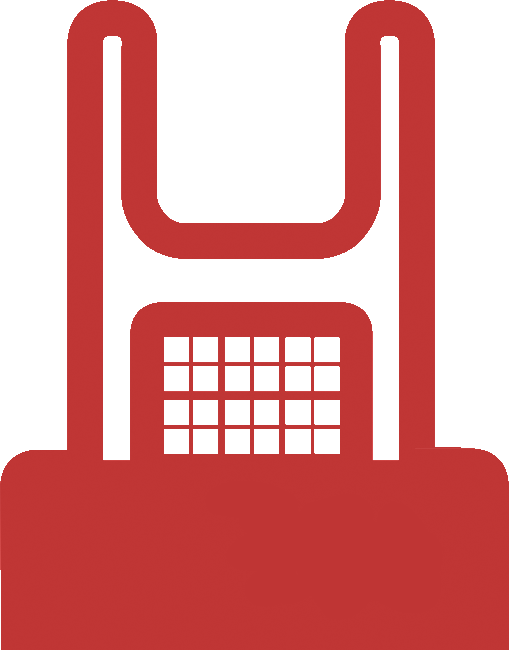 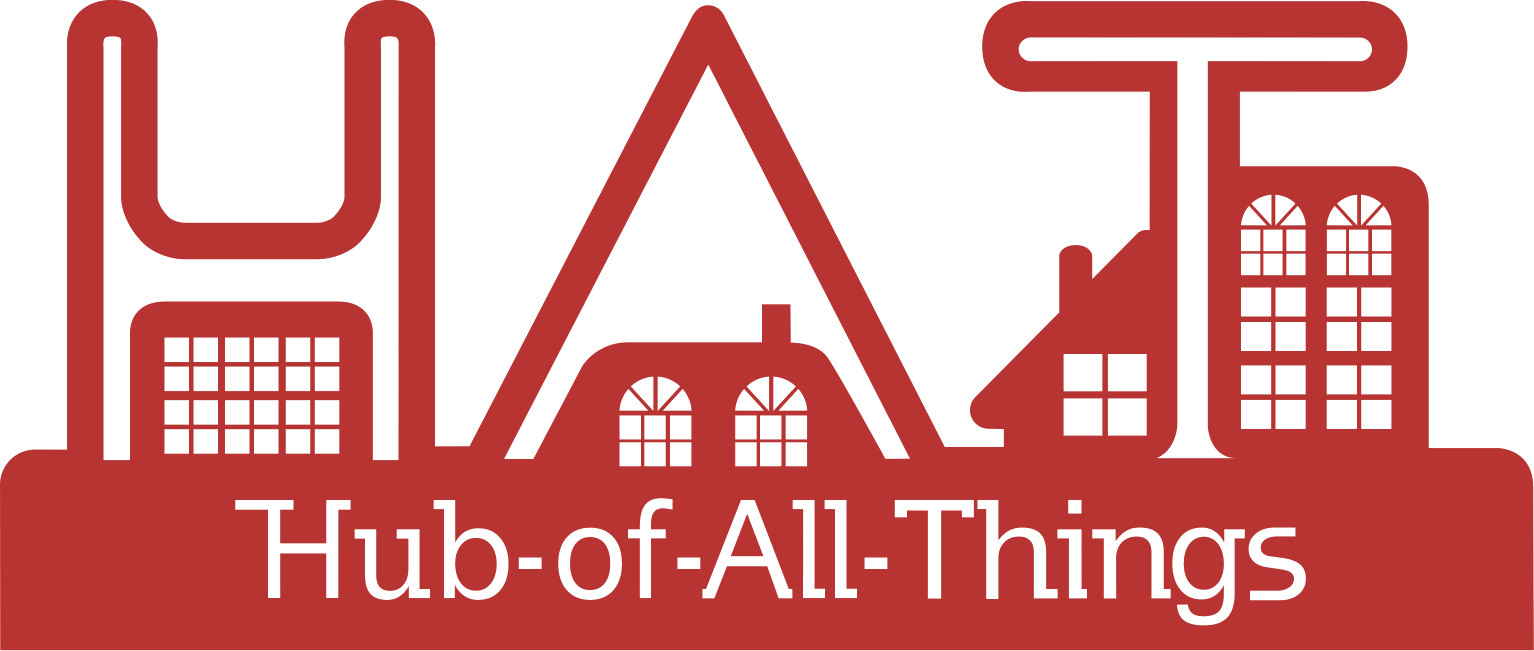 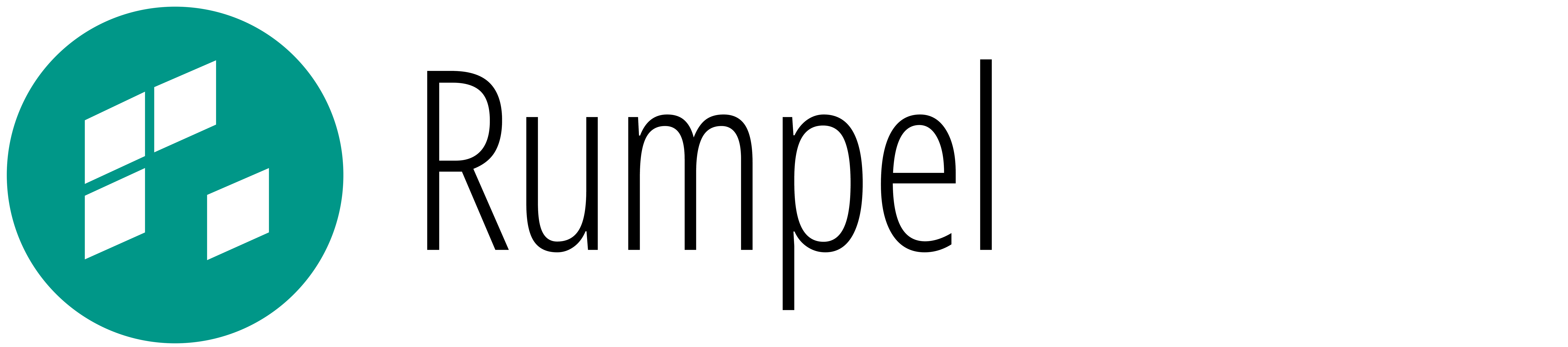 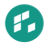 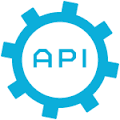 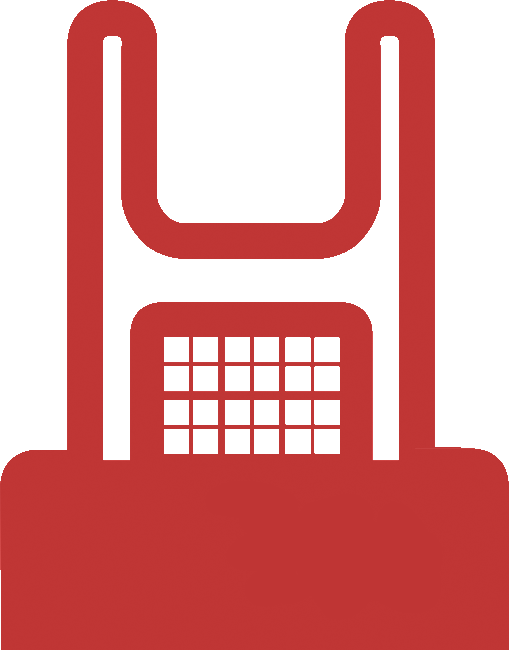 Community development
Other HAT Platform providers globally that host HATs on their own infrastructure
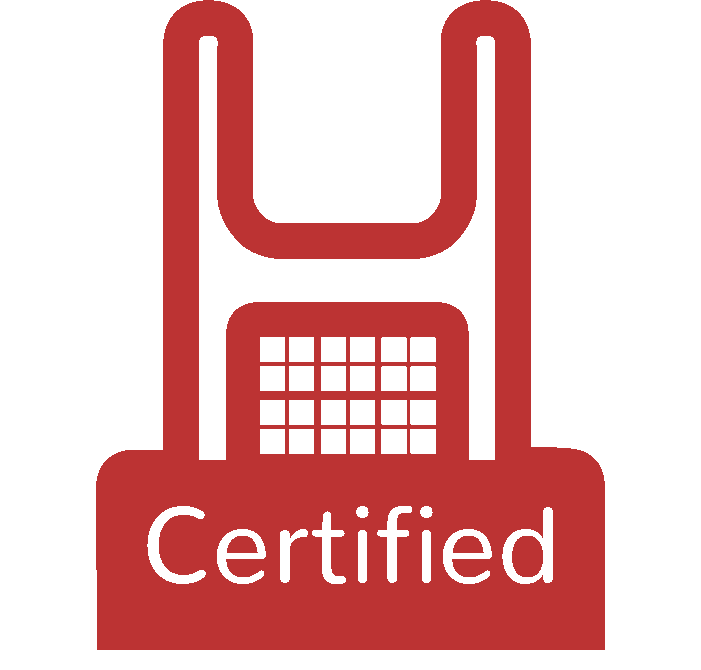 HAT Global Festival
Hackathons
Funding for startups
Personal HAT address
yourname.hubfoallthings.net
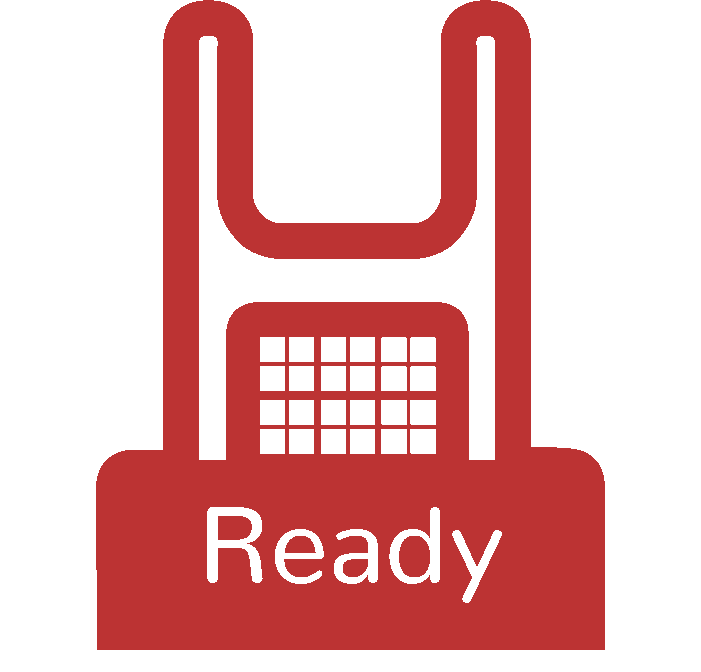 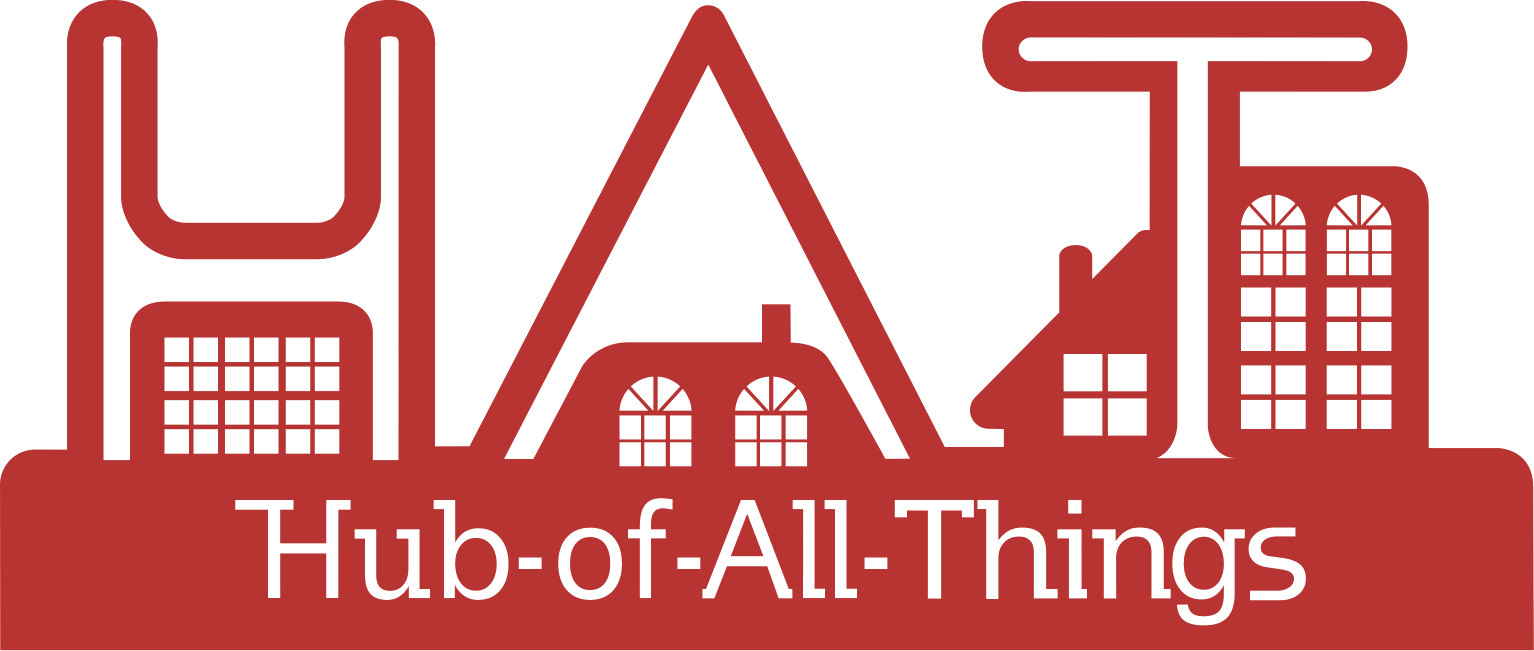 HAT-ready services contributing to and requesting HAT data & content
Dataplugs
Marketsquare add-ons
Rumpel add-ons
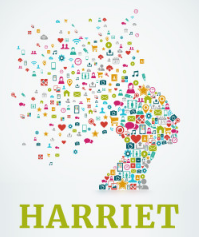 Native applications (data does not leave the HAT/Rumpel space)
New views
Bundles/Contexts
Email, website, file service, messaging
Add new data into HATs
Social media, finance, Health, government data, supermarket purchases
Sign on services
Direct HAT applications
Meta & aggregate level services
Data shoppers
Content shoppers
Social data sharing
Analytics, comparisons
Applications that use HAT schema, logic and APIs directly
Developed Rumpel
EPSRC Funded £385k
Open sourced for community
HAT Platform providers
The HAT ecosystem
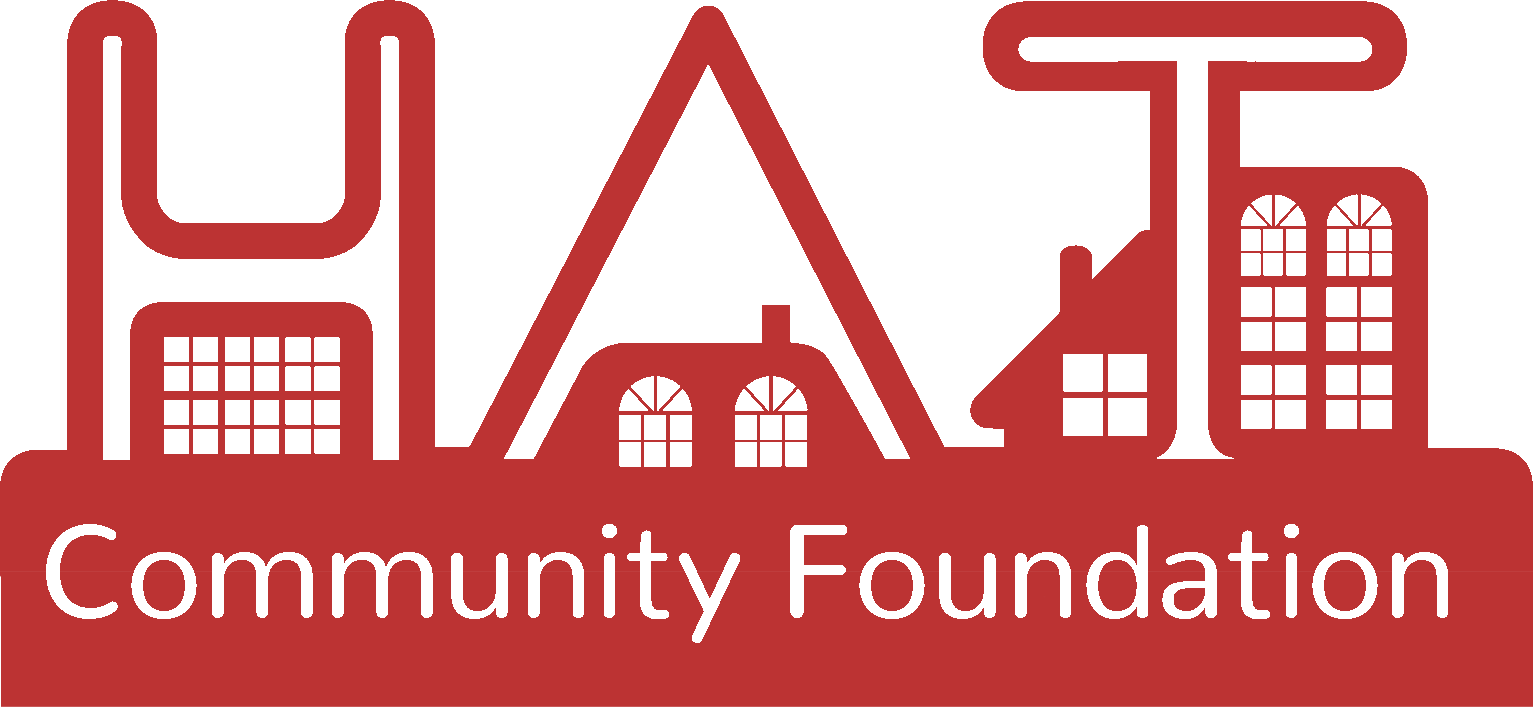 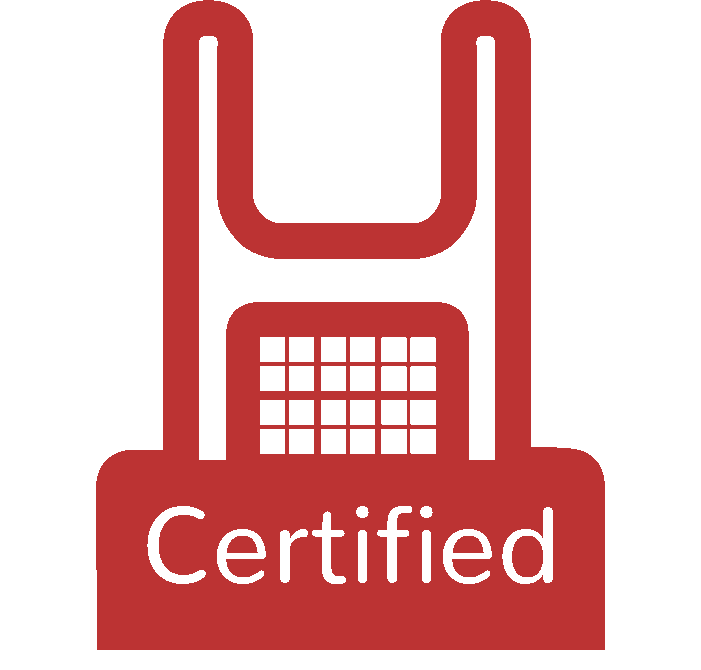 Retail Channel: direct provisioning of HATs
HAT users with their HAT data in their own microservice containers
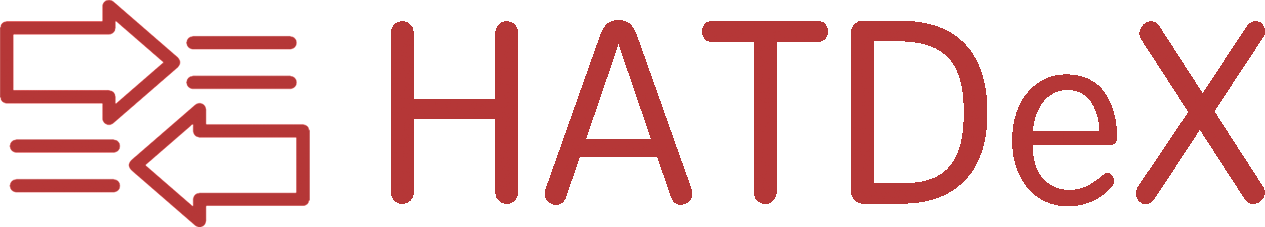 Regulate
Innovate
Grow
Represent
http://hatcommunity.org/
http://hatdex.org
HAT service providers
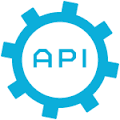 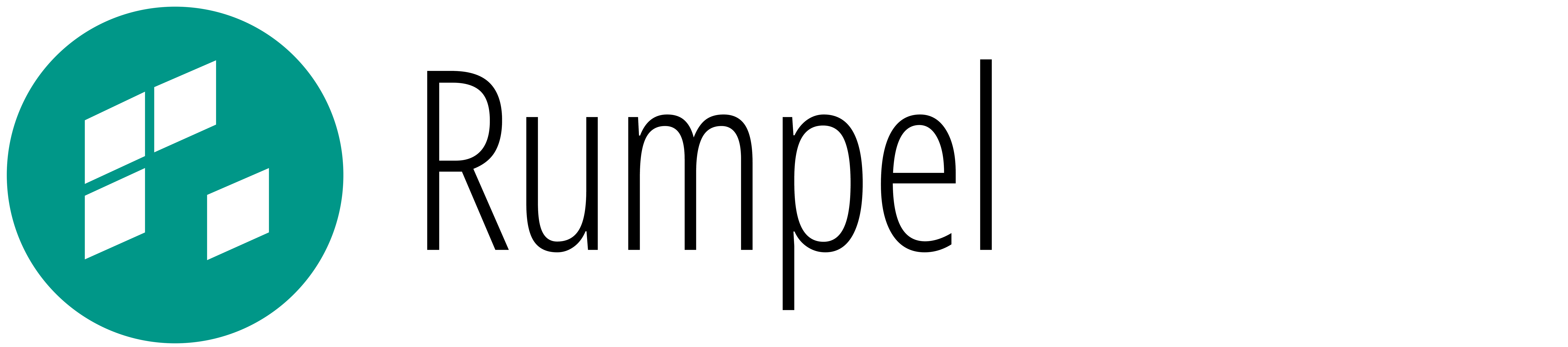 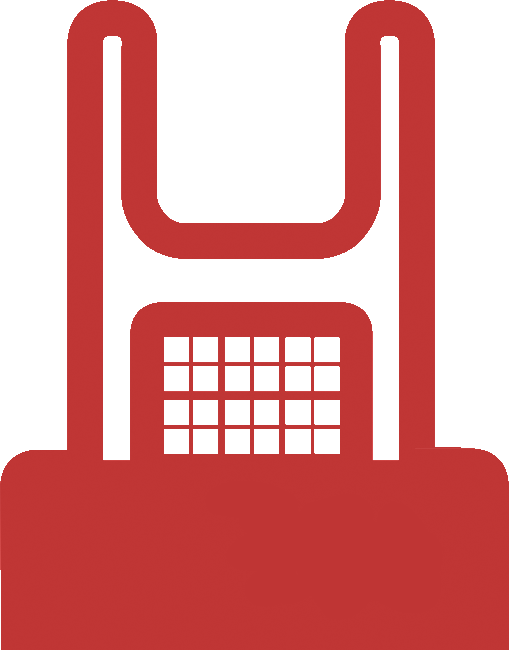 Wholesale channel
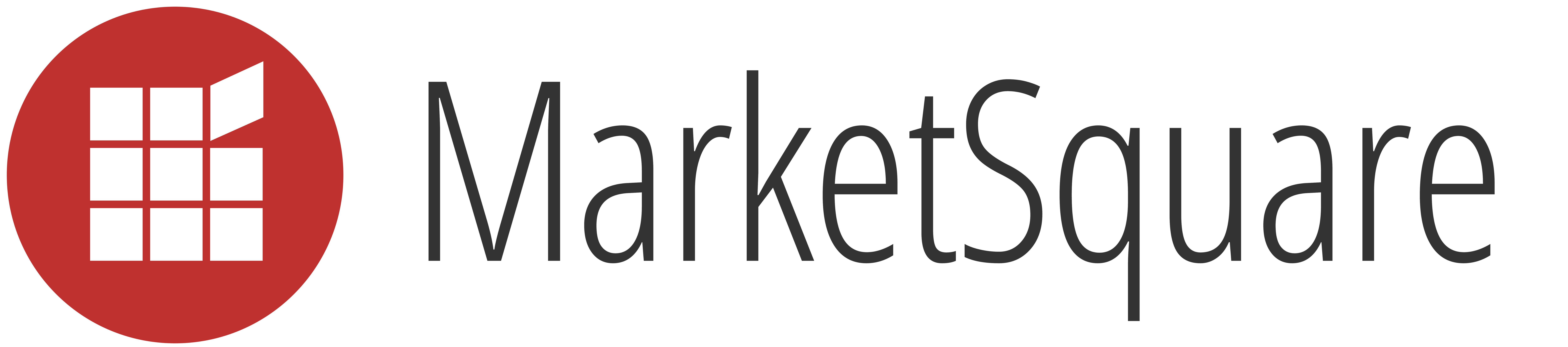 Personal hyper data browser (to see & act on HAT data & content)
http://rumpel.hubofallthings.net
Brand owners. IoT companies, SMEs, outsourcing personal data management & exchange
http://www.hatdex.org/hatdex-for-business/
Community space to browse data & content offers, interact & chat, ‘catalogue/store’, exchange data
http://marketsquare.hubfoallthings.net
Open source code repository
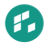 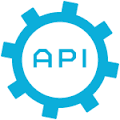 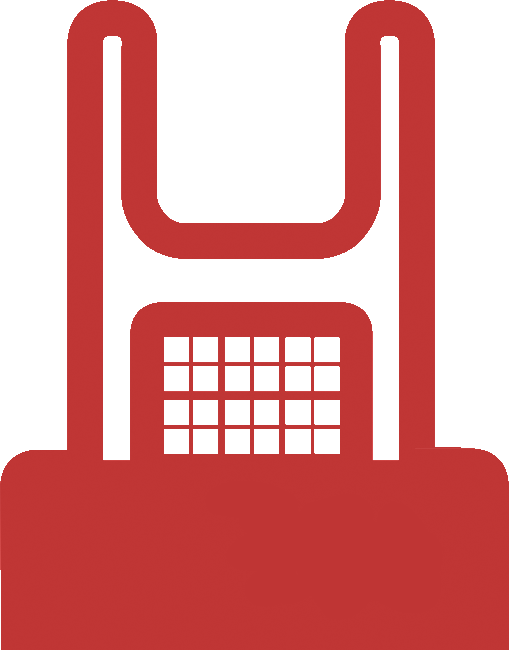 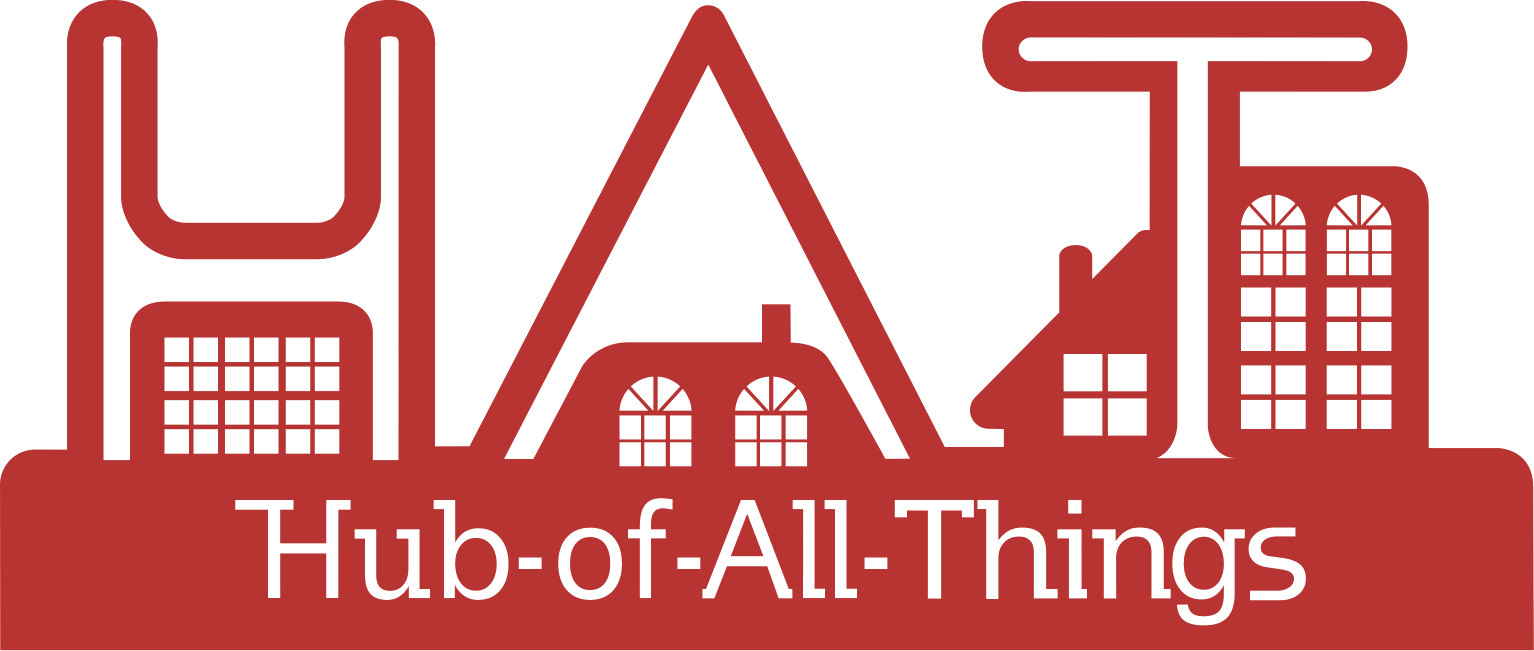 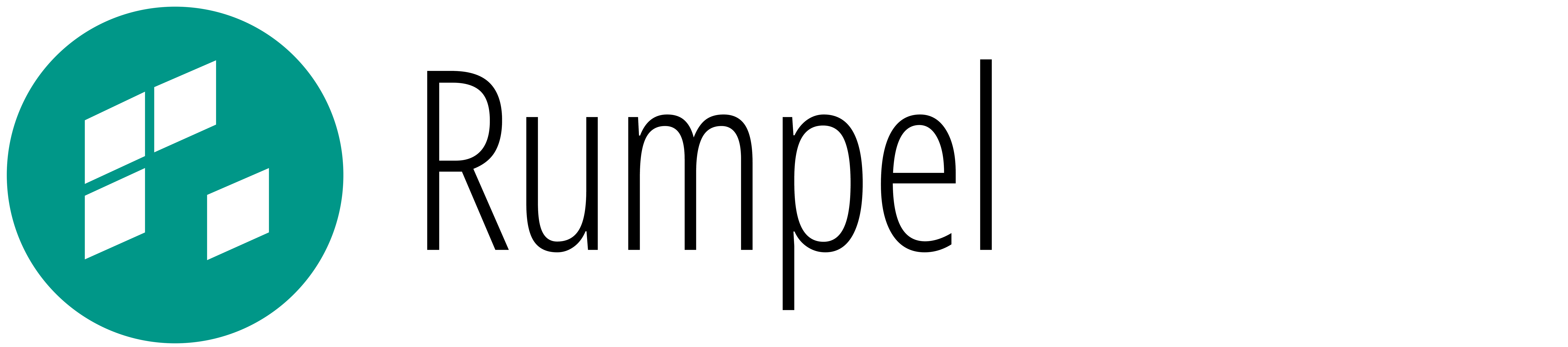 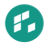 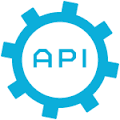 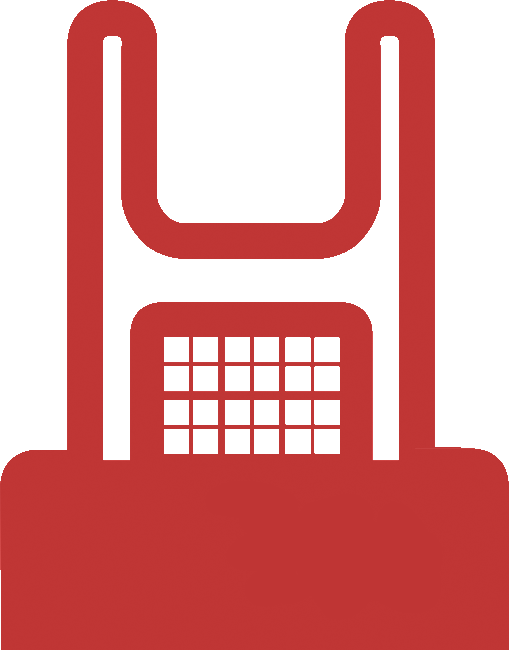 Community development
Other HAT Platform providers globally that host HATs on their own infrastructure
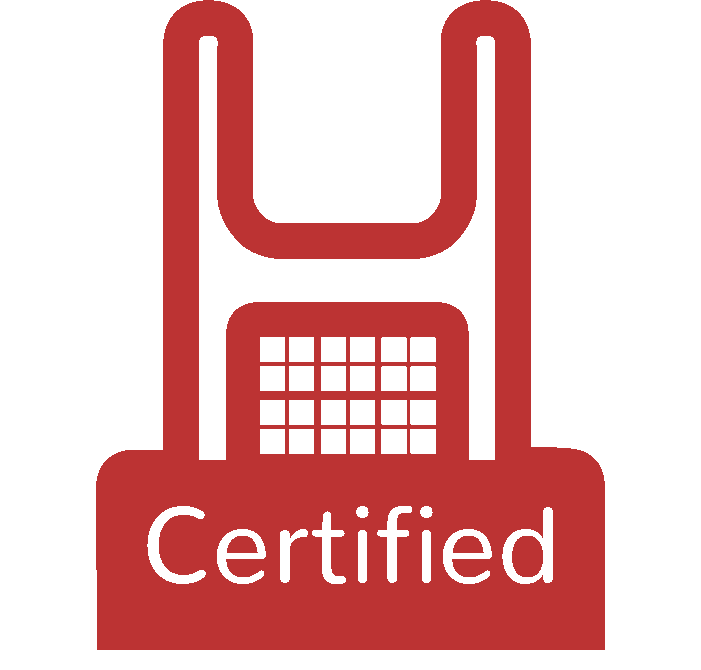 HAT Global Festival
Hackathons
Funding for startups
Personal HAT address
yourname.hubfoallthings.net
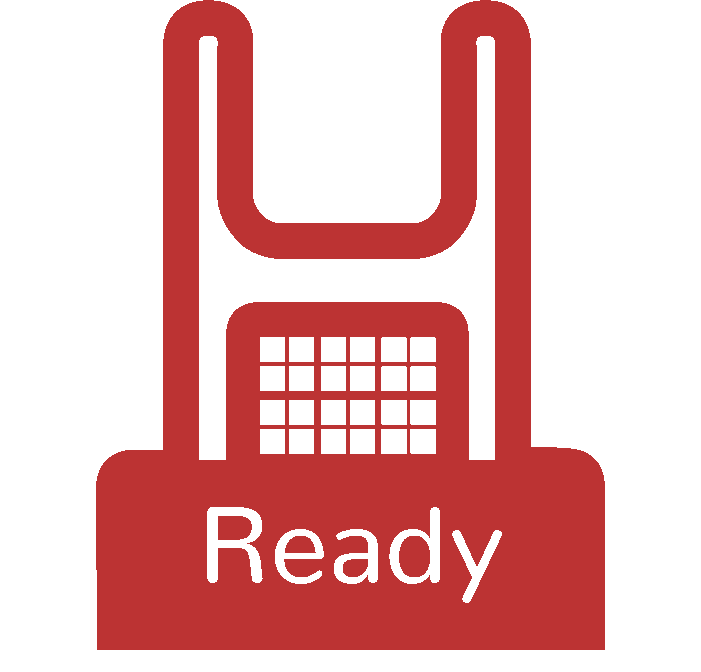 HAT-ready services contributing to and requesting HAT data & content
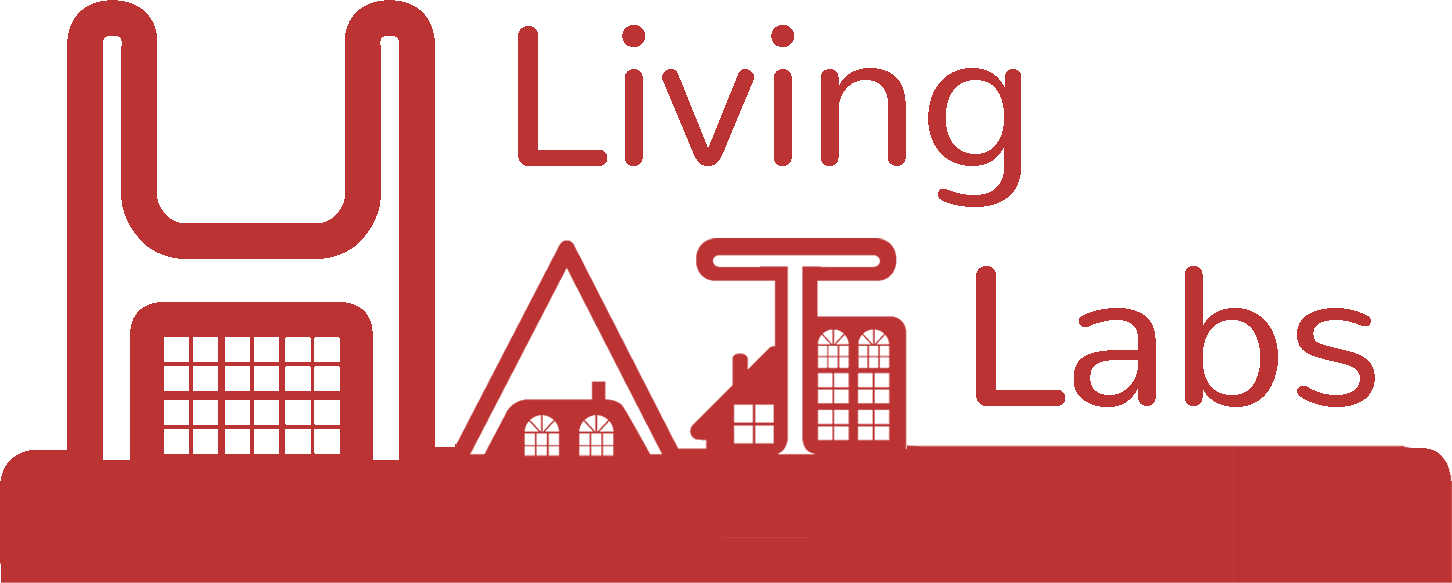 Dataplugs
Marketsquare add-ons
Rumpel add-ons
Native applications (data does not leave the HAT/Rumpel space)
New views
Bundles/Contexts
Email, website, file service, messaging
Add new data into HATs
Social media, finance, Health, government data, supermarket purchases
Sign on services
Direct HAT applications
Meta & aggregate level services
Data shoppers
Content shoppers
Social data sharing
Analytics, comparisons
HAT Living Labs
RCUK Digital Economy £1.2m
Sandbox live environment for research on Vulnerability, Control & Trust (CONTRIVE)
Sandboxes available for other research projects
Applications that use HAT schema, logic and APIs directly
wellbeing * blockchains * content * others
HAT Platform providers
The HAT ecosystem
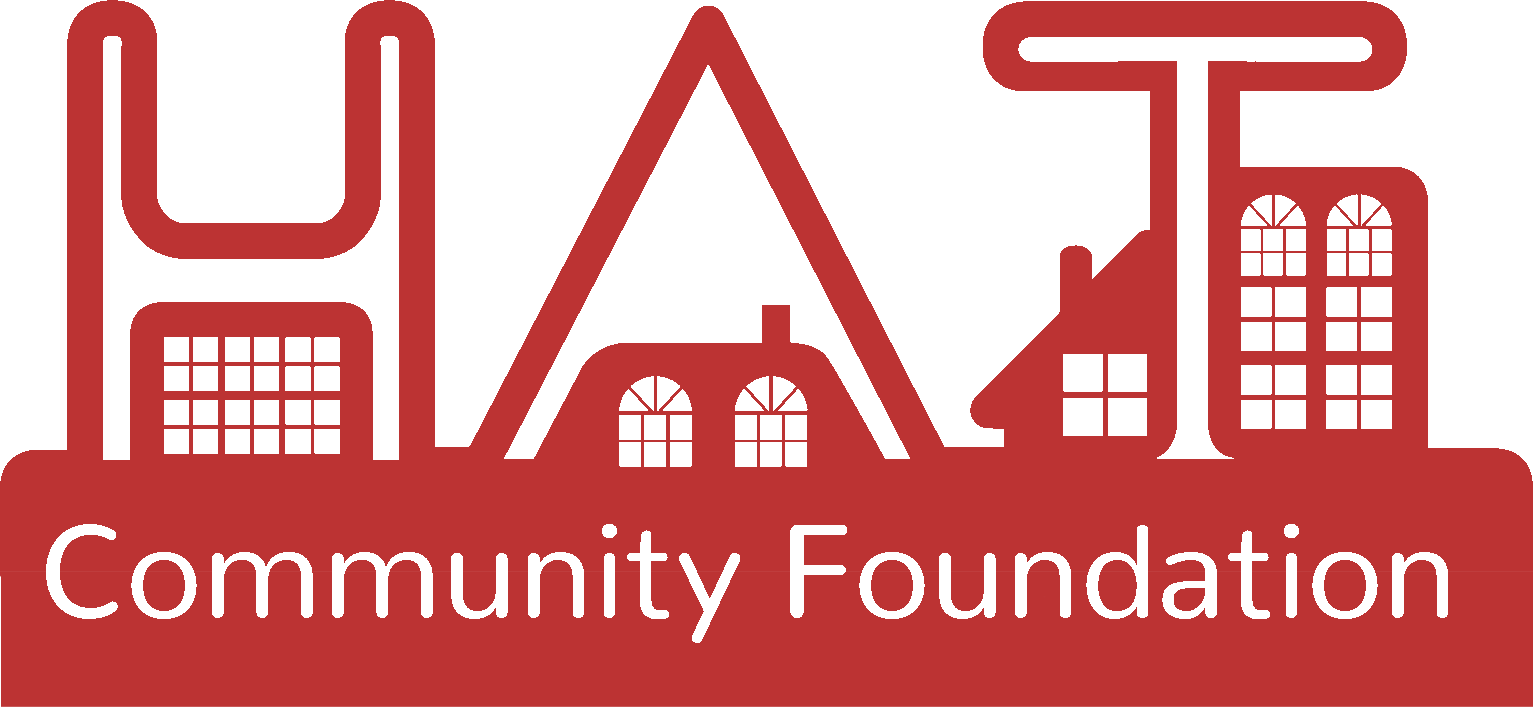 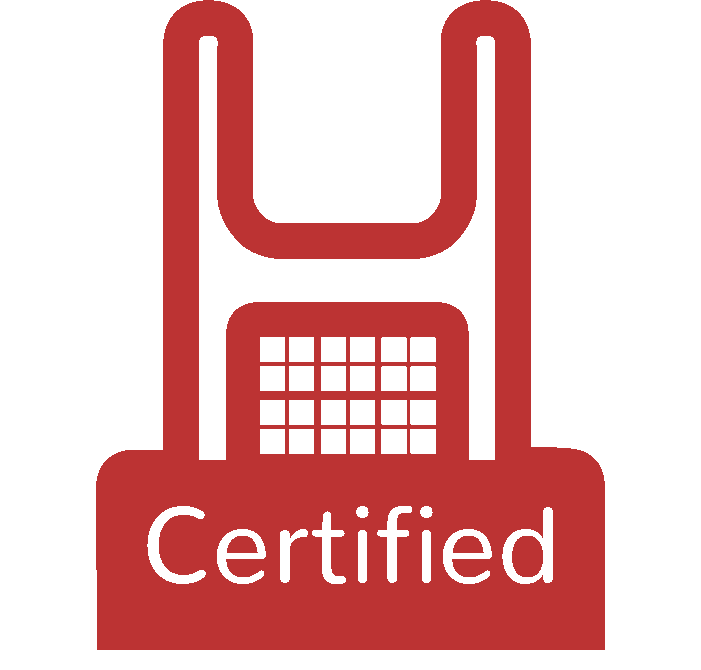 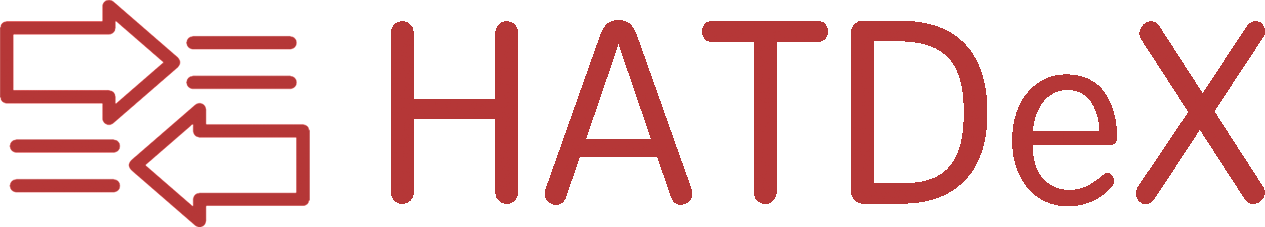 Retail Channel: direct provisioning of HATs
HAT users with their HAT data in their own microservice containers
Regulate
Innovate
Grow
Represent
http://hatcommunity.org/
http://hatdex.org
HAT service providers
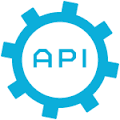 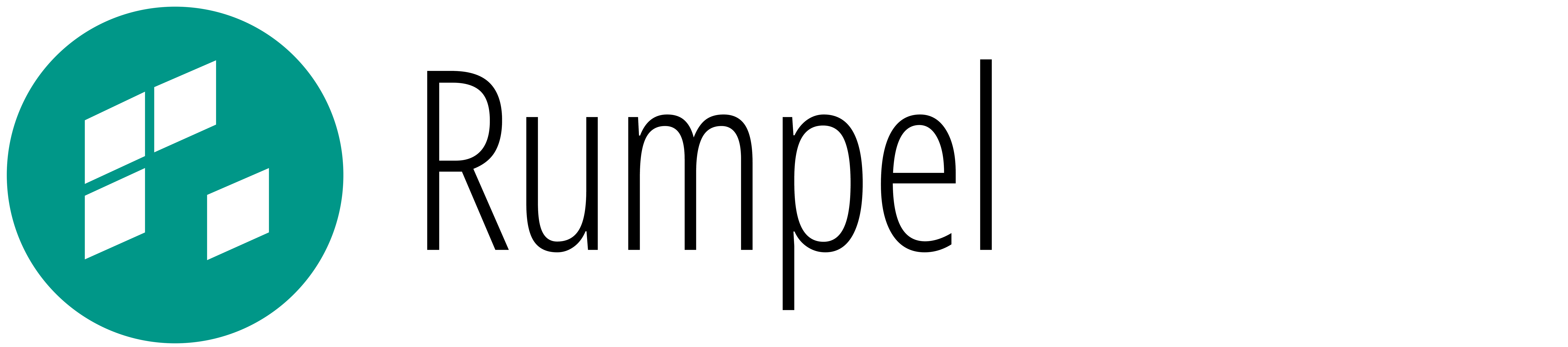 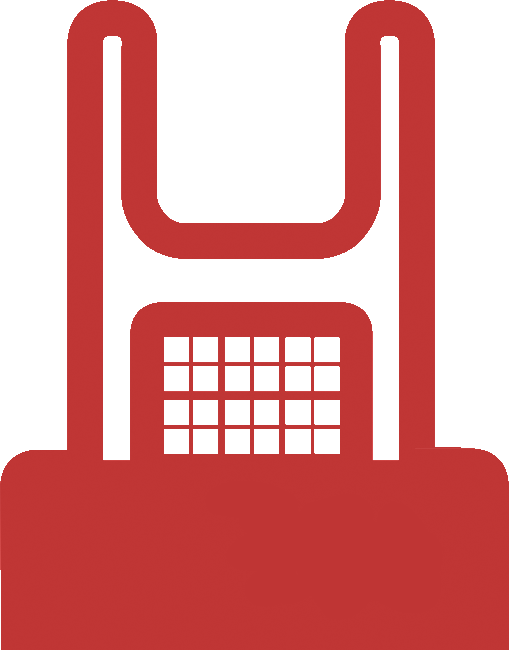 Wholesale channel
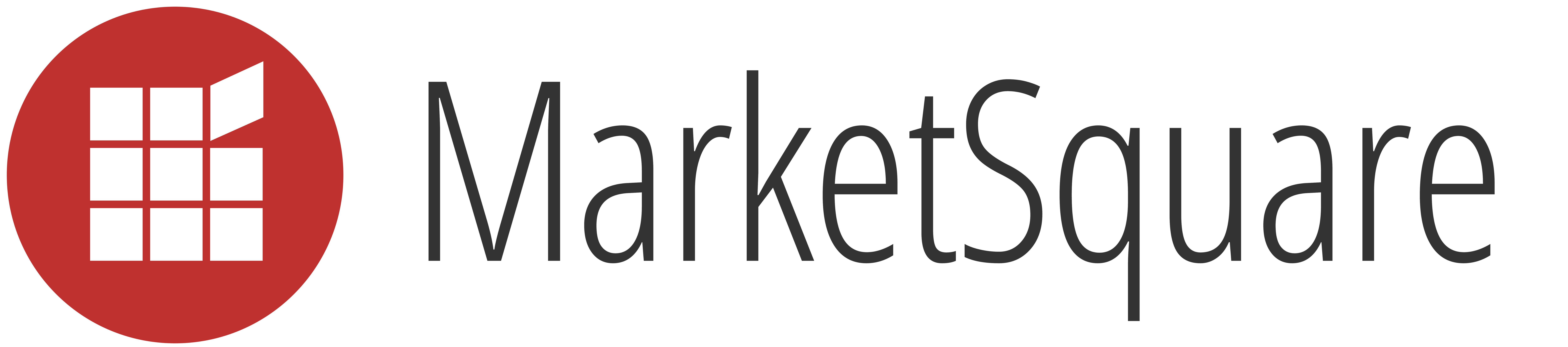 Personal hyper data browser (to see & act on HAT data & content)
http://rumpel.hubofallthings.net
Brand owners. IoT companies, SMEs, outsourcing personal data management & exchange
http://www.hatdex.org/hatdex-for-business/
Community space to browse data & content offers, interact & chat, ‘catalogue/store’, exchange data
http://marketsquare.hubfoallthings.net
Open source code repository
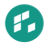 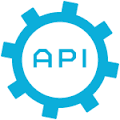 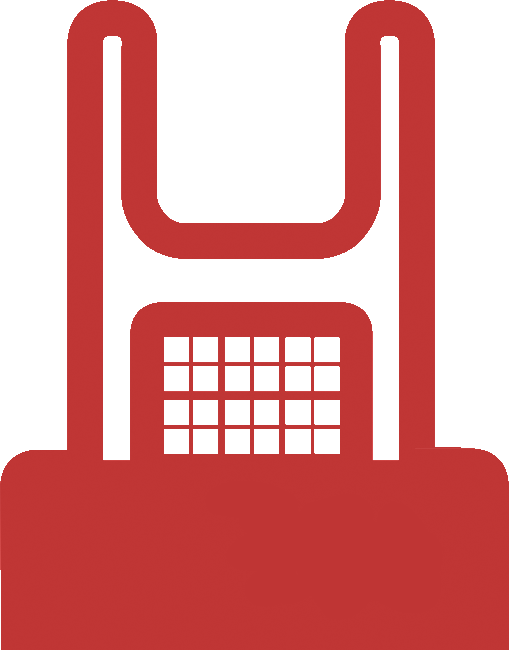 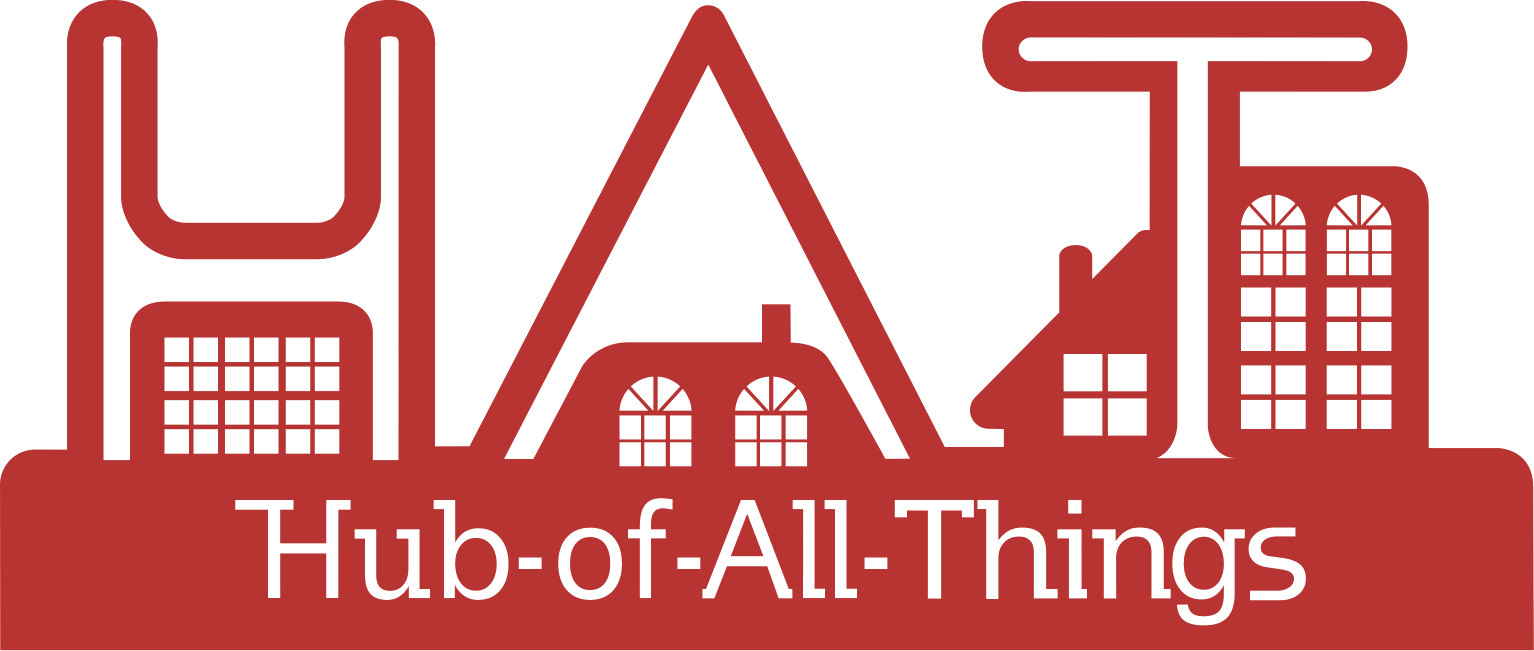 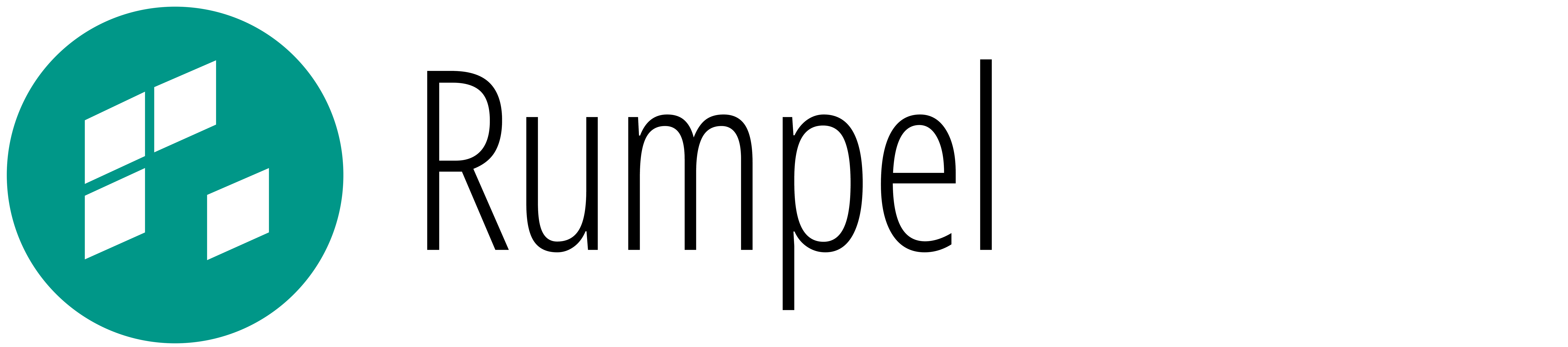 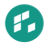 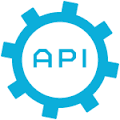 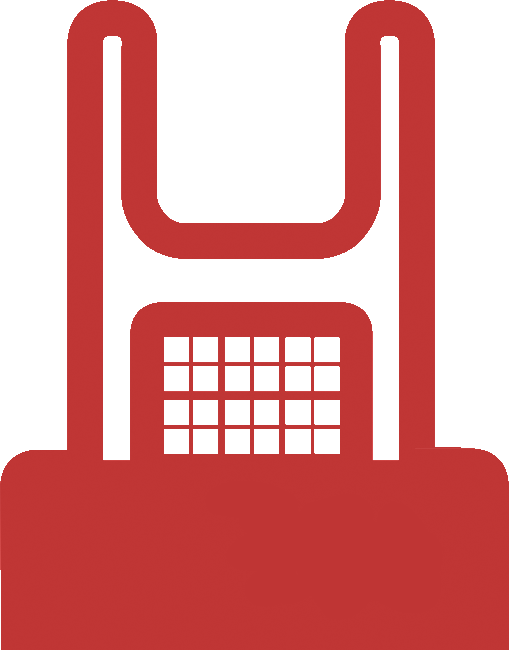 Community development
Other HAT Platform providers globally that host HATs on their own infrastructure
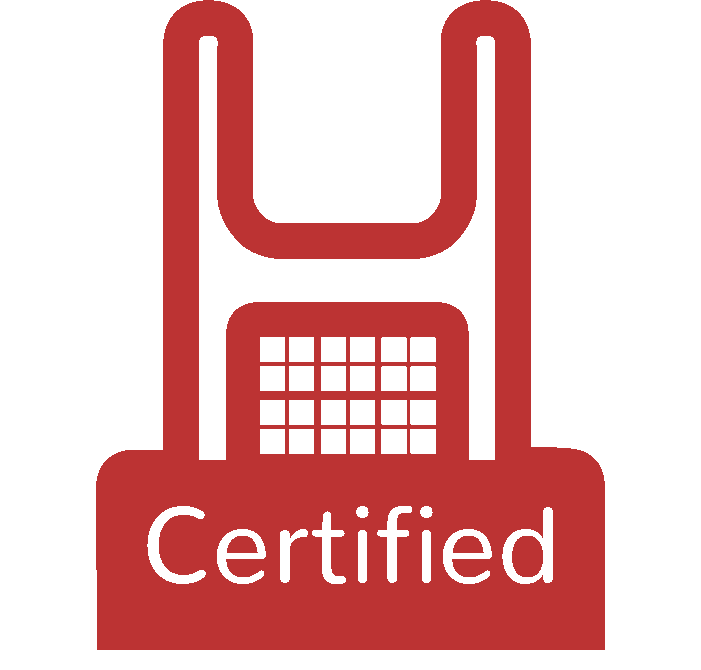 HAT Global Festival
Hackathons
Funding for startups
Personal HAT address
yourname.hubfoallthings.net
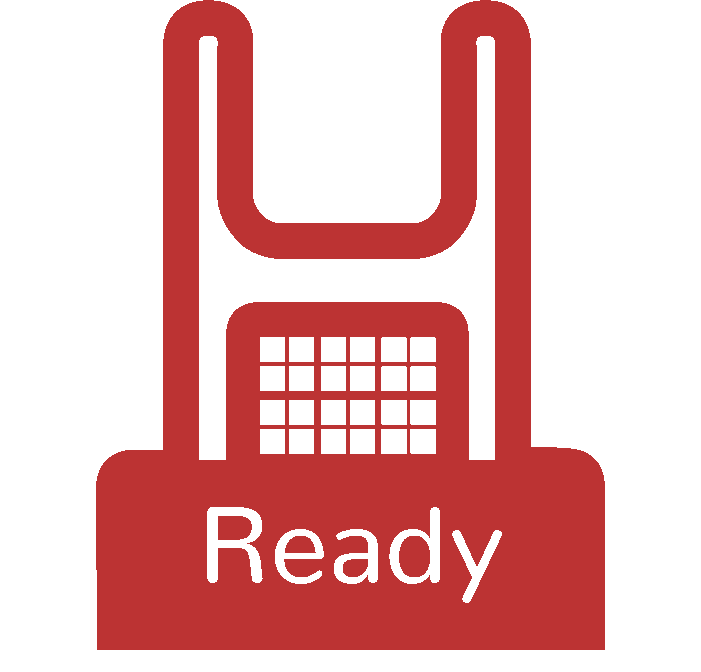 HAT-ready services contributing to and requesting HAT data & content
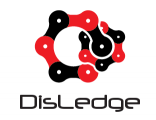 Dataplugs
Marketsquare add-ons
Rumpel add-ons
Native applications (data does not leave the HAT/Rumpel space)
New views
Bundles/Contexts
Email, website, file service, messaging
Add new data into HATs
Social media, finance, Health, government data, supermarket purchases
Sign on services
Direct HAT applications
Distributed Ledger of Data & Content exchanges
Meta & aggregate level services
Data shoppers
Content shoppers
Social data sharing
Analytics, comparisons
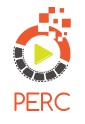 Applications that use HAT schema, logic and APIs directly
Personalised Content as a Service
HAT Data Exchange
A commercial startup managing and operating the HAT personal data ecosystem
HAT Platform providers
The HAT ecosystem
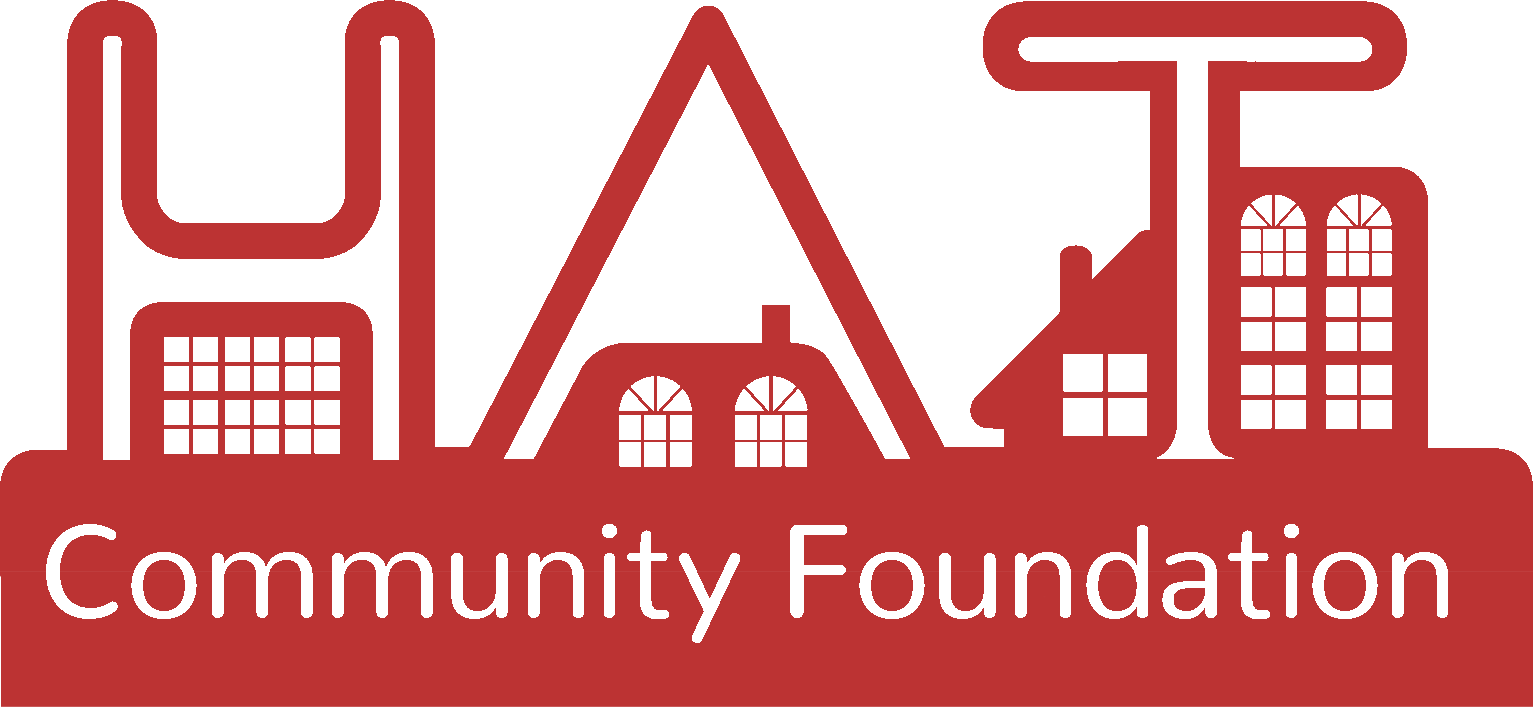 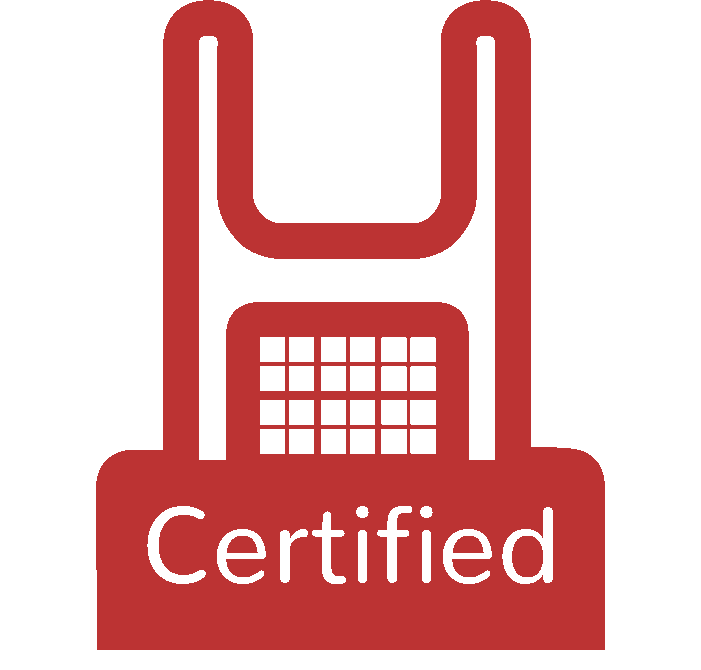 Retail Channel: direct provisioning of HATs
HAT users with their HAT data in their own microservice containers
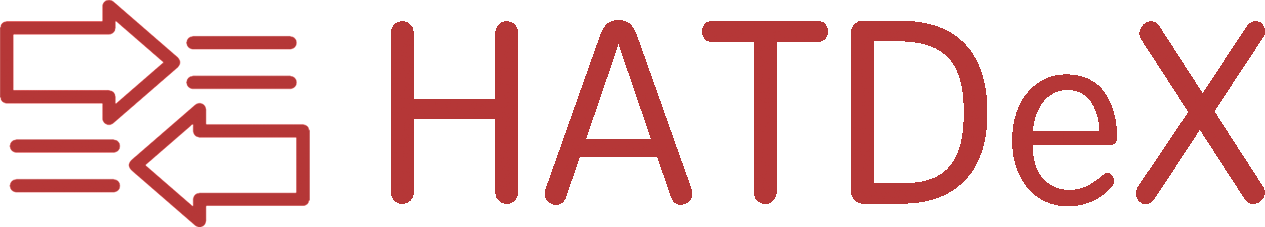 Regulate
Innovate
Grow
Represent
http://hatcommunity.org/
http://hatdex.org 
HAT provisioning & hosting
HAT service providers
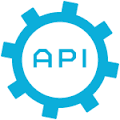 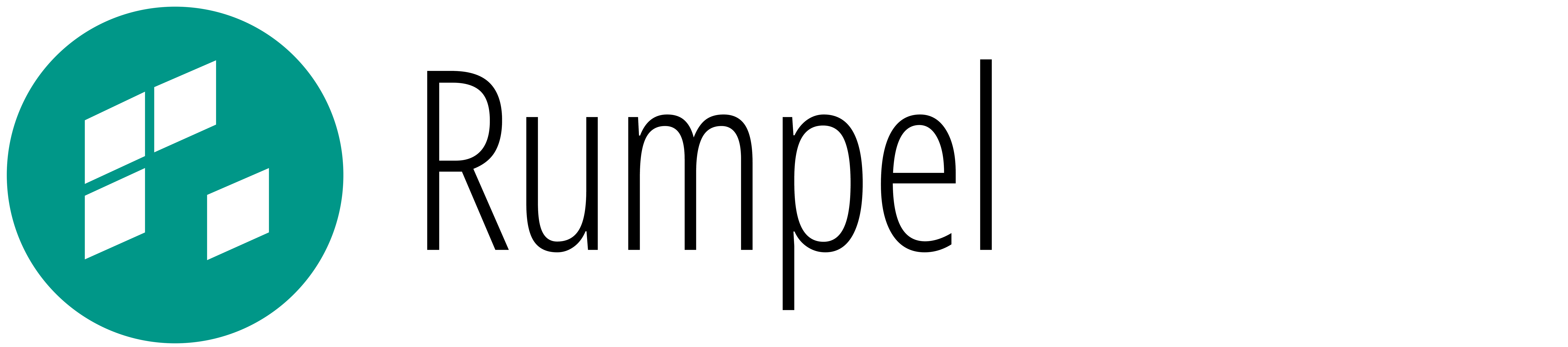 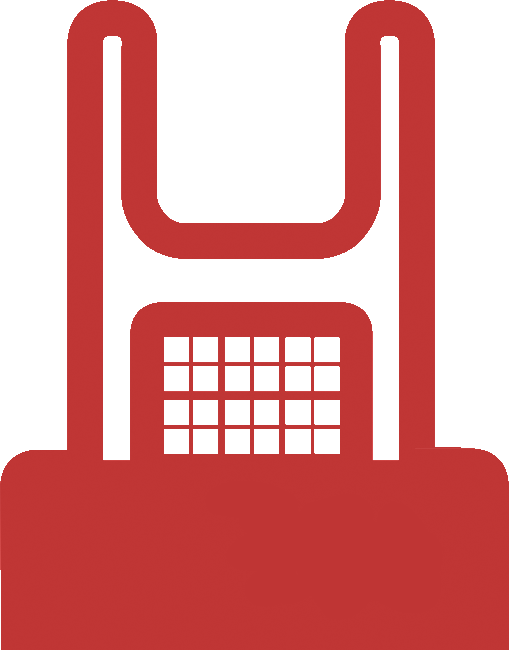 Wholesale channel
Personal hyper data browser (to see & act on HAT data & content)
http://rumpel.hubofallthings.net
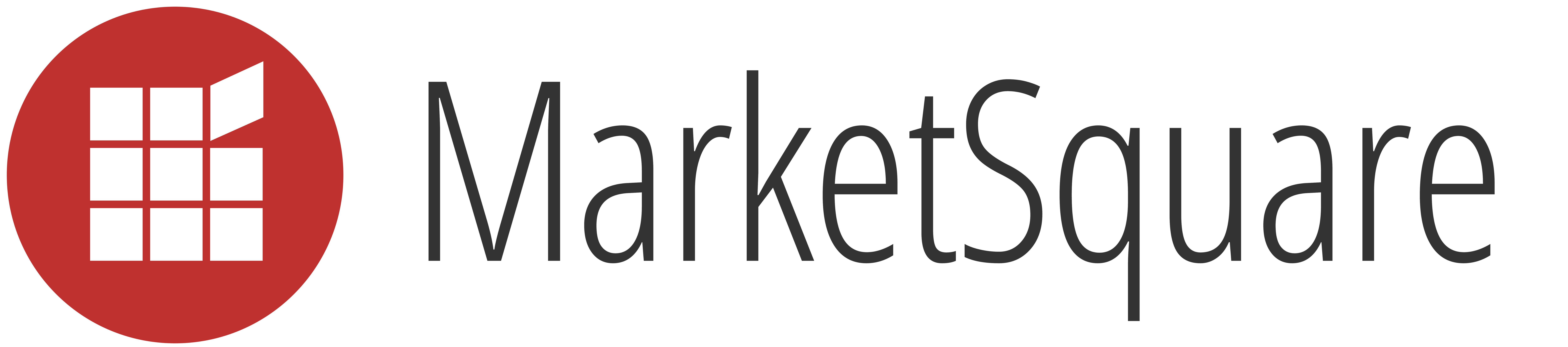 Brand owners. IoT companies, SMEs, outsourcing personal data management & exchange
http://www.hatdex.org/hatdex-for-business/
Open source code repository
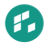 Data shopper agent service for HAT users, Metadata services
http://marketsquare.hubfoallthings.net
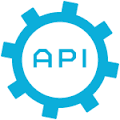 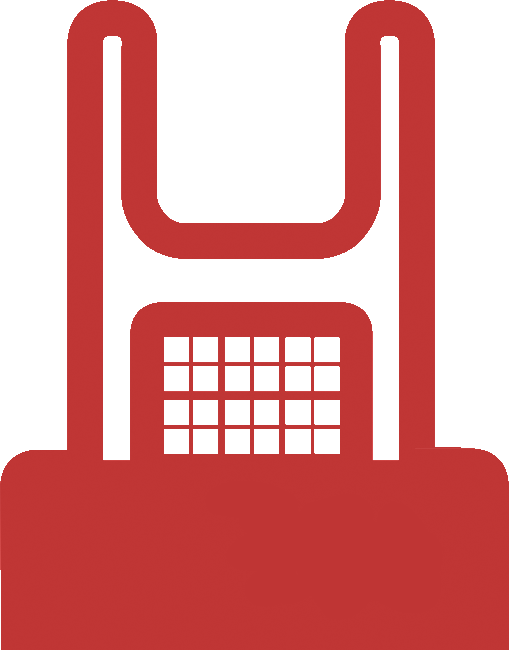 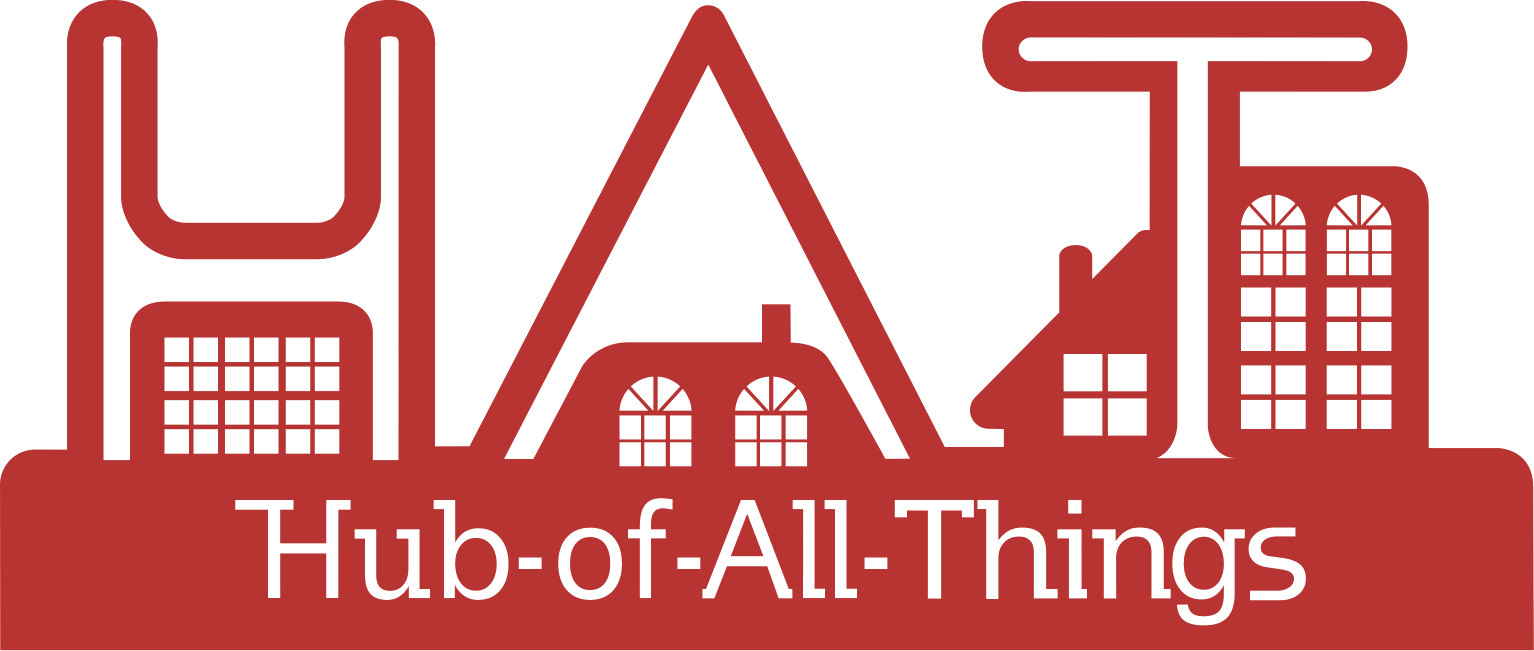 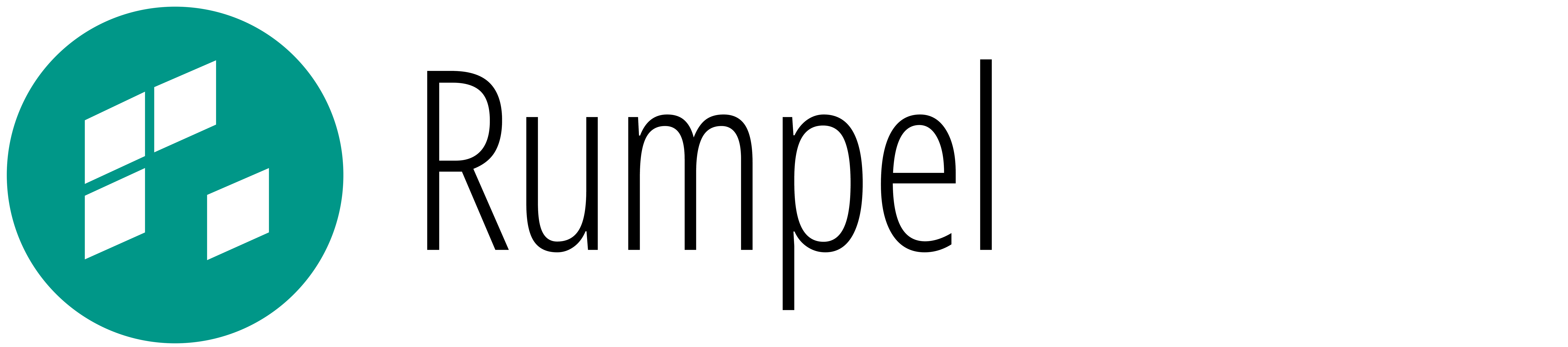 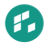 Metadata freemium retail services
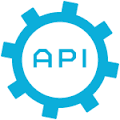 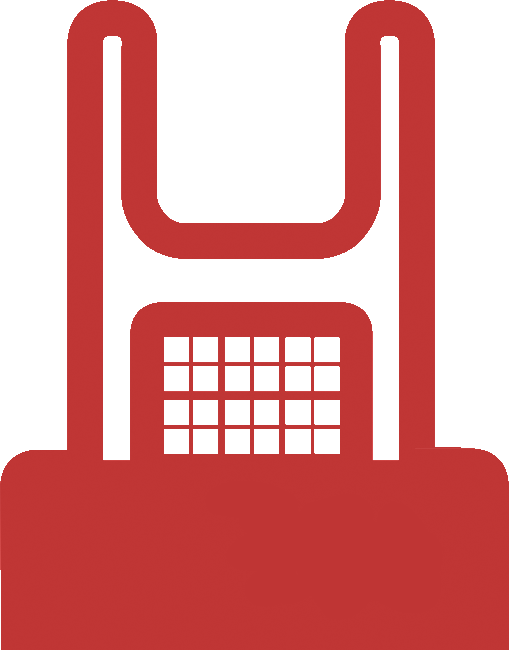 Community development
Other HAT Platform providers globally that host HATs on their own infrastructure
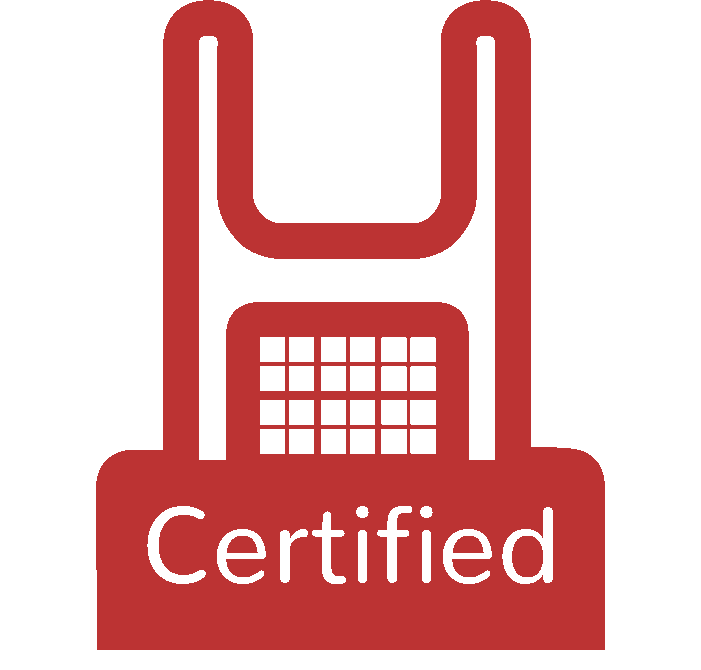 HAT Global Festival
Hackathons
Funding for startups
Personal HAT address
yourname.hubfoallthings.net
Meta data app services
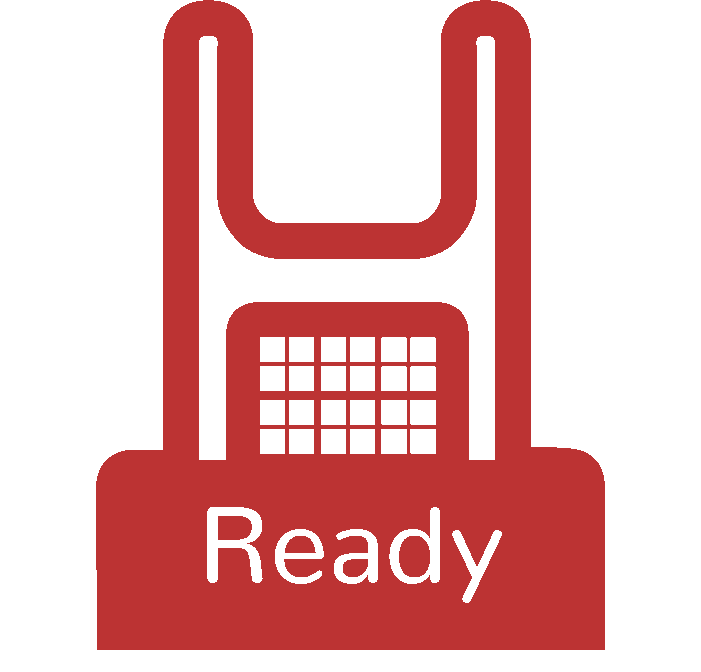 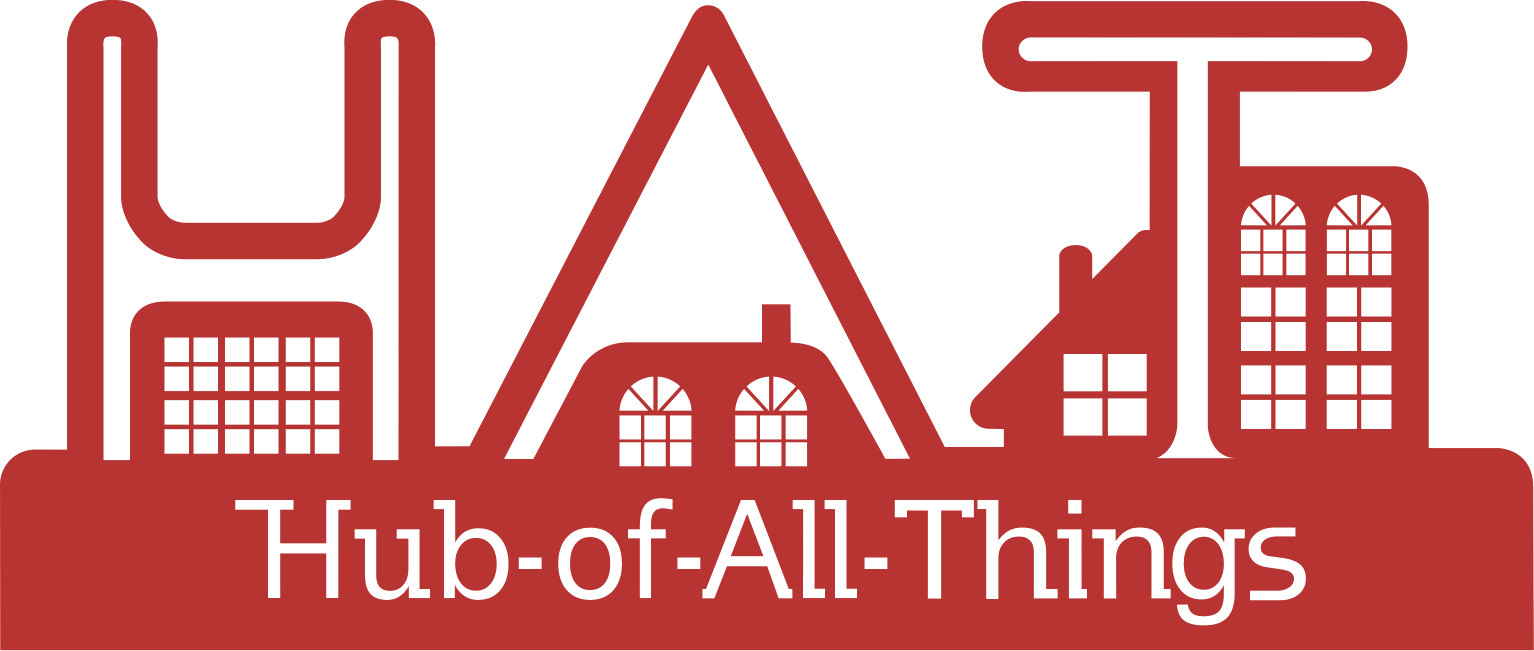 HAT-ready services contributing to and requesting HAT data & content
Dataplugs
Marketsquare add-ons
Rumpel add-ons
Continuing research on HAT ecosystem
Managed by WMG, University of Warwick
http://hubofallthings.com/hat-rd/
Native applications (data does not leave the HAT/Rumpel space)
New views
Bundles/Contexts
Email, website, file service, messaging
Add new data into HATs
Social media, finance, Health, government data, supermarket purchases
Sign on services
Direct HAT applications
Meta & aggregate level services
Data shoppers
Content shoppers
Social data sharing
Analytics, comparisons
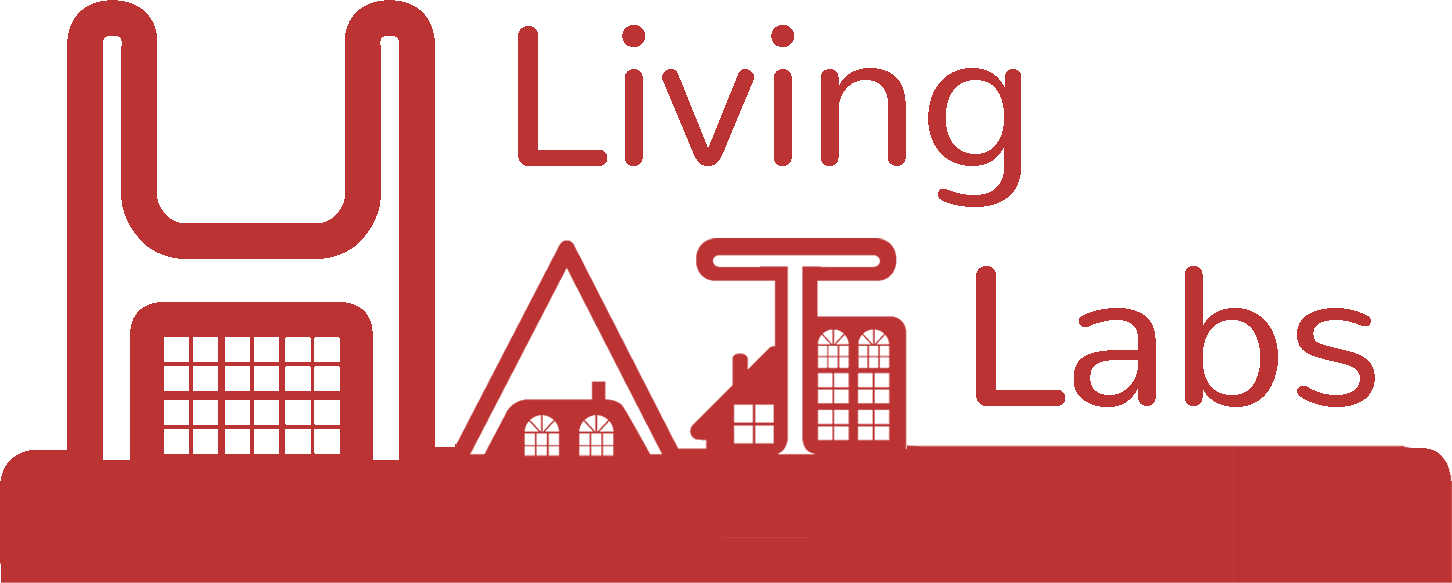 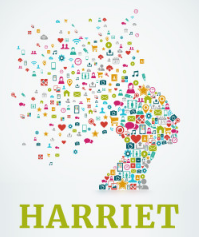 Applications that use HAT schema, logic and APIs directly
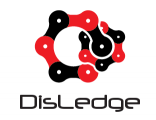 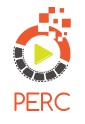 wellbeing * blockchains * content * others